t0
Калориметр = термос
ПРЗ  1
850С
850
mтела=200г
mводы=600г
250
200С
250С
стела-?
200
tминуты
250С
Qвыдел. = Q поглощен.
З.С.Э.
водой
телом
Qтела=
Qводы +
Qкалорим.
стелаmтела
своды mводы
(250-200)
(850-250)
=
стела0,2
 600
=
4200  0,6
50
Дж
кг 0С
стела=1050
стела12=12600
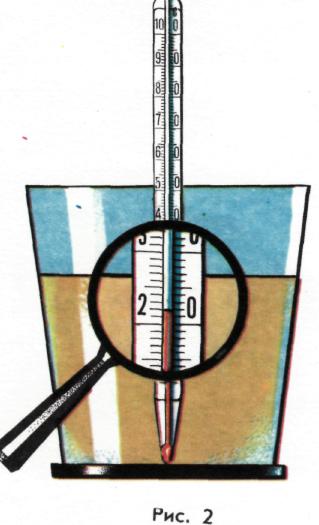 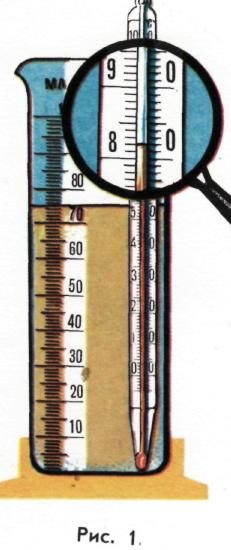 t0
ПРЗ  2
скер= 2100
820
220
00
tминуты
сmкерос
= 2100•0,075кг•600
Qвыдел. =
•600
=9450Дж
1. Керосин из мензурки  (рис.1) перелили в сосуд и охладили  (рис.2).  Какое количество теплоты отдал керосин? Объемом термометра пренебречь.
Ответ введите в Дж.
Дж
кг 0С
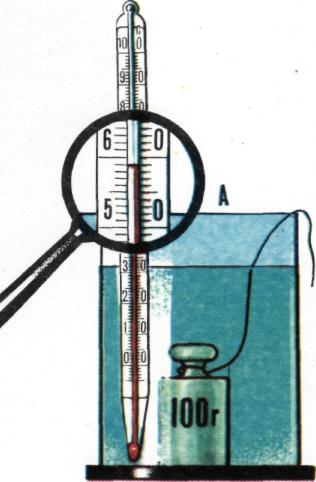 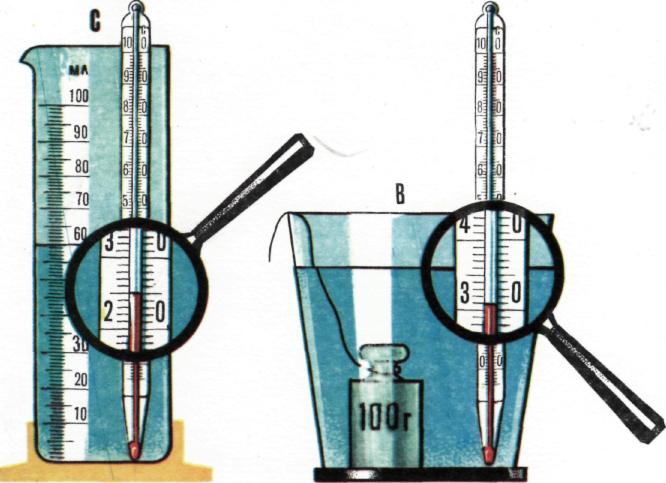 ПРЗ  3
t0
59°
31°
25°
tминуты
Гирю из сосуда А перенесли в сосуд В. Туда же перелили воду из мензурки С. Определите удельную теплоемкость материала гири, пренебрегая нагреванием сосуда и объемом термометра. Из какого материала может быть сделана эта гиря?
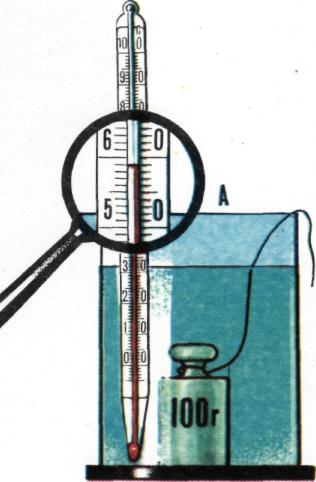 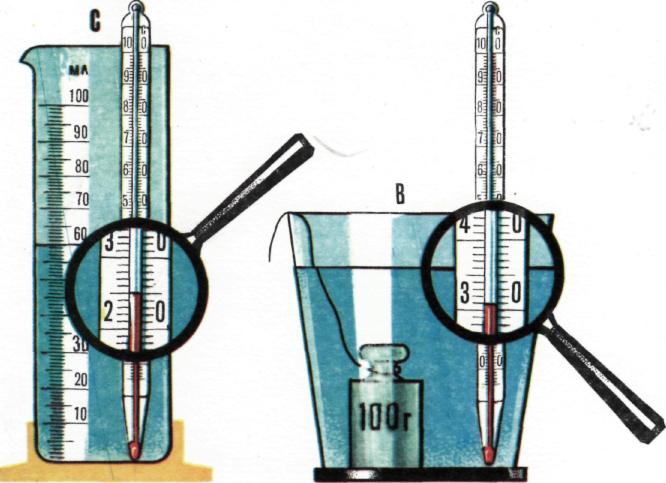 ПРЗ  3
t0
59°
31°
25°
tминуты
Q выделенное горячей гирей = Qпоглощённое водой
стелаmтела(590-310) = сводыmводы(310-250)
стела·0,1кг·280=4200·0,06кг·60 
стела=540Дж/кг·0С   Вероятно это сталь.
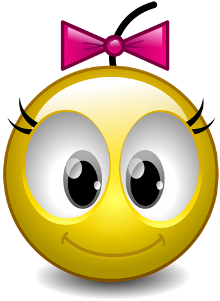 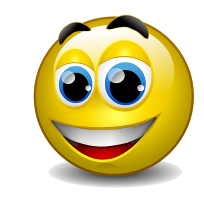 Домашнее задание.
Гр.1
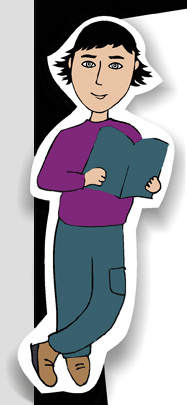 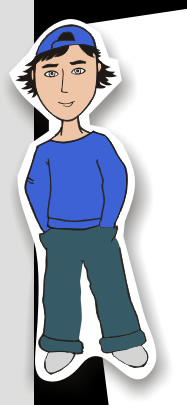 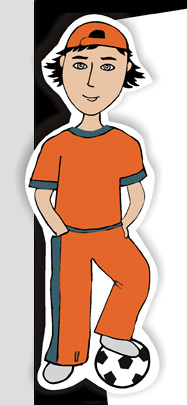 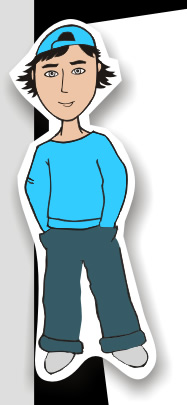 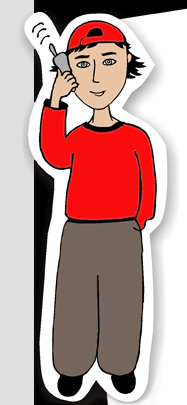 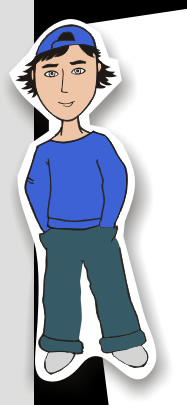 11
mгор=100г/70°
700
t0
mхол=400г/10°
100
t° кон-?
x0
tминуты
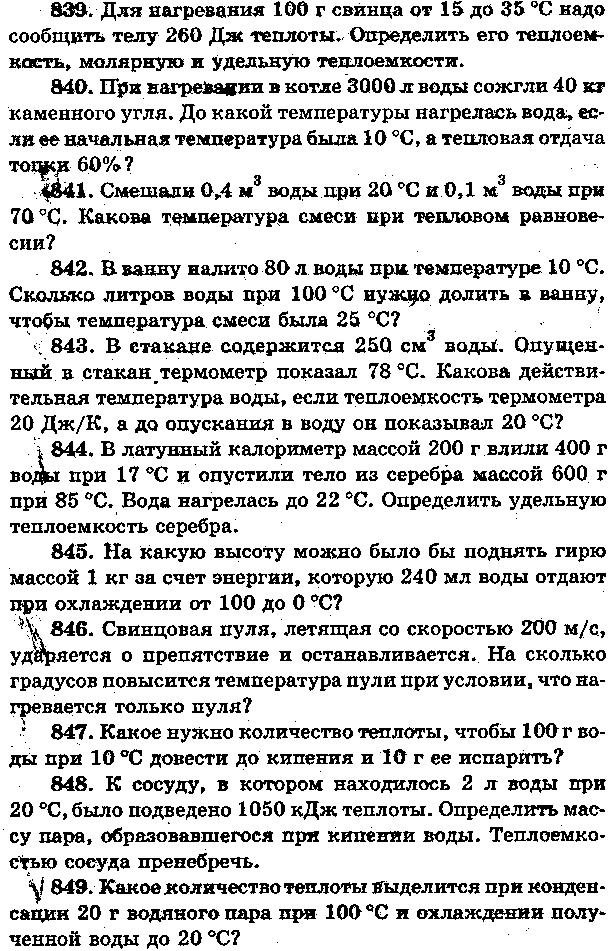 t0
11
mгор=100г/70°
700С
700
mхол=400г/10°
t° кон-?
x0
100С
100
x°
tминуты
Qвыдел. = Q поглощен.
З.С.Э.
горяч
холодн
Qгор=
Qхол +
сводыmгор
своды mхол
(x0-100)
(700-x0)
=
0,4x0
- 0,4100
-0,1x0
=
0,170
+4
=
0,4x0
+0,1x0
7
220=x0
220
10x0
=
5x0
=
0,5x0
=
220
11
110
№841
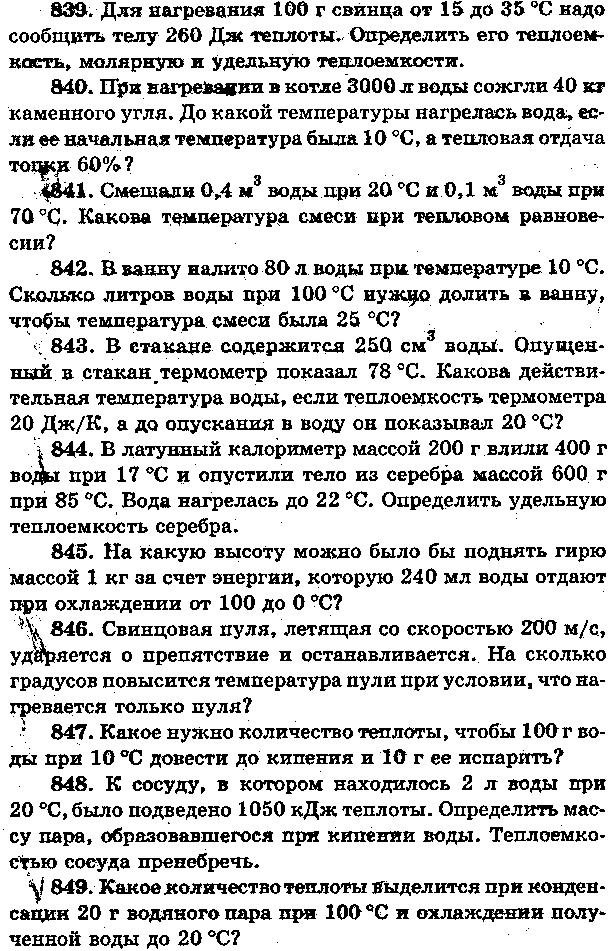 12
t0
1000
250
100
tминуты
13
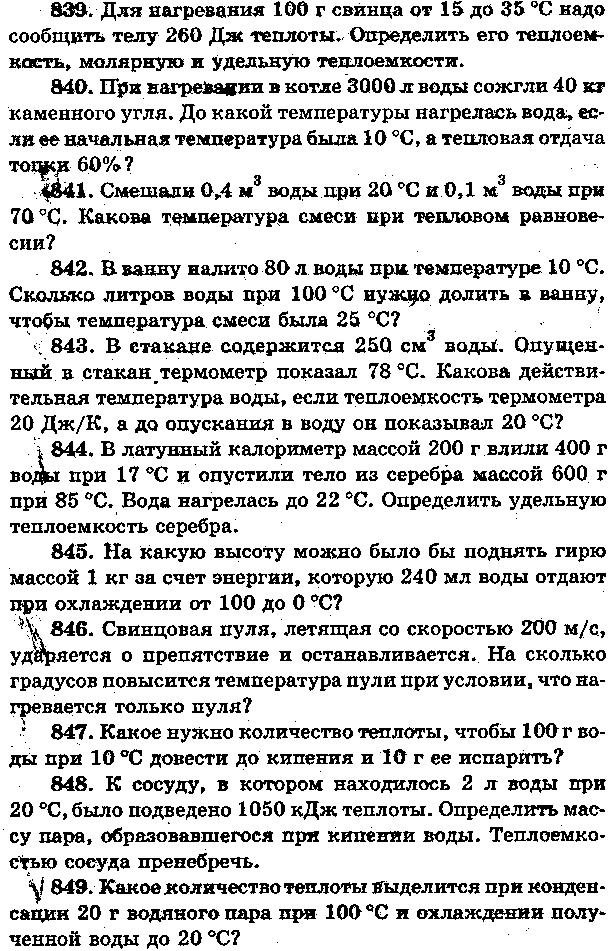 20Дж/0С=С=стермmтерм
t0
x0
780
200
tминуты
Qвыдел. = Q поглощен.
горяч
холодн
Qвода=
Qтермометр +
сводыmвод
стермmтерм
(780-200)
(x0-780)
=
(x0-780)
20
·580
4200·0,25
=
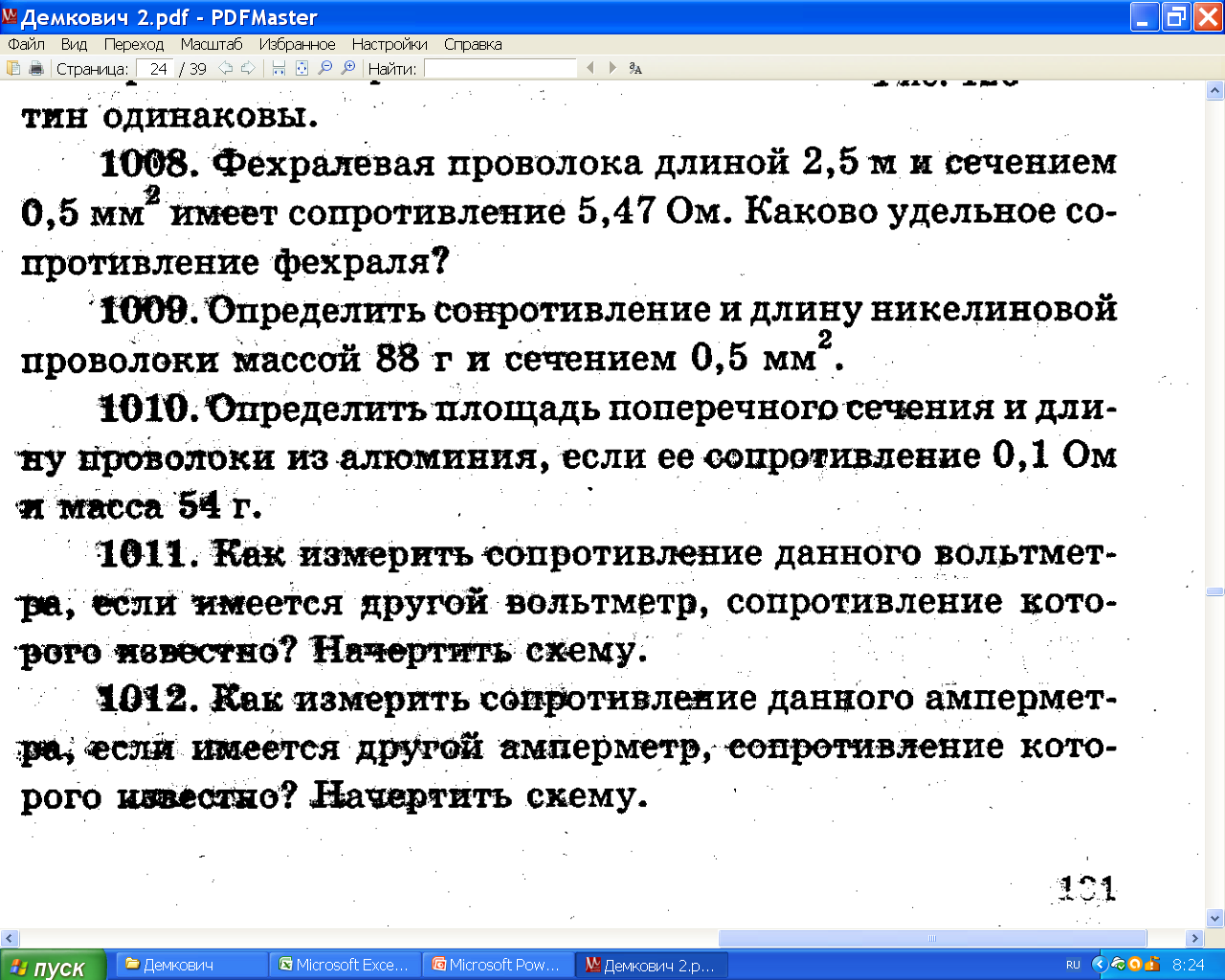 Ответ: площадь алюминиевой проволоки  около S=2,3мм2
14
SL
V=
R=
m=54г
R=0,1Ом
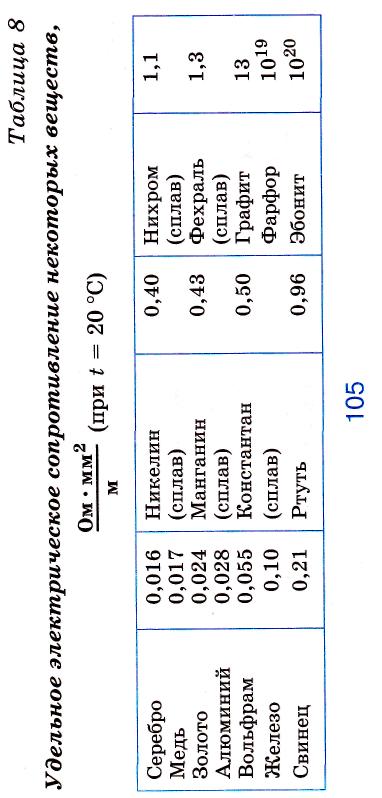 =0,028
ρ=2,7г/см3
L=
L
RS

RS

S -?
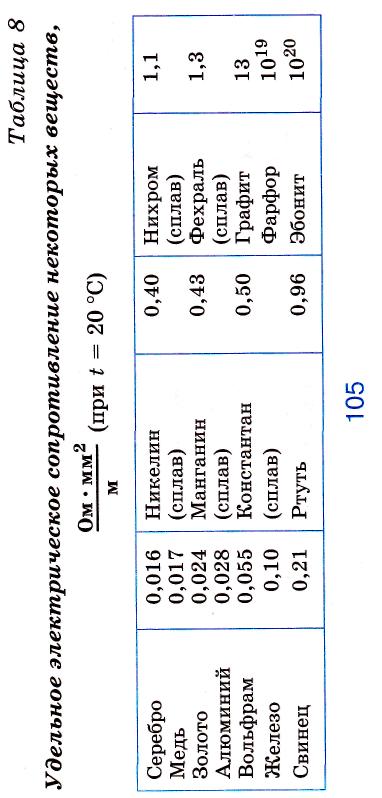 S
m
m
m
2,8·10-6·54г
m
m
S2=
S2


L
=
=
=
=
=
2,7г/см3·0,1Ом
S
S
R
SL
V
S=2,3мм2
Плотности   в г/см3
Стекло      -  2,5
Свинец      - 11,3
Сталь         -  7,8
Кирпич       – 3,0
Алюминий – 2,7
=2,8·10-6Ом·см
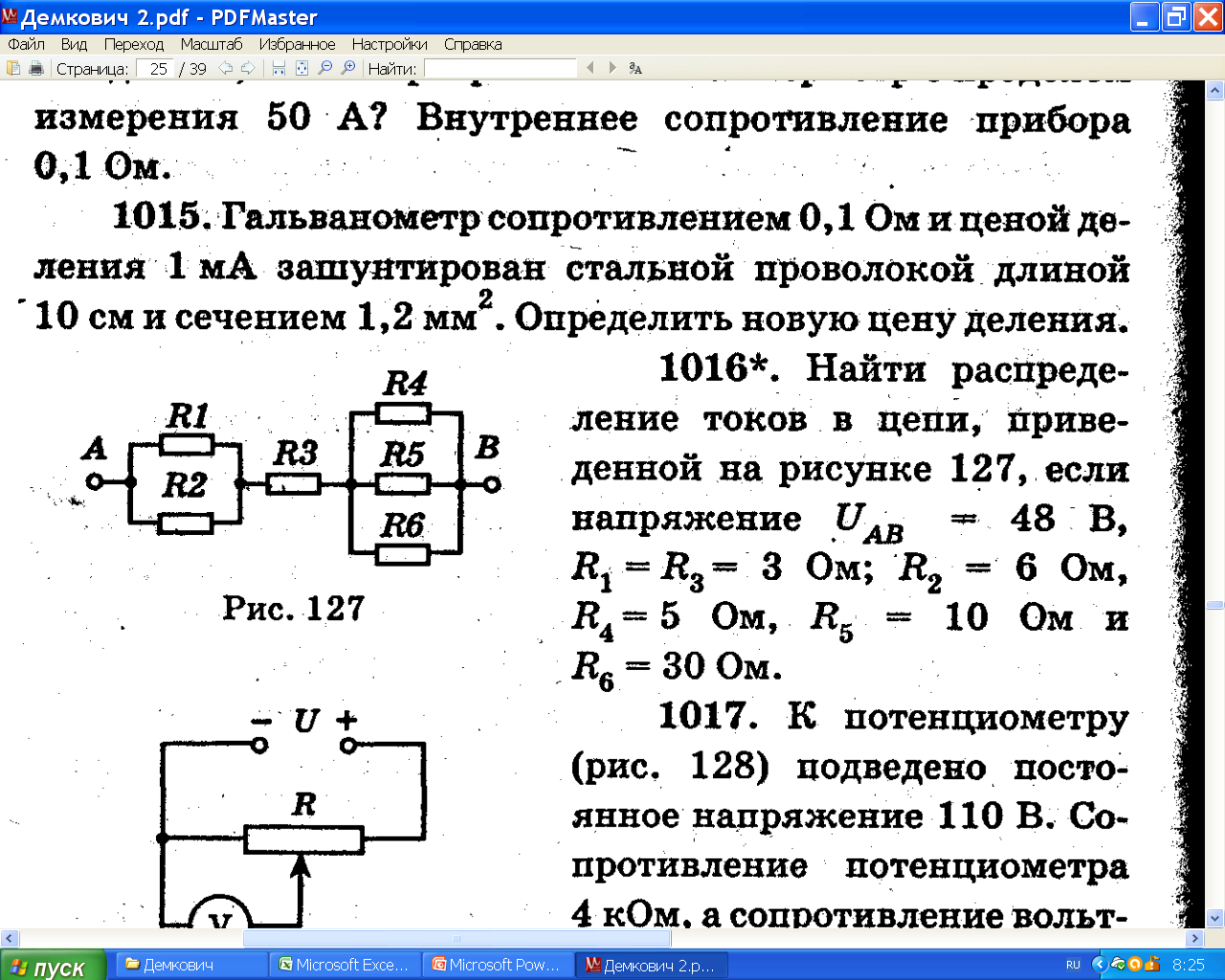 15
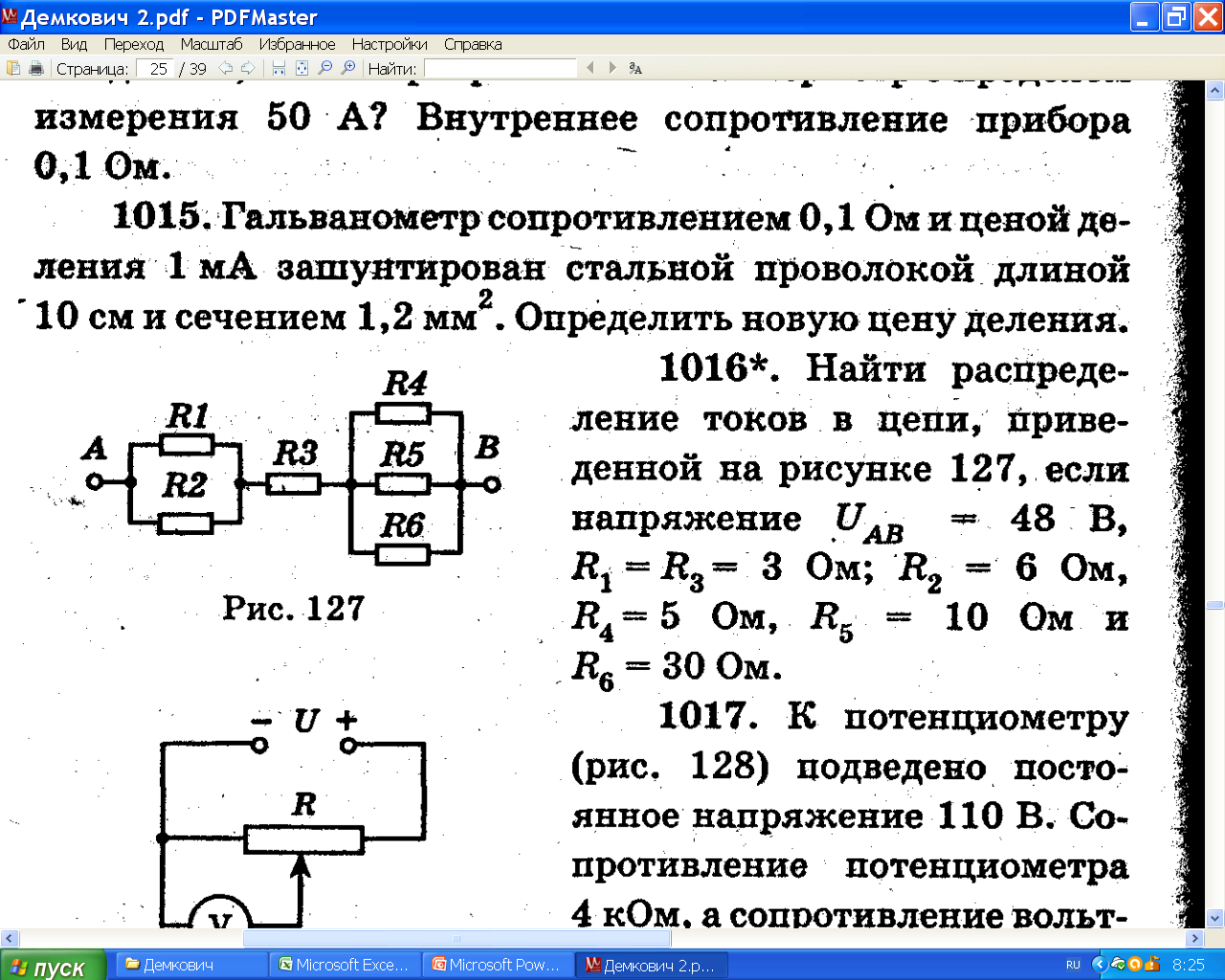 5(Ом)
С
Д
3(Ом)
10(Ом)
3(Ом)
6(Ом)
30(Ом)
V
V
V
V
А
А
А
А
U
q
I
×
R
1. q0=q1=q2
I0 = I1 = I2

U
U0=U1+U2
2. А0 =А1+А2

I
=

3. IR0 = IR1+ IR2
R0 = R1+ R2
R
паралельно
1. U0 = U1= U2        
2. q0 =q1 + q2   I0 = I1 + I2
1
1
1
=
+
R1
RАВ
R2
№1016
15
48
;
;
RАД=
=
=
2Ом
=
;
=
=
;
=
RСВ=
=3Ом
RАВ= 2Ом+3Ом+3Ом
=8Ом
6А
Iо=48В/8Ом=
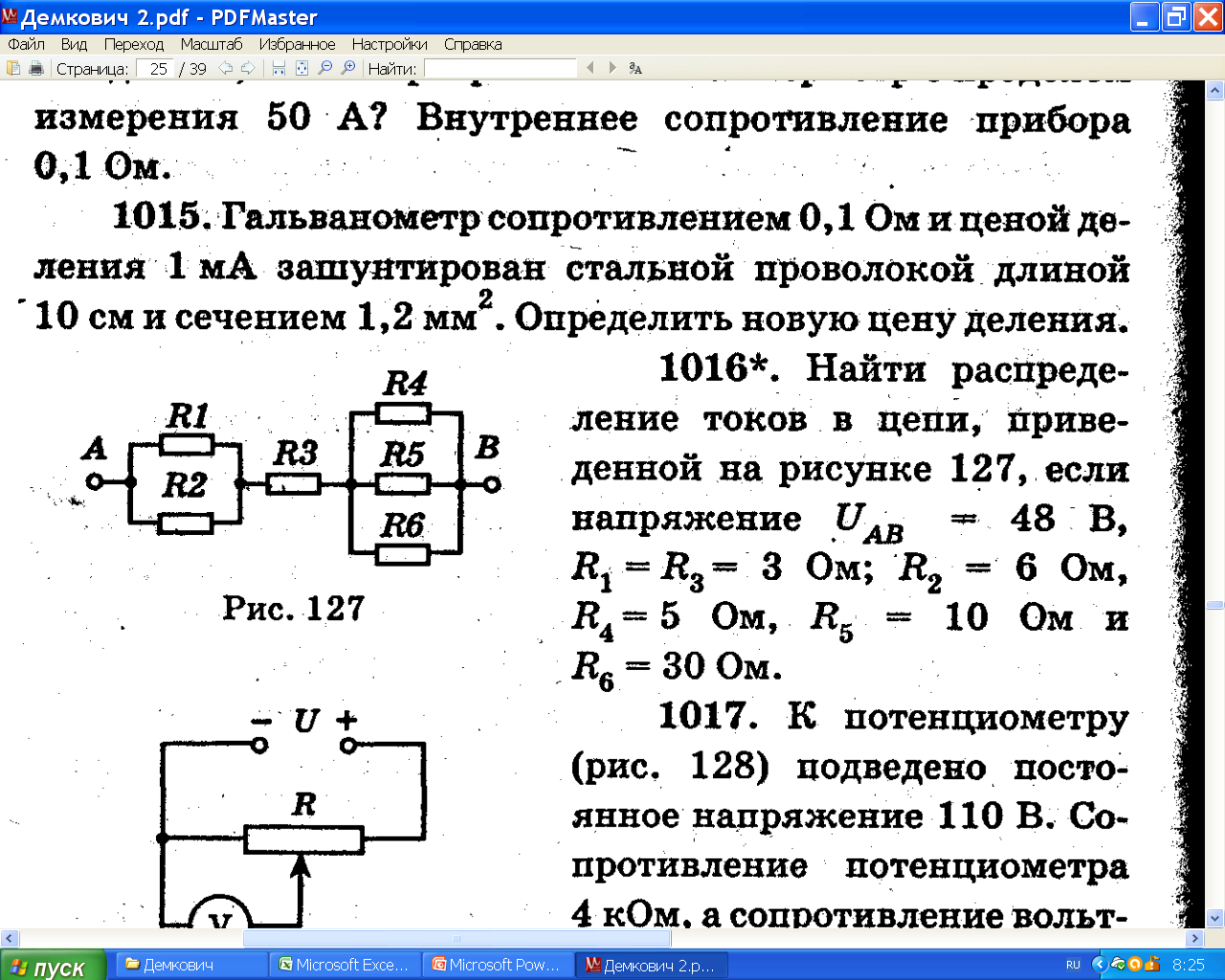 UСВ =IСВRСВ
I4
3.6А
1
1
1
1
10
30
1
1
1
1
3
1
1
1
1
1
1
5(Ом)
=4А
I1
+
+
+
+
+
+
U=IR
RАД
RАД
RСВ
RСВ
R1
R2
6
6
R4
R5
R6
5
10
30
30
3
10
18В
3(Ом)
6А
С
6А
6А
12В
Д
10Ом
3(Ом)
U
I5
I
Iо
1.8А
Iо
=
6(Ом)
=Iо
I3
R
I2
=2А
30(Ом)
I6
0.6А
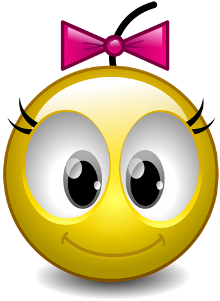 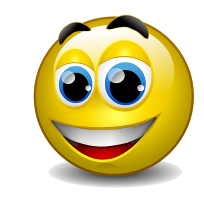 Домашнее задание.
Гр.2//т1
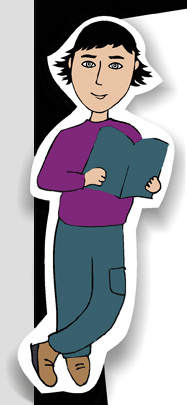 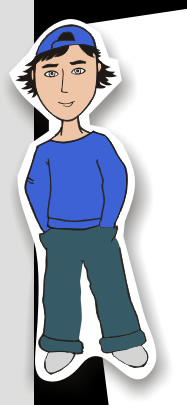 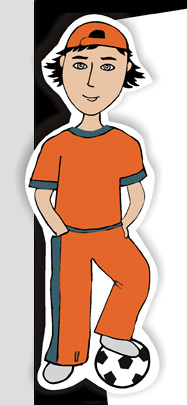 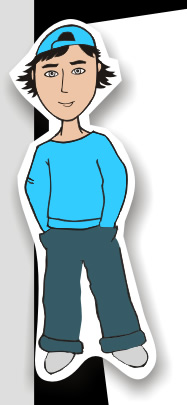 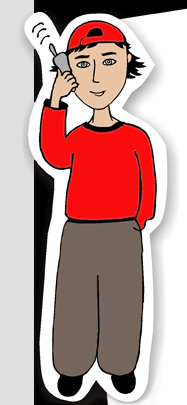 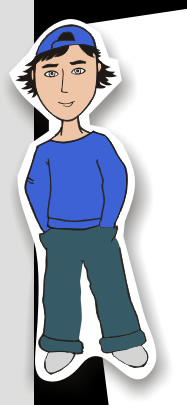 21
№14
S1=1000м/с·1С/25
S1=v1t1
S1=400м
SЭ
Ответ: ЗА 1/25 секунды пуля пролетела 400м.
y, (м)
SЭ=0,8м/с·150c
№15
22
Sy
Sy=0,69м/с·150c=
80см/с=vЭ
vx = vsin
vy=vcos
vx = 80·0,5=
vy=80·0,87
vy=69,28см/с
x, (м)
vx = 40см/с
Sx
Sx=0,4м/с·150c=
23
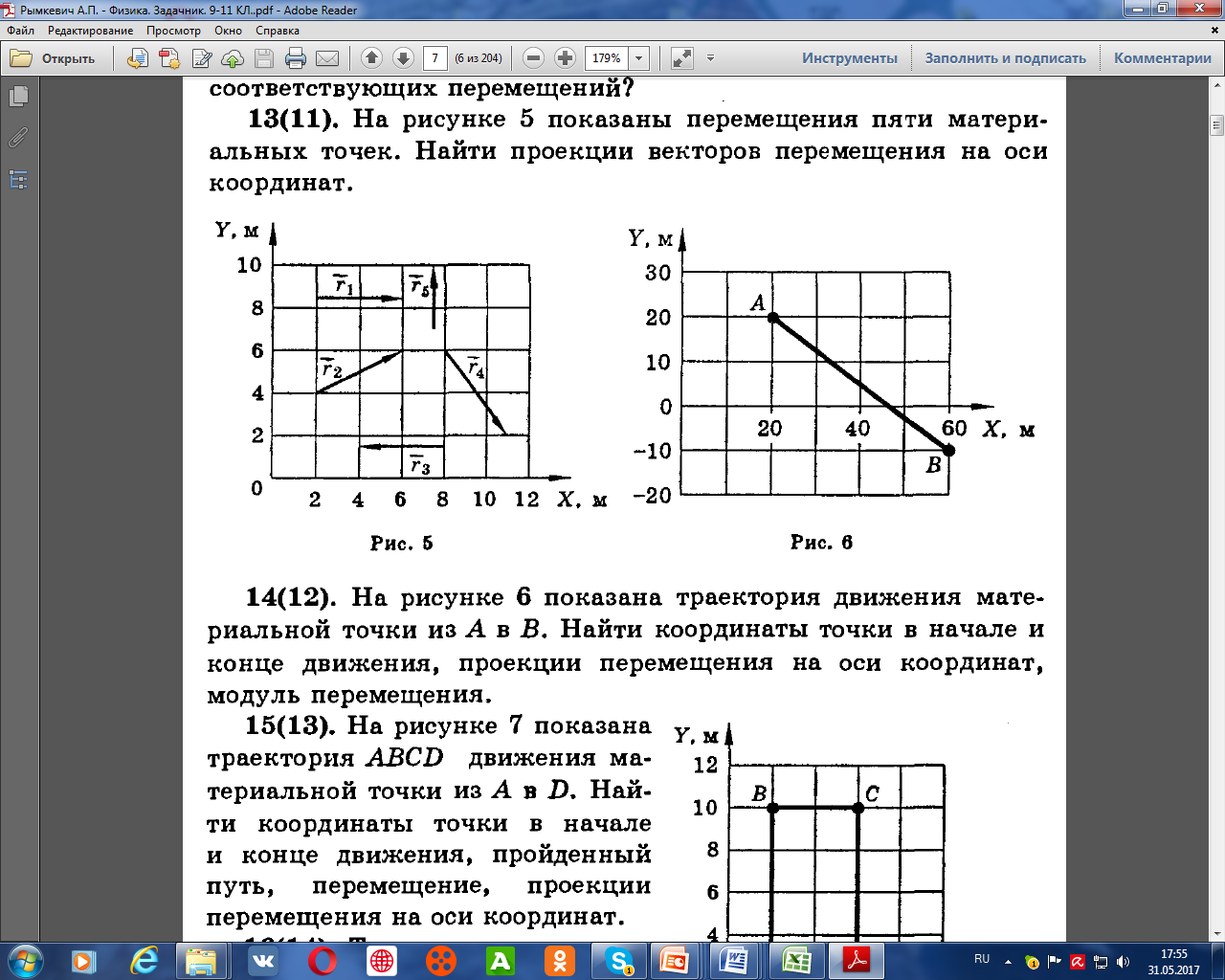 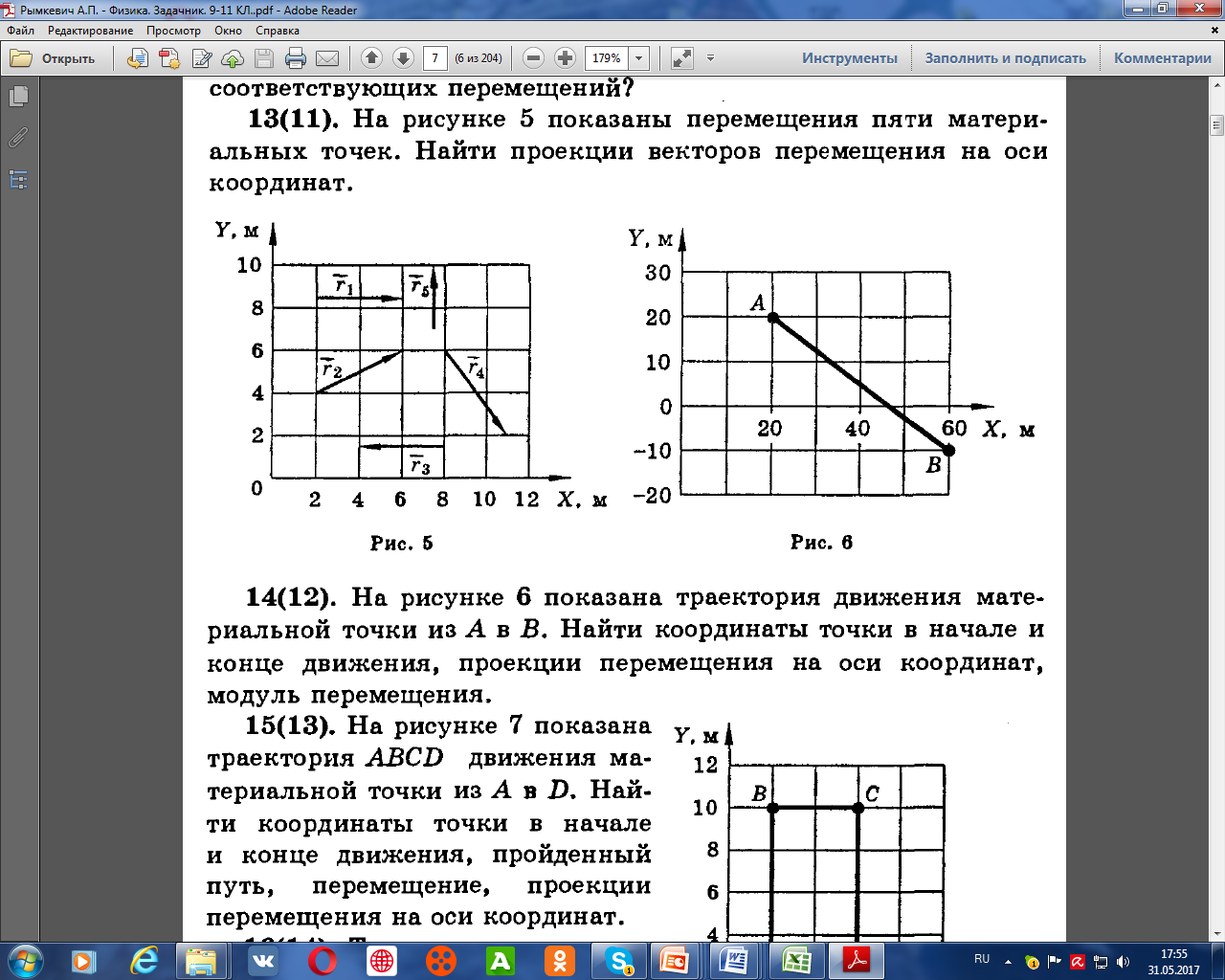 r1y=0м
r4y=-2м
r4x=1,4м
r1x=2м
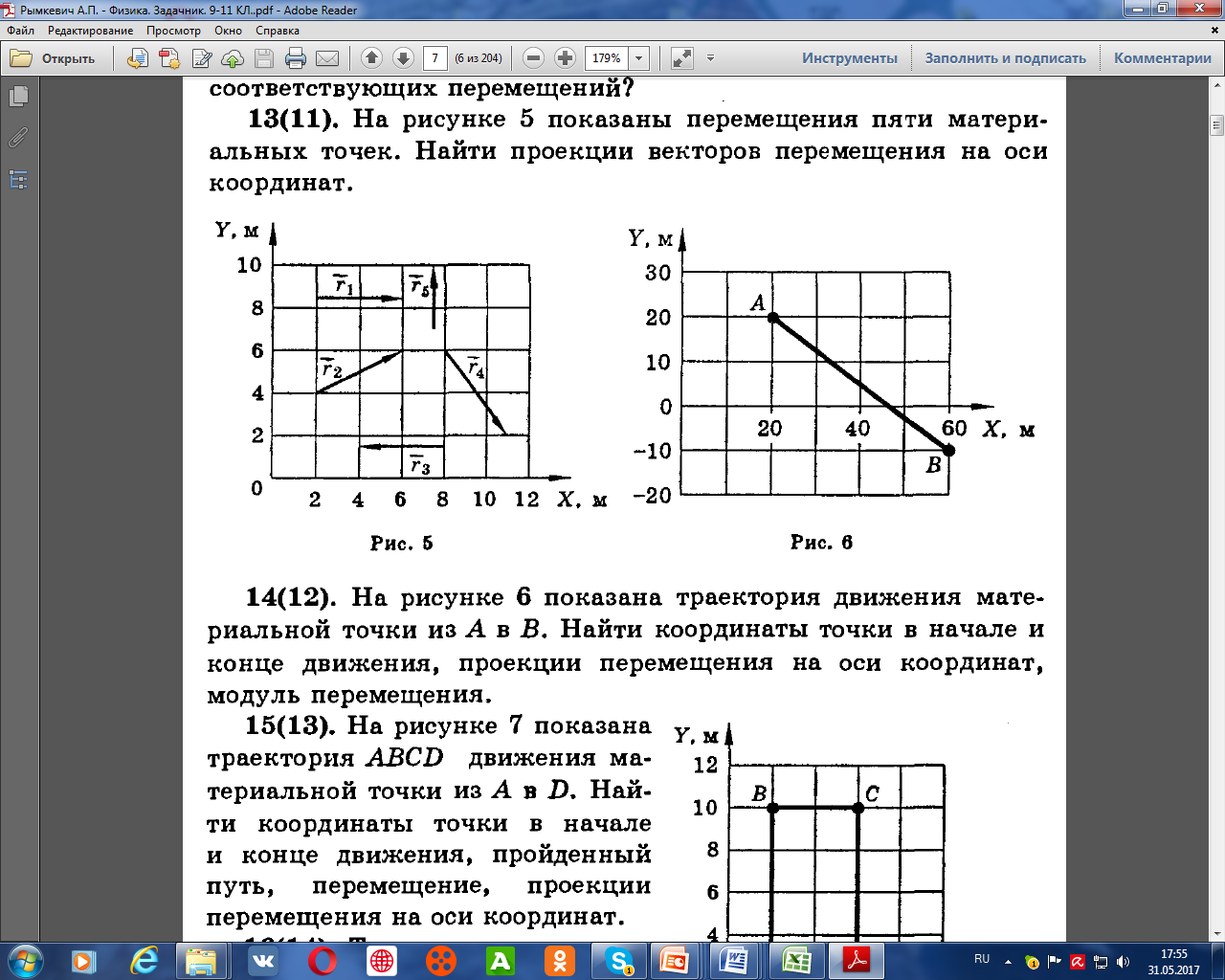 24
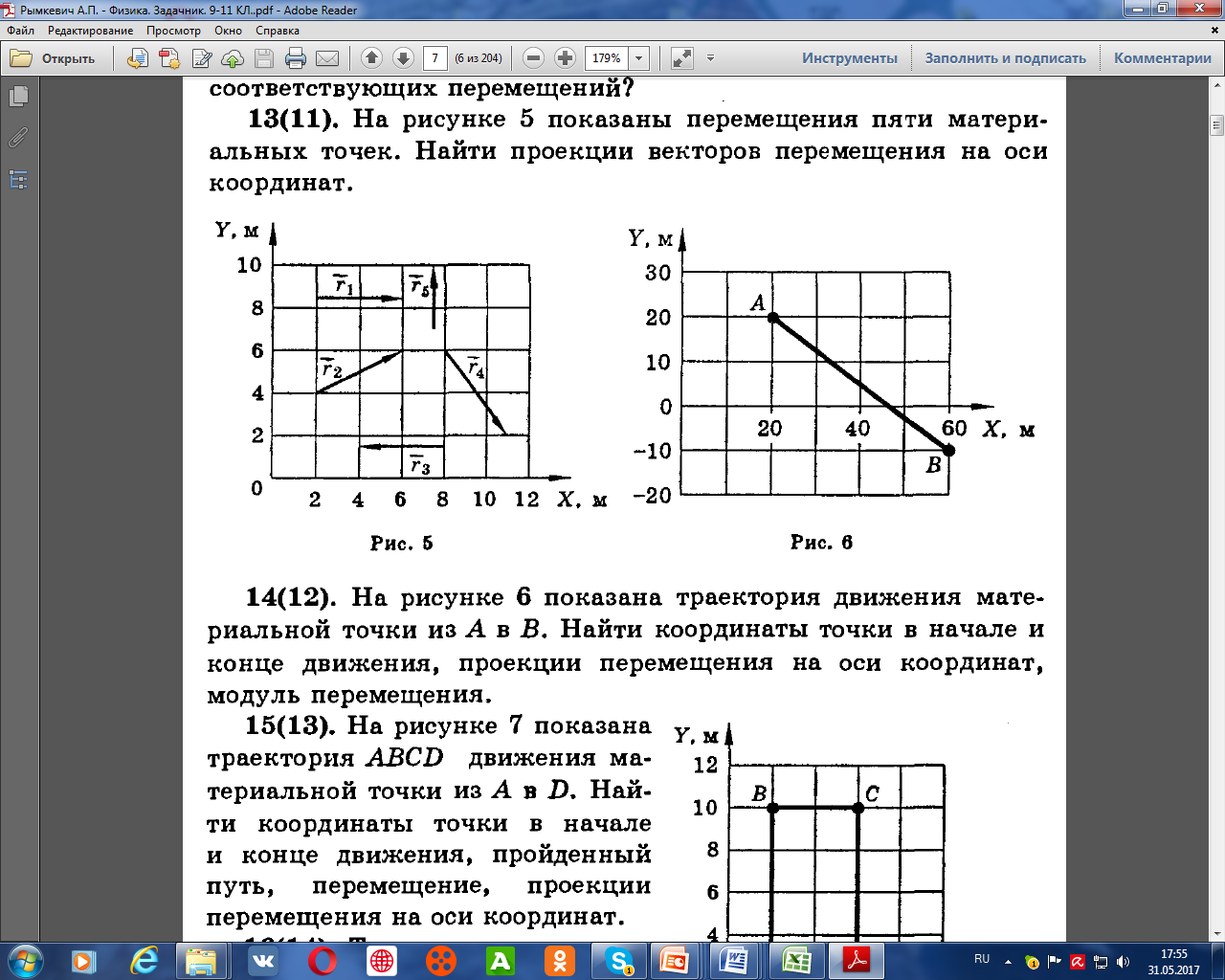 А(20;
20)
В(60;
-10)
S2 = Sx2+ Sy2
S = 50м
Sx(40м)
Sy(-30м)
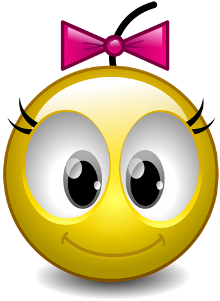 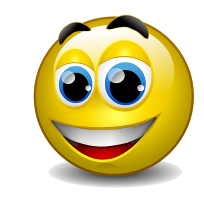 Домашнее задание.
К теме №2
Гр.3
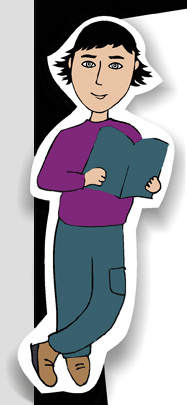 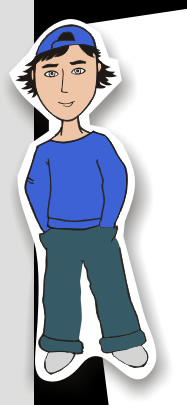 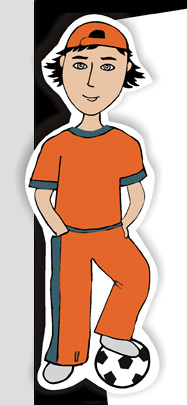 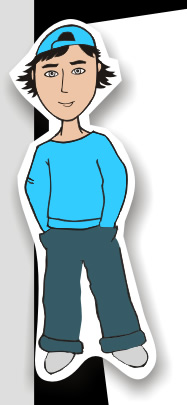 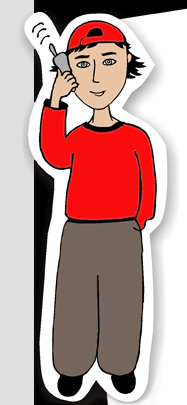 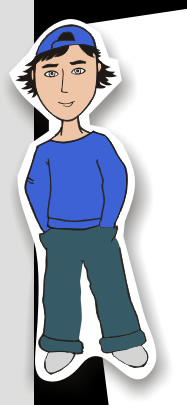 31
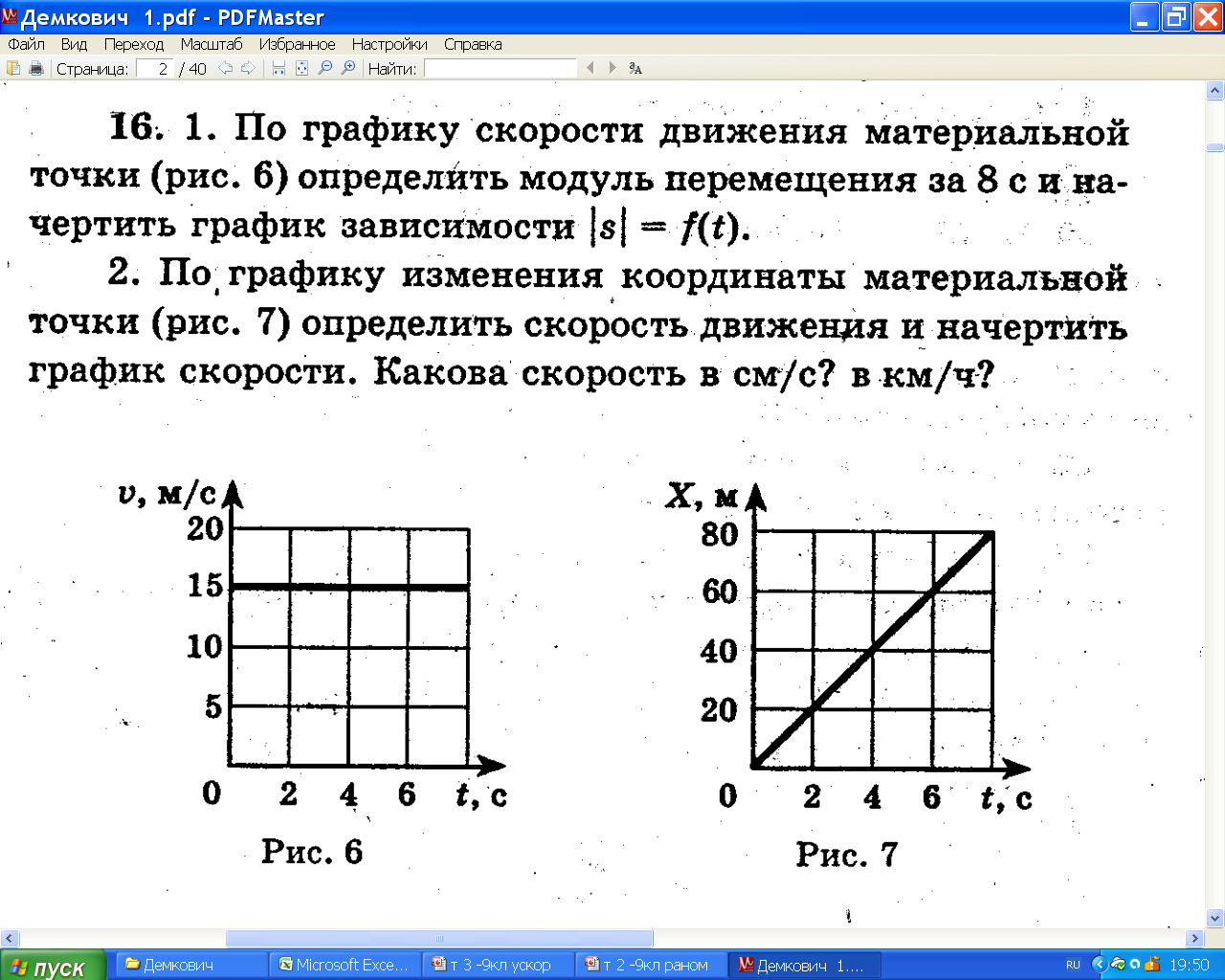 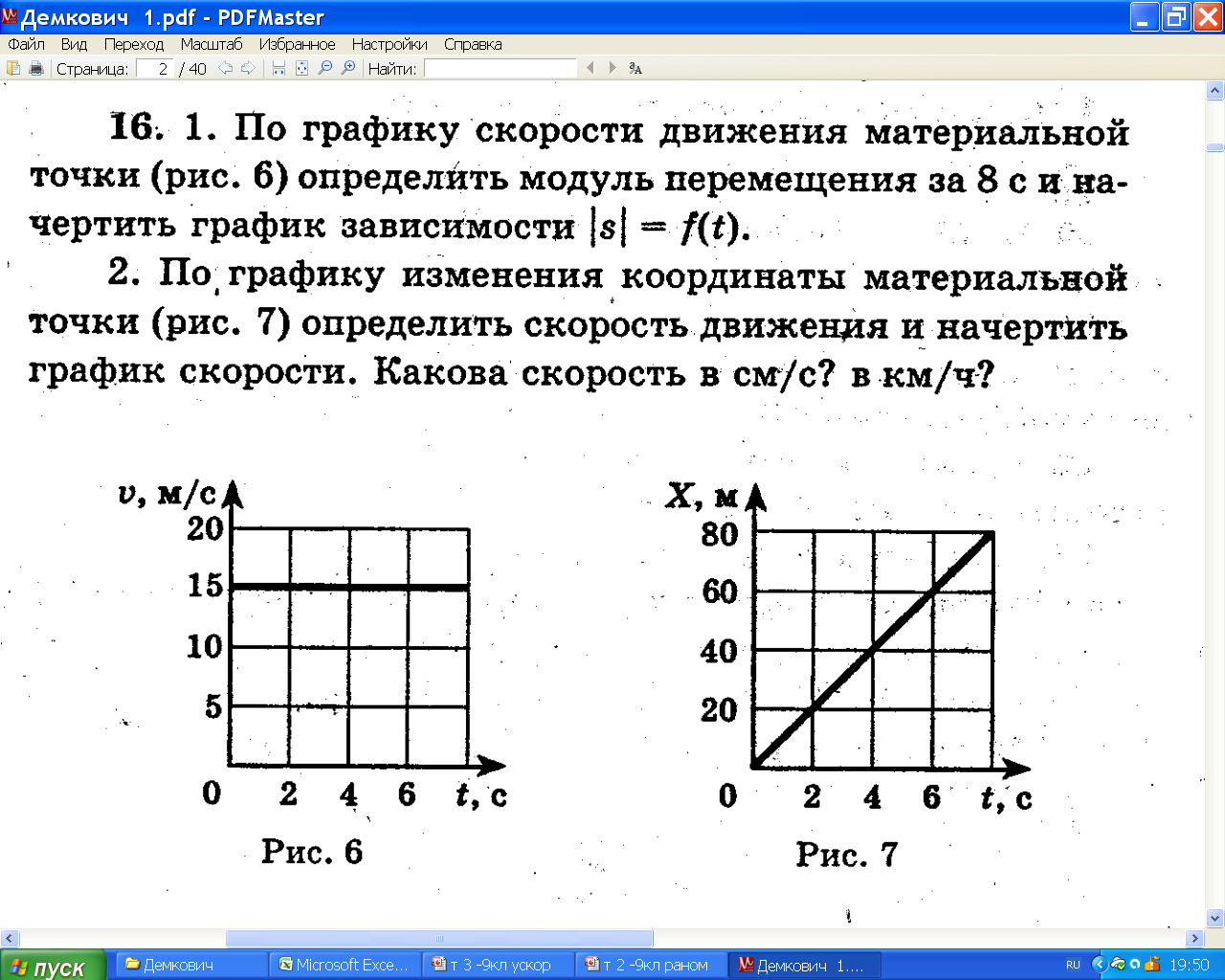 См. т№2
 Перемещение численно равно  площади под графиком скорости.
S = vt
S = 15м/с·8с=120м
x, (м)
60
30
15
t,Ч
1
2
3
4
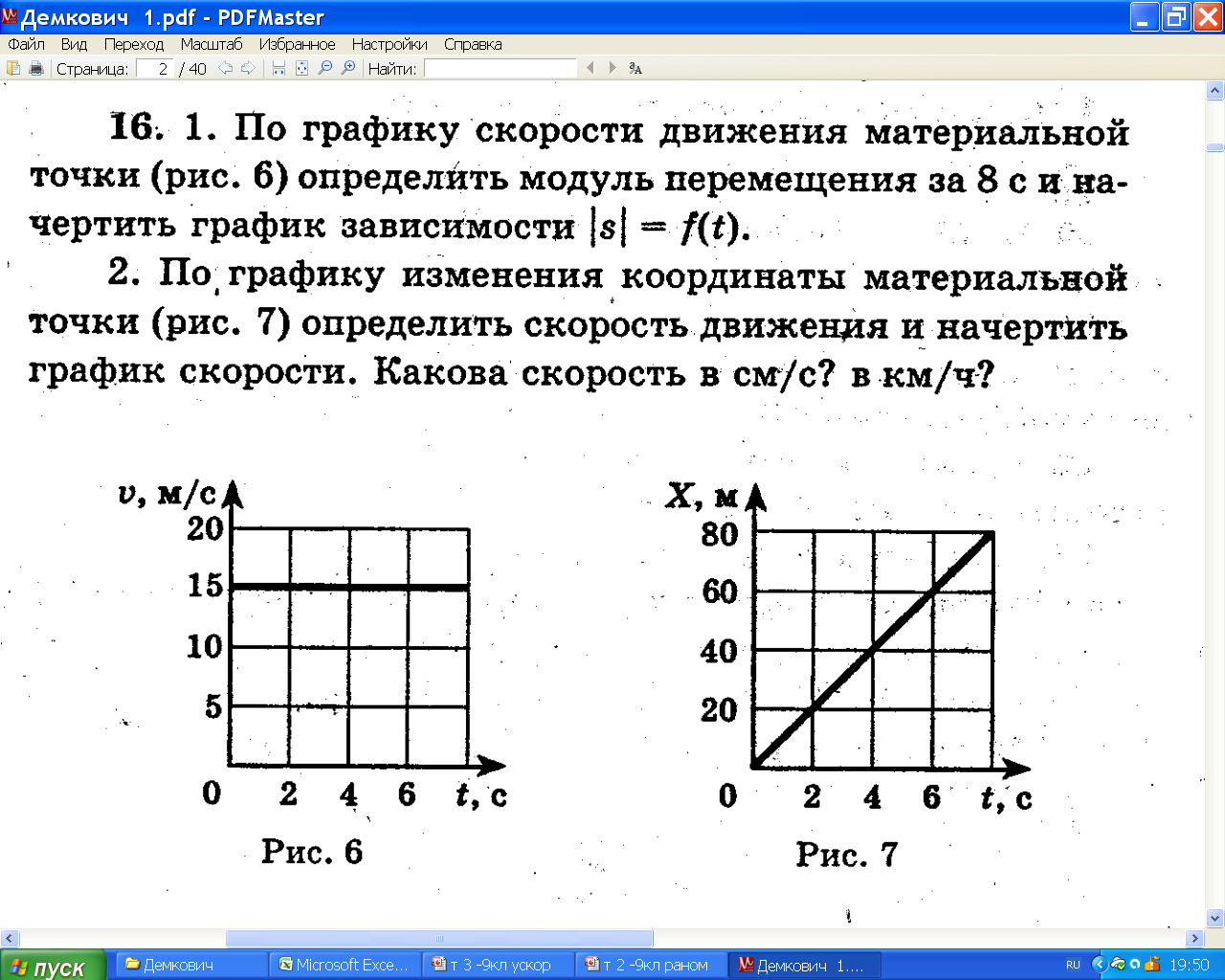 32
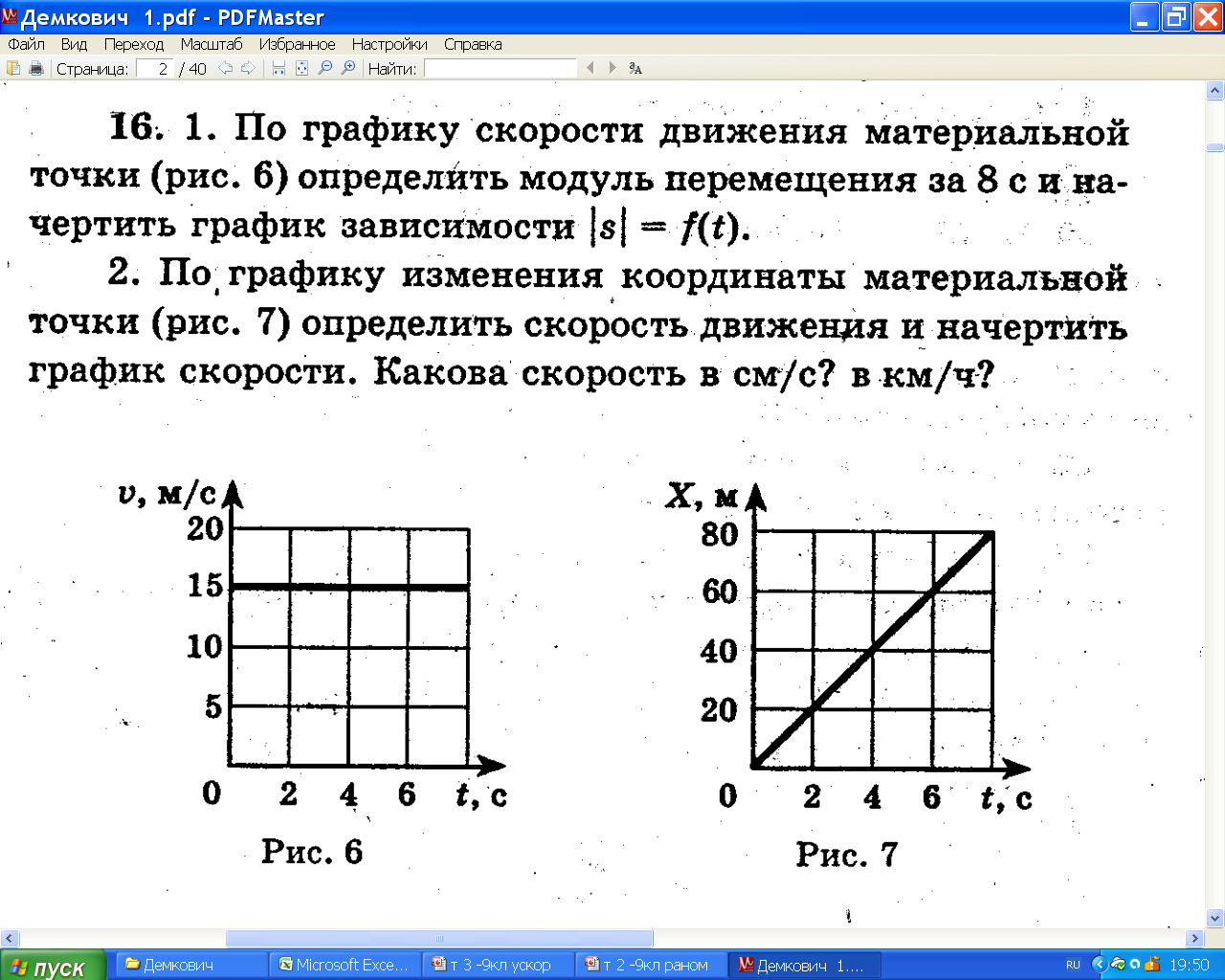 V, (м/с)
10
t,с
10
S
60
= 10м/с
= v
t
6
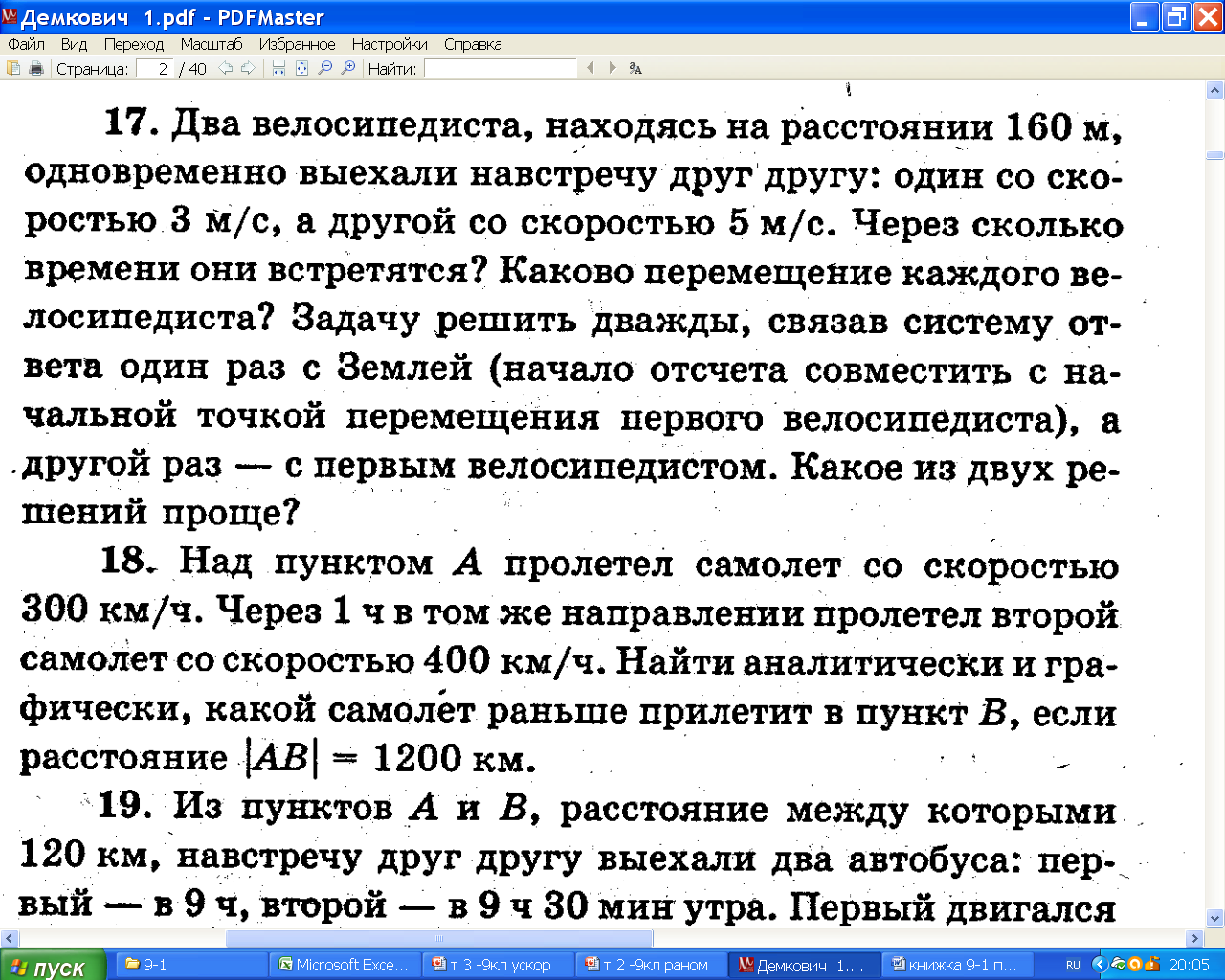 33
Ответ: велосипедисты встретились через 20с, первый до
 встречи прошёл 60м, а второй 100м!
v'2 =3+5
160м
5м/с
3м/с
S2=5·20
S1=3·20
x
60м
100м
С.о. свяжем с дорогой.
S=v1t+v2t
160=3t+5t
160=(3+5)t
20=t
С.о. свяжем с первым велосипедистом. Тогда скорость второго
S=v'2t
160=8t
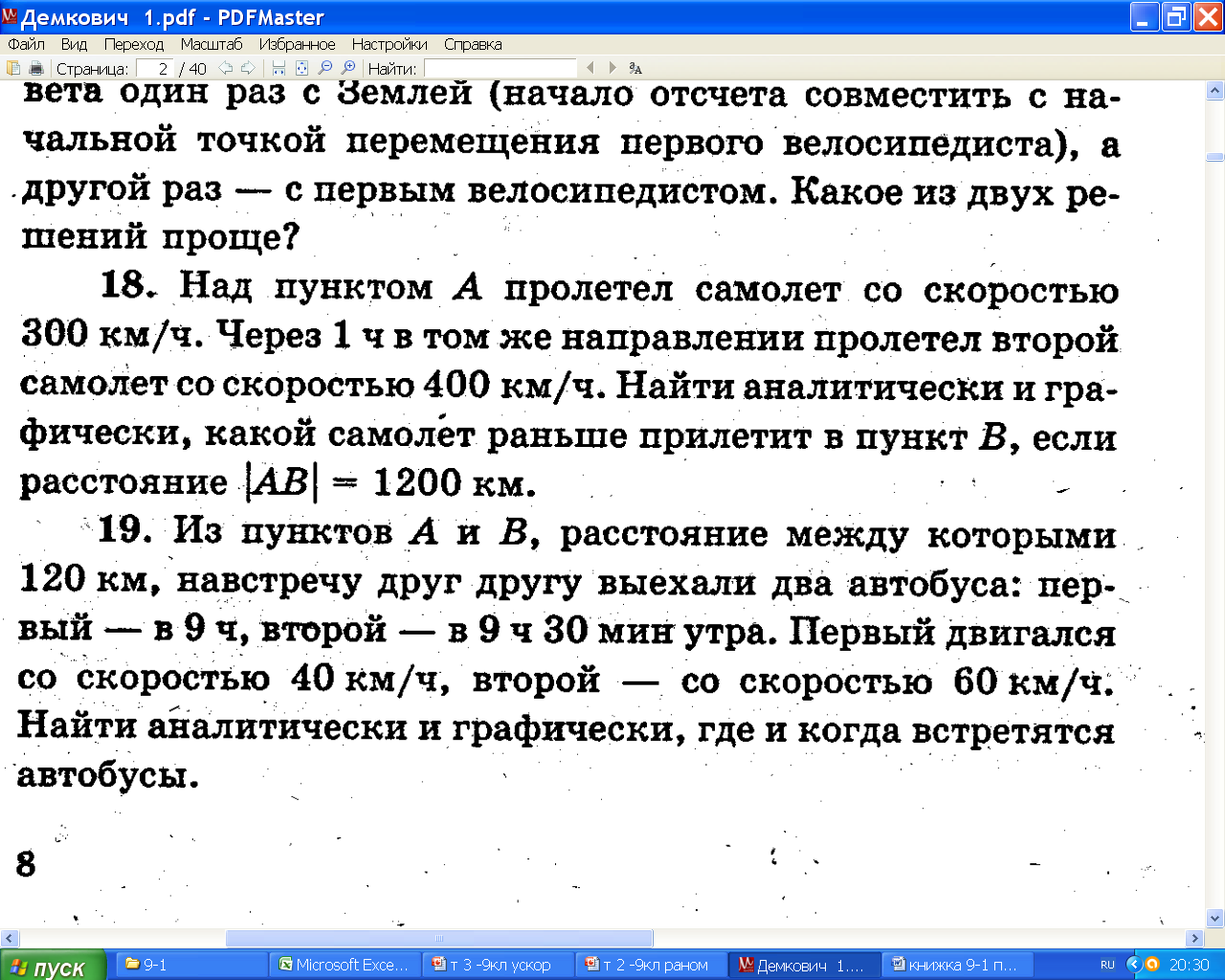 34
300км/с
1200м
x
400км/с
С.о. свяжем с Землёй.
S1=v1t1
1200=300t1
t1=4ч
4=t2
S1=v2(t2-1)
1200=400(t2-1)
3=t2-1
Ответ: Самолёты прилетят одновременно!
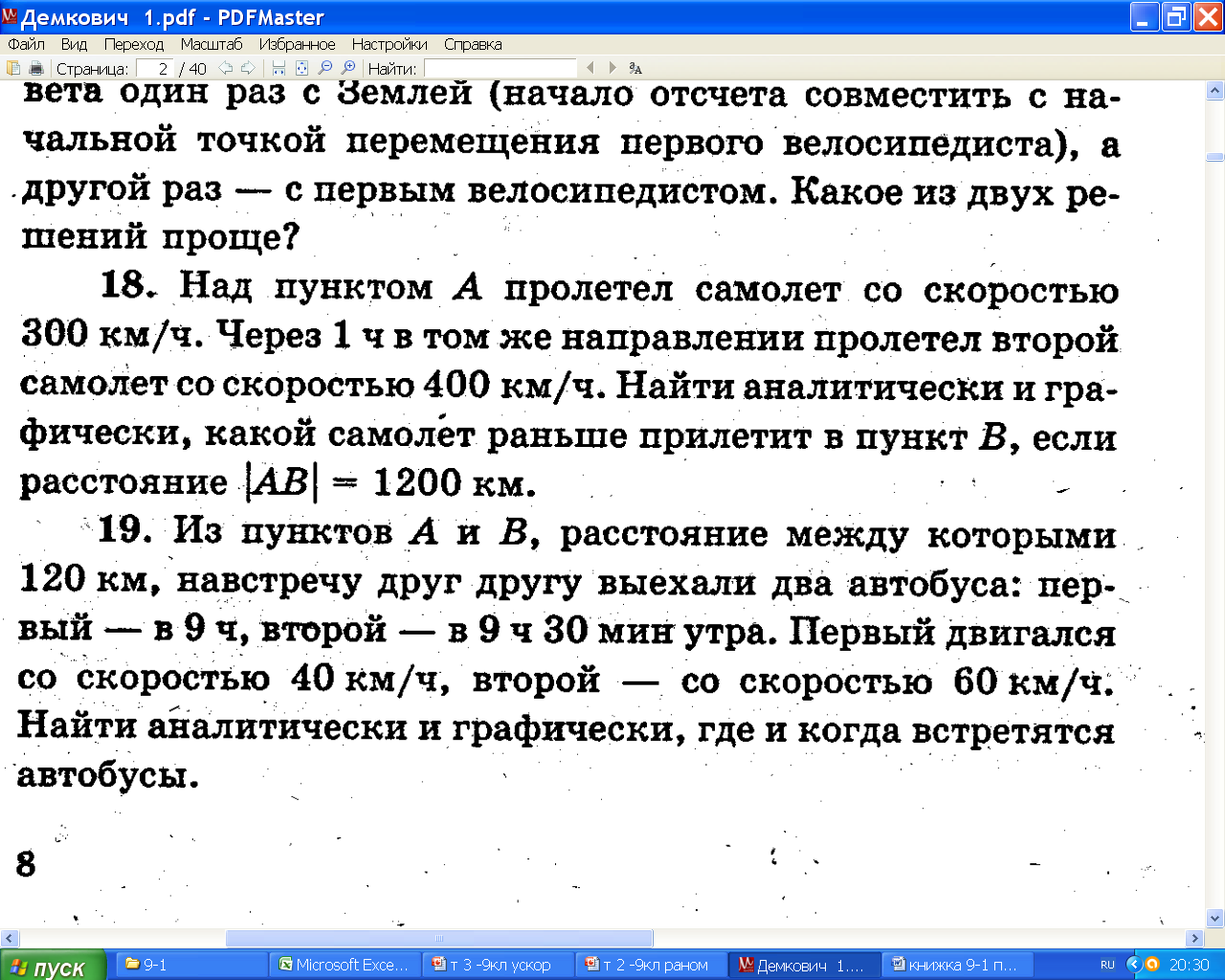 x, (км)
1200
400
300
t,Ч
4
1
2
3
Ответ: Самолёты прилетят одновременно!
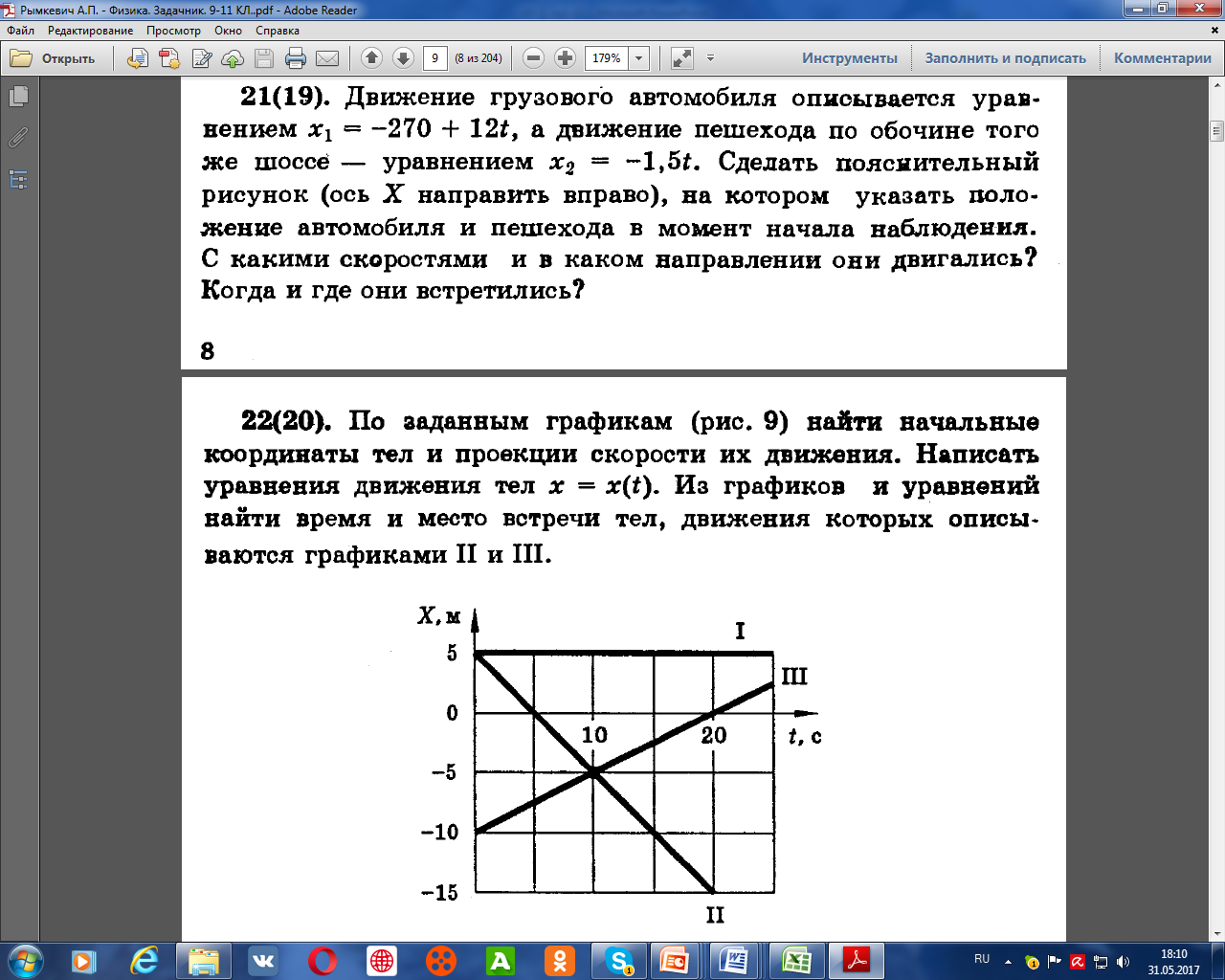 35
x1=xн+v1t1
12м/с
1,5м/с
-270м
0м
x
2. В момент встречи x1=x2,   и  t1вст=t2вст , т.е.
-270+12t1вст=-1,5t2вст
13,5tвст=270
откуда
тогда
tвст= …с
xвст= ….м
Ответ:
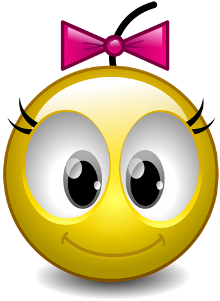 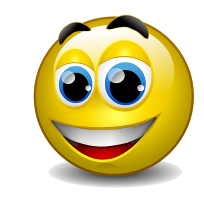 Домашнее задание.
К теме №3
Гр.4
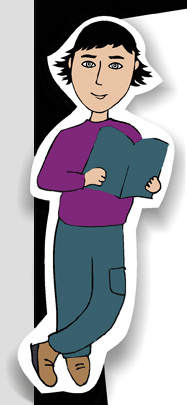 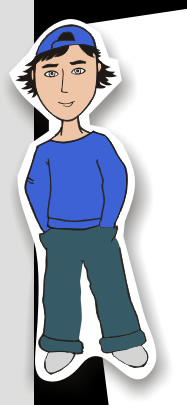 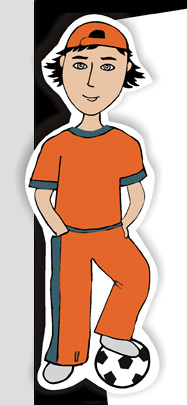 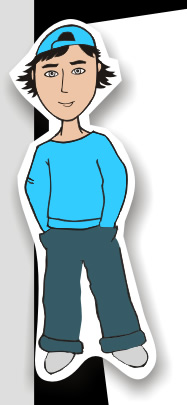 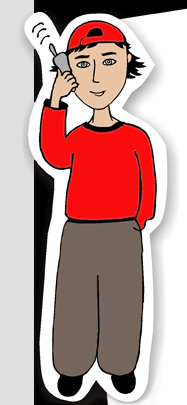 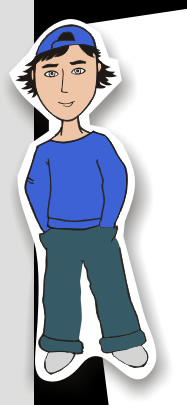 41
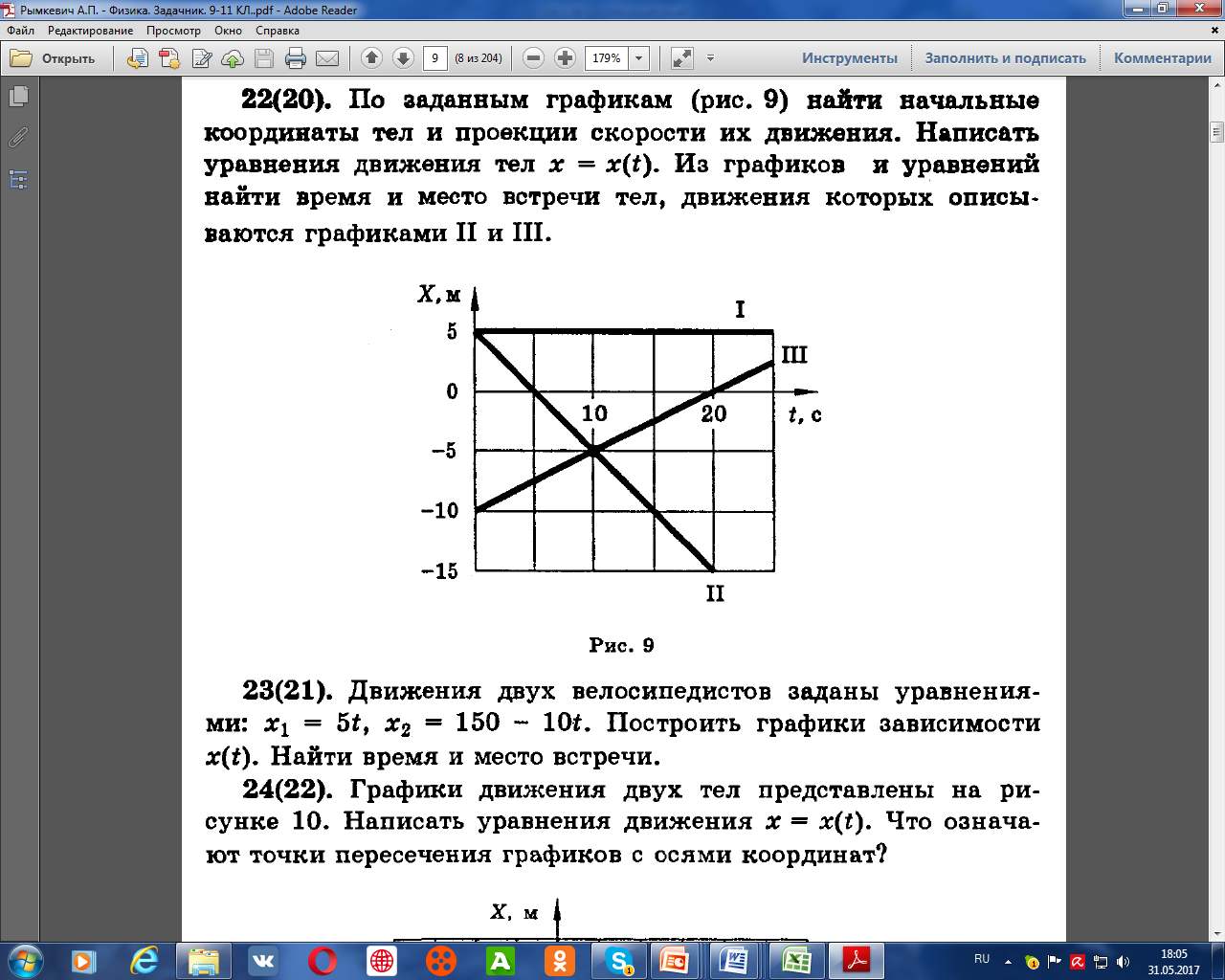 x1=xн1+v1t1
x1=5м/ стоит на месте
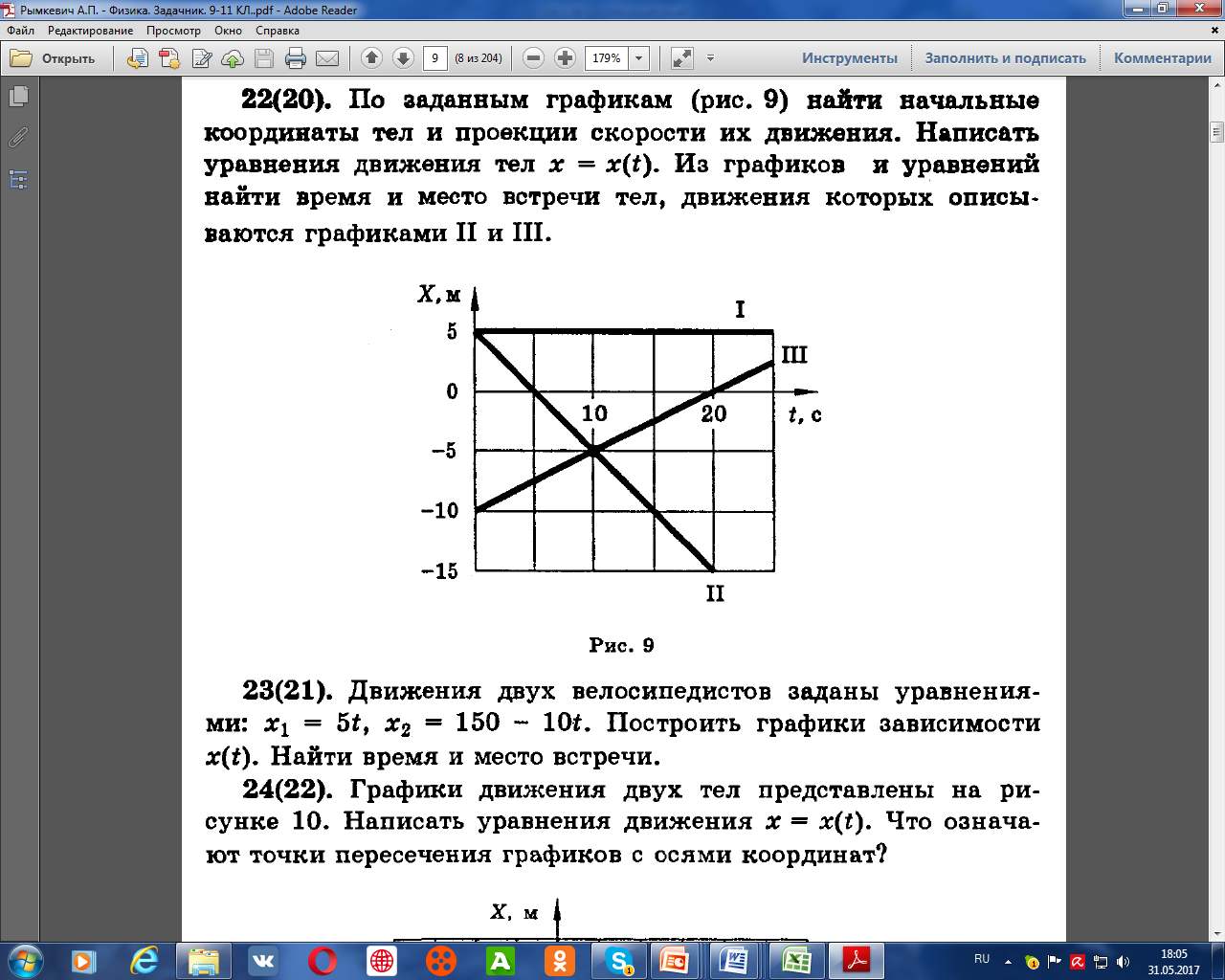 v2= -1м/с
x2=5 - 1∙t
x2=-10м
t2=10c
v3= 0,5м/с
x3=5м
x3=-10+ 0,5∙t
t3=10c
2. В момент встречи x3=x2,   и  t3вст=t2вст , т.е.
-10+0,5tвст=5-1∙tвст
откуда
1,5tвст=15
tвст= …с
xвст= ….м
тогда
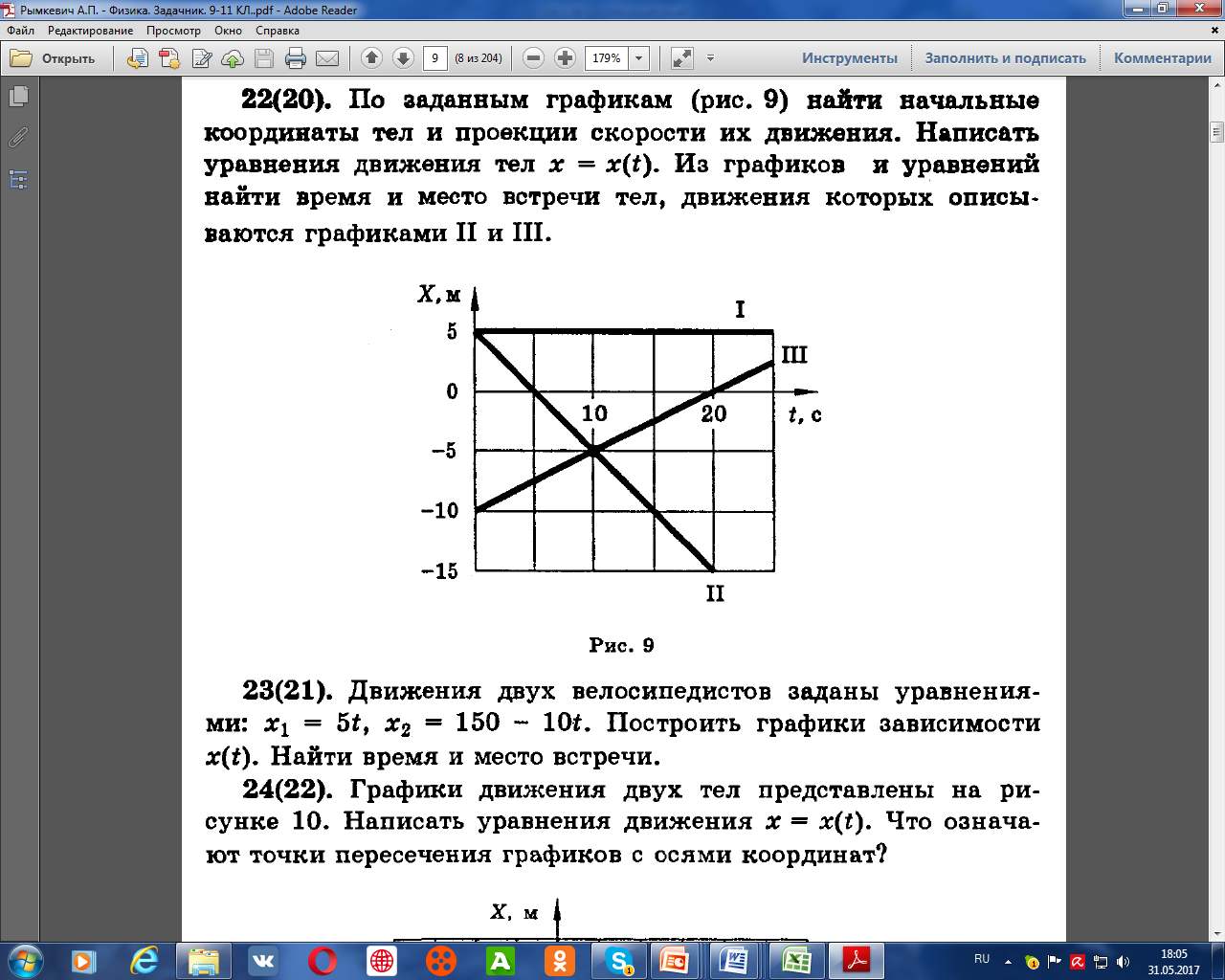 42
x, (м)
150
x1=xн1+v1t1
x1=0+5t1
2. В момент встречи x3=x2,   и  t1вст=t2вст , т.е.
50
5tвст=150-10∙tвст
откуда
15tвст=150
t,с
0
10
15
тогда
tвст= …с
xвст= ….м
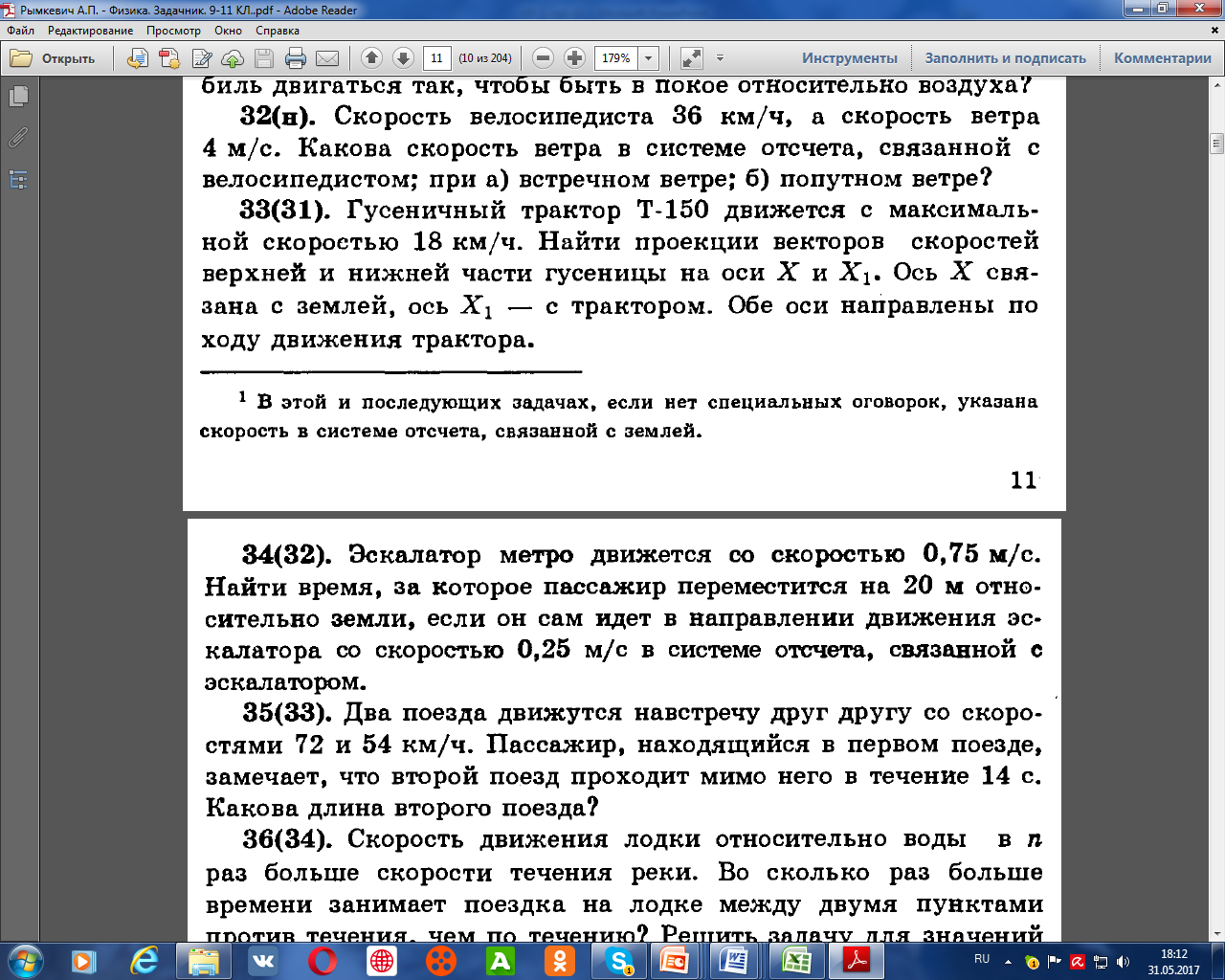 43
10м/с
1. Из скорости тел вычитаем скорость системы, т.е скорость велосипедиста.
а) -14м/с
б) -6м/с
в) относительная скорость ветра будет равна 0м/с, при попутной скорости велосипедиста 4м/с.
в
vверх=10м/с
ось
vоси=5м/с
Стоит!!!
н
vн=0
обратно
1. Какие части вагона покоятся и какие двигаются относительно дороги, вагона?
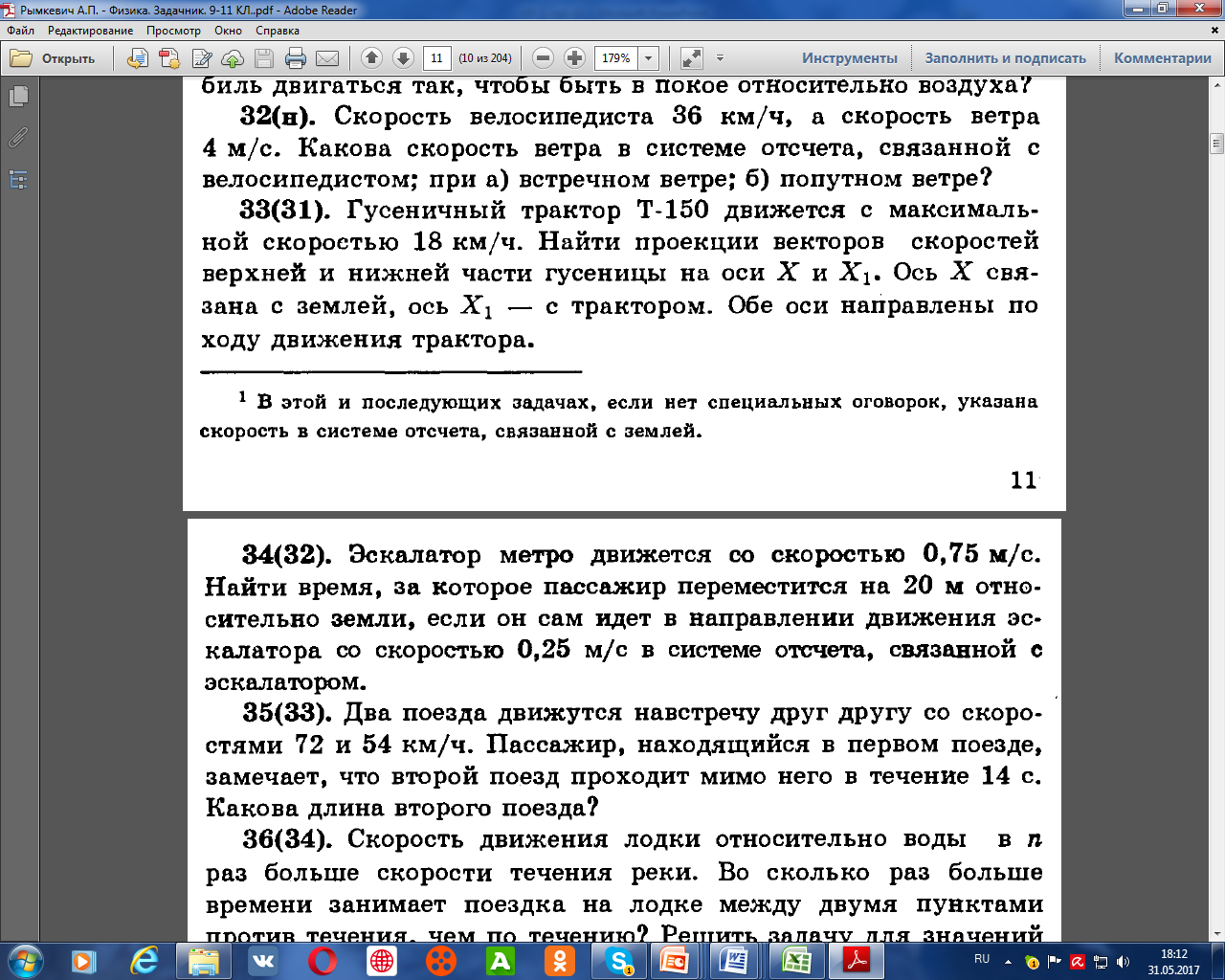 44
5 м/с
vср
vкнч
в
vверх=10м/с
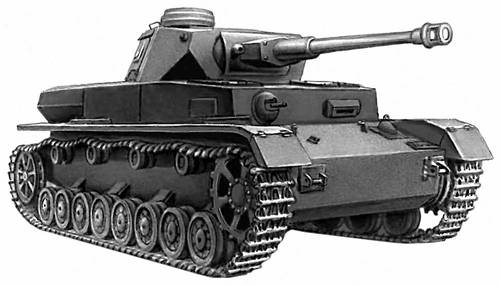 ось
vврхн=10м/с
vоси=5м/с
vн=0
vтркр=5м/с
Стоит!!!
vн=0
н
Стоит!!!
x
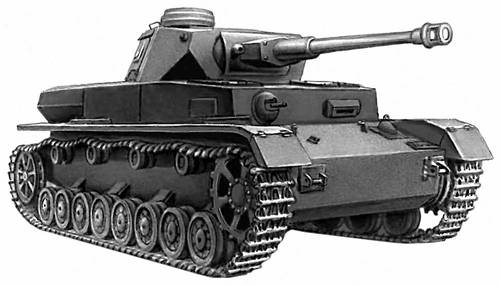 vврхн=5м/с
vтркр=0м/с
x'
vн=-5м/с
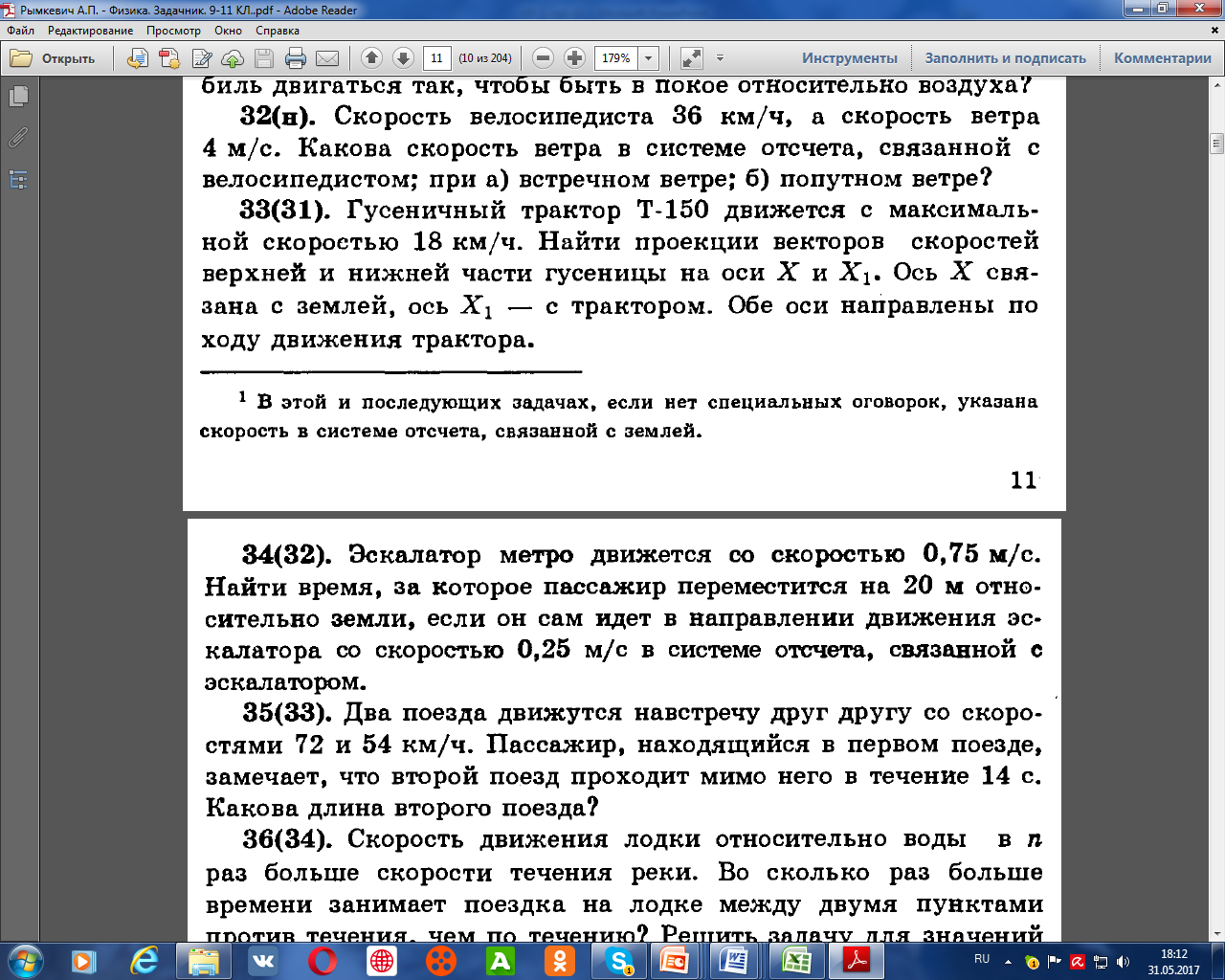 45
vпсжр=0,25м/с
vэсклр=0,75м/с
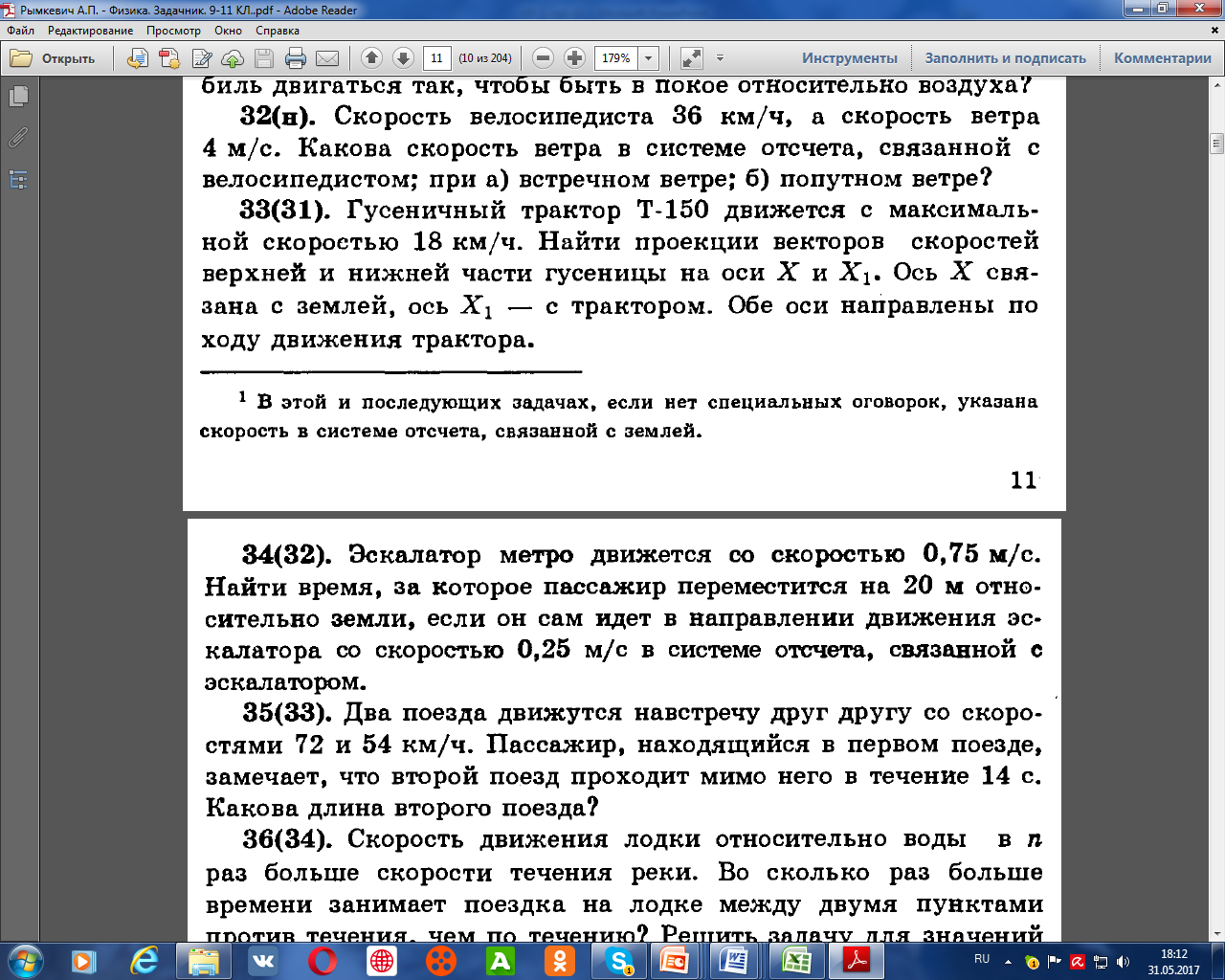 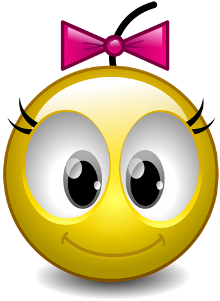 Домашнее задание.
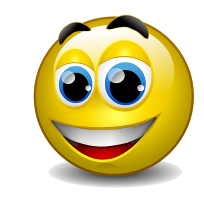 Гр №5//к т№3
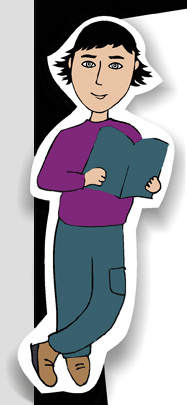 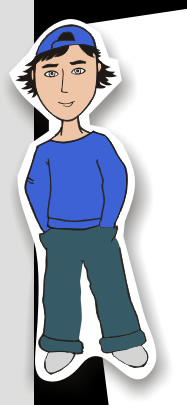 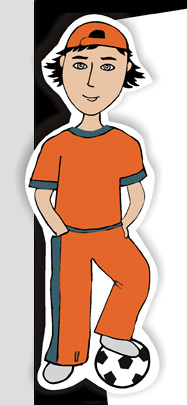 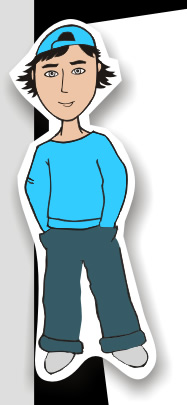 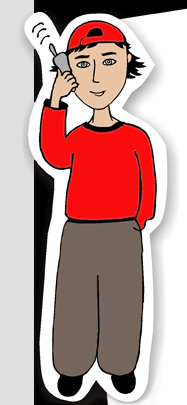 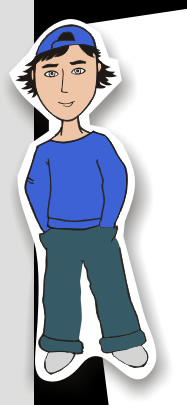 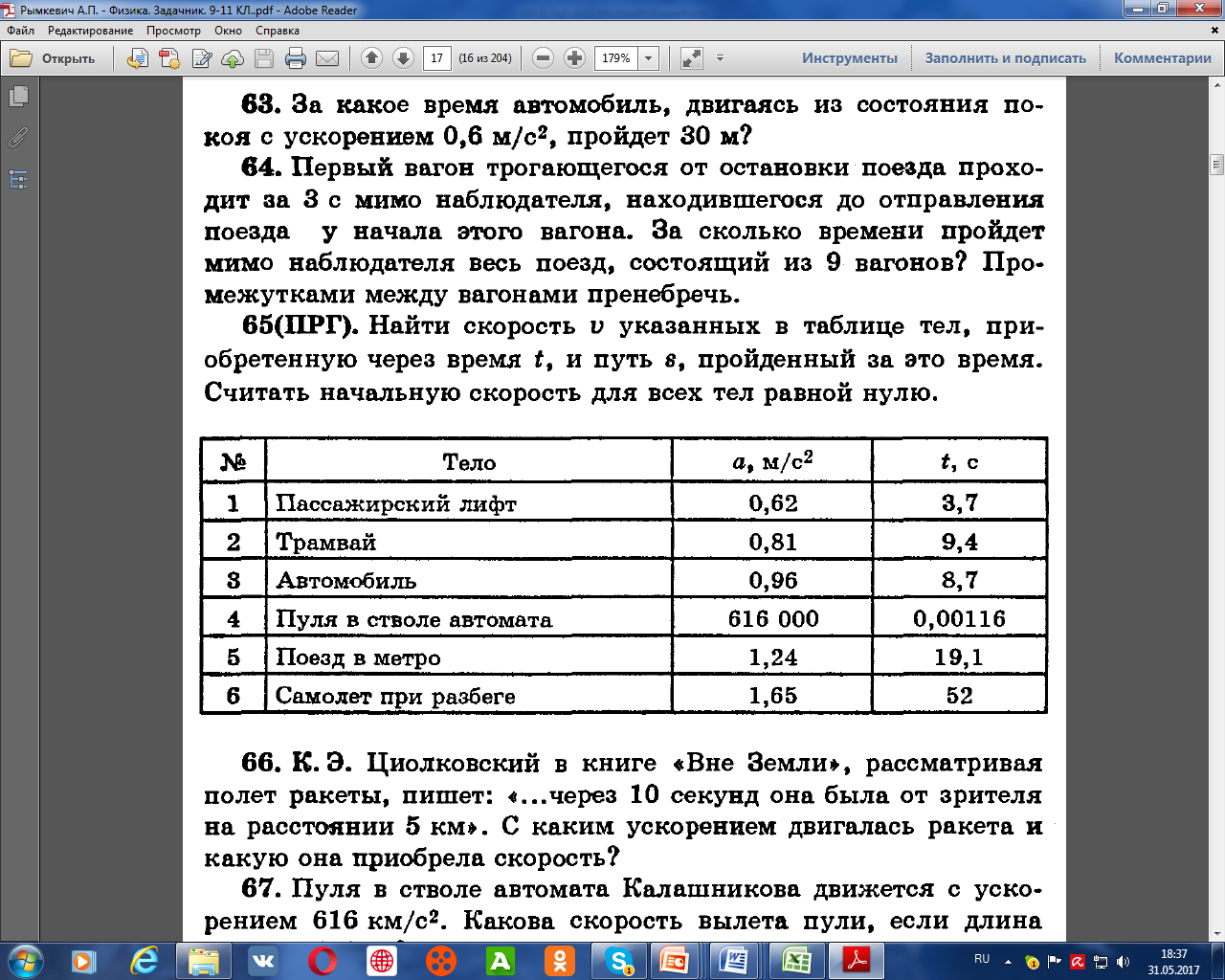 51
vк 2 - vн2
vк 2 - vн2
2а
2∙0,6
v,м/c
t,c
vк=vн+at
6
=S
=30
30
10
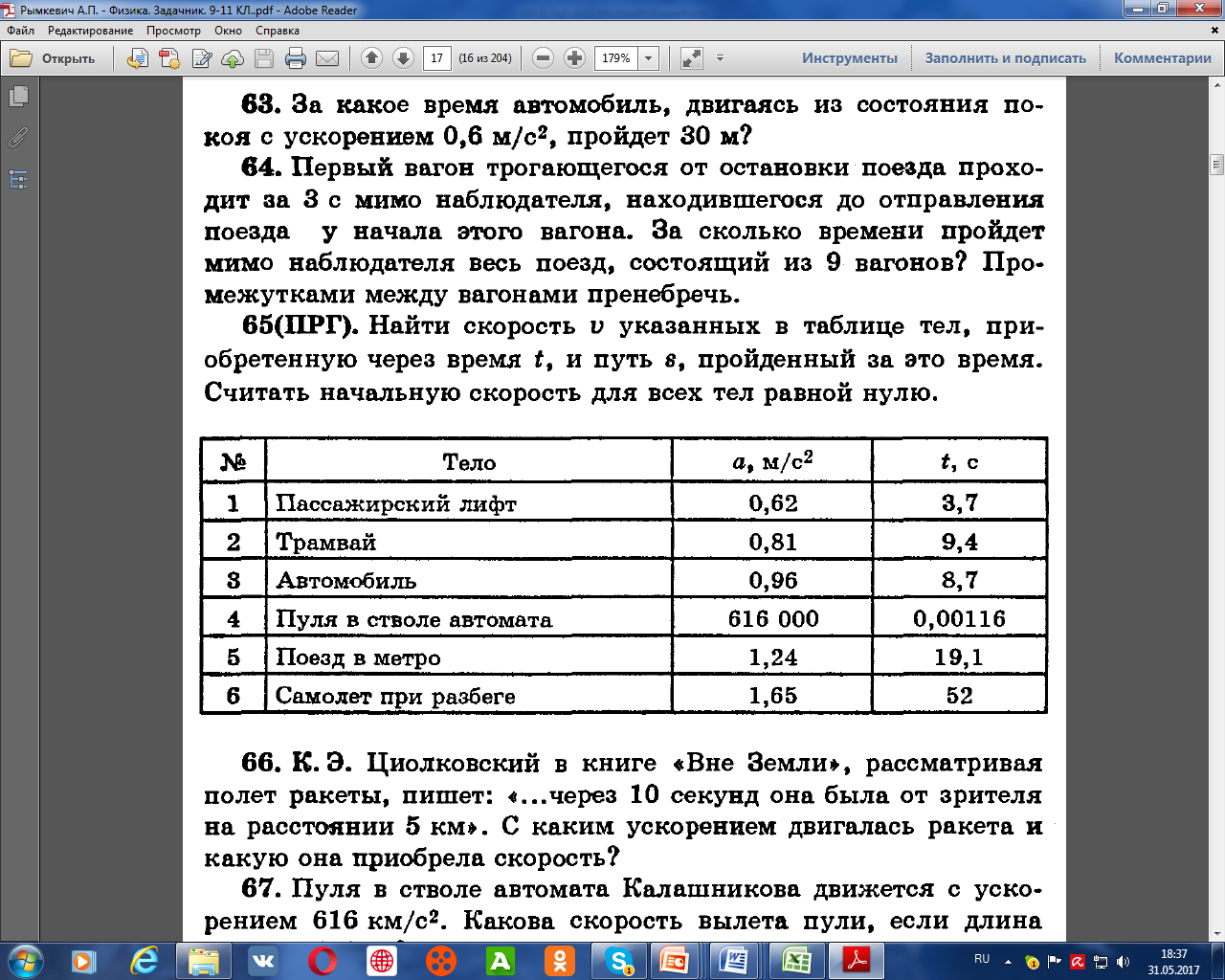 52
a t2
a 32
a∙t2
9a∙32
a∙t2
2
2
2
2
2
а
v
S =
vнt +
9S =
S =
С.о. свяжем с поездом. 
Наблюдатель двигается относительно вагонов равноускоренно.
t =9c
=
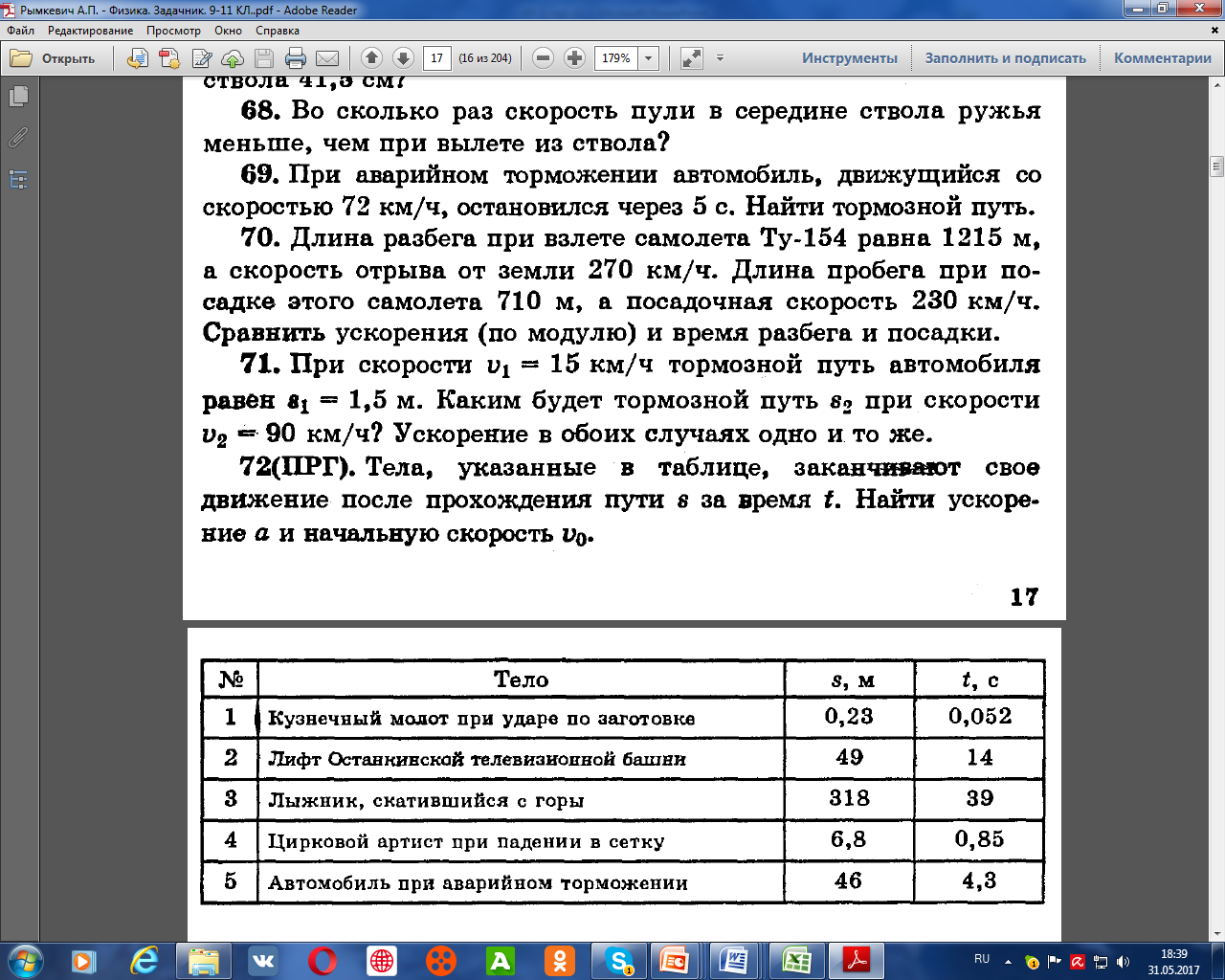 53
vк 2 - vн2
vср2 - vн2
vср2
vкнч2
2а
2а
2а
2∙2а
vср
vкнч
С.о. свяжем со стволом. Пуля двигается с постоянным ускорением .
Для всего пути по стволу
=S
Для середины  ствола
=S/2
vкнч=1,41vср
=
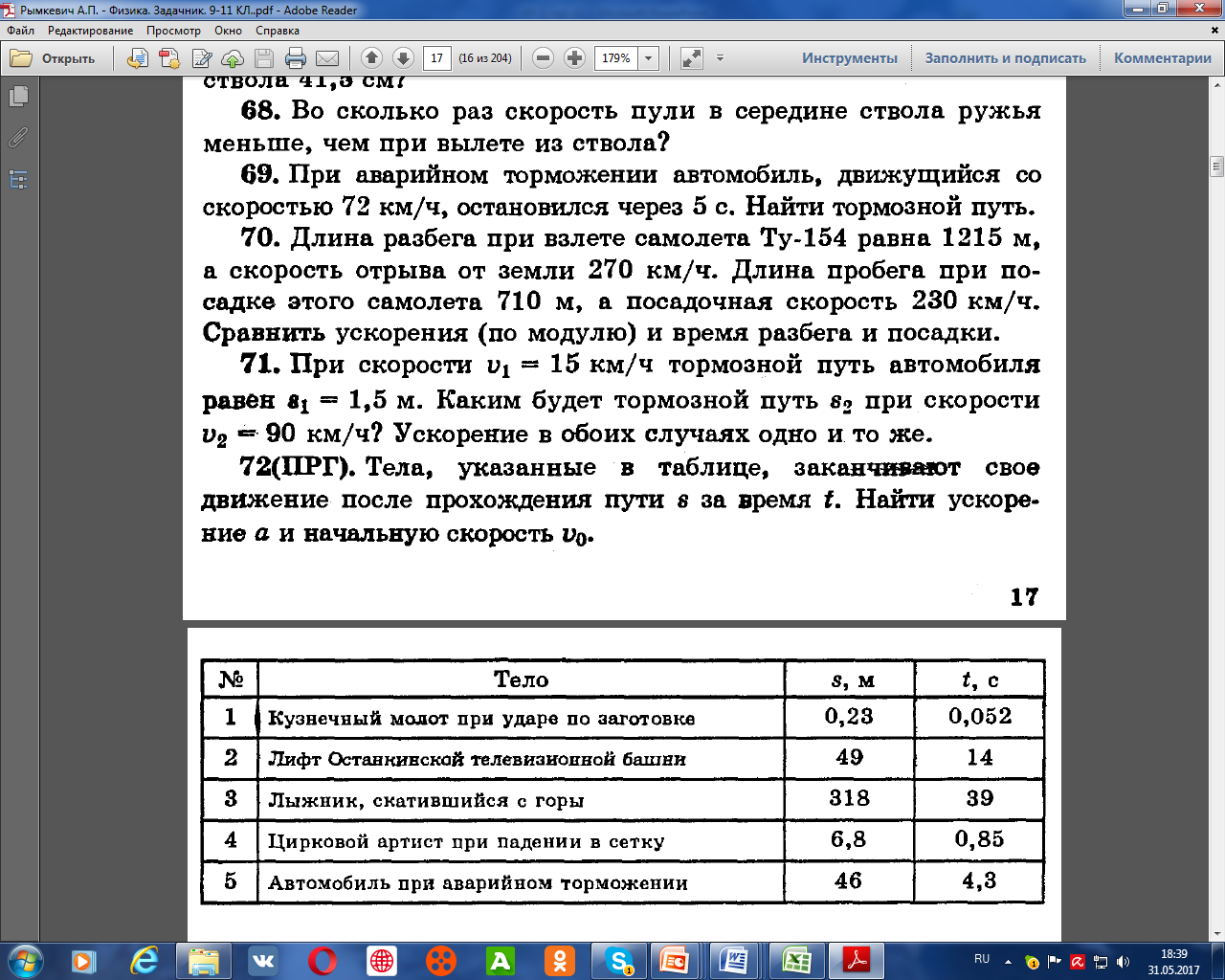 54
v,м/c
t,c
20м/с
vнч
vкнч= 0
Перемещение ч.р. Площади под графиком скорости!
20
??
50
5
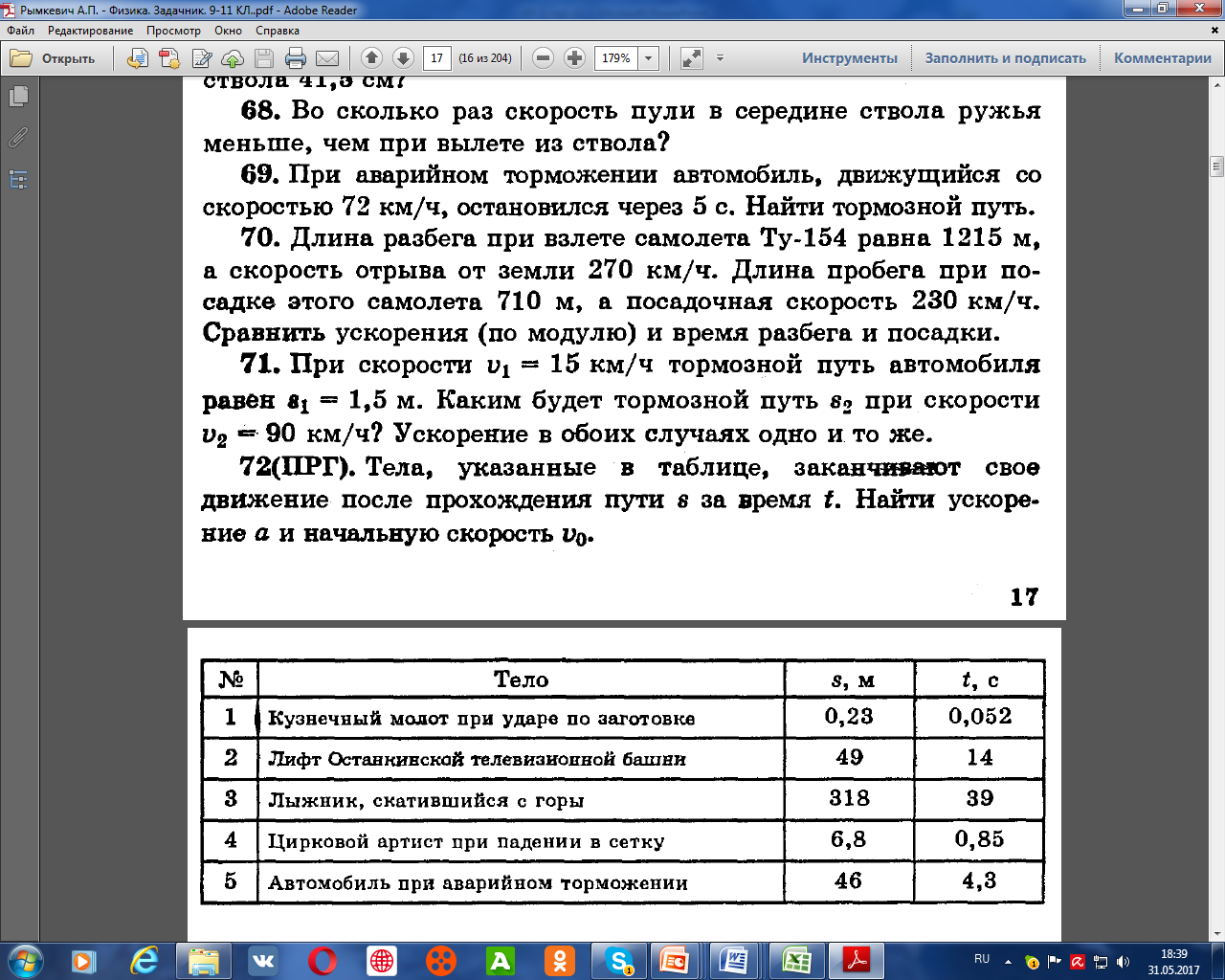 55
vк 2 - vн2
vк 2 - vн2
2а
2а
vКразб =270км/ч=….м/с 
vНразб = 0
vНпосад=230км/ч=….м/с
vКпосад = 0                   
sразб =1215м
sпосад =710м       
аразб /апосад-?
75м/с
=Sр
64м/с
ар=
атр=
=Sтр
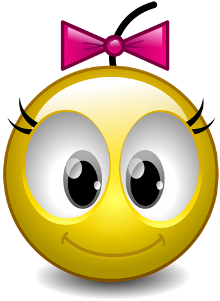 Домашнее задание.
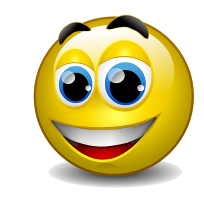 Гр №6  //к т№4
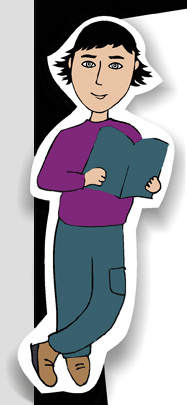 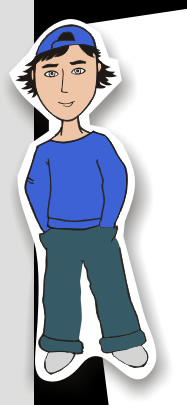 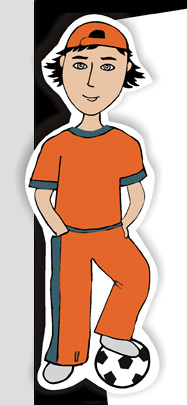 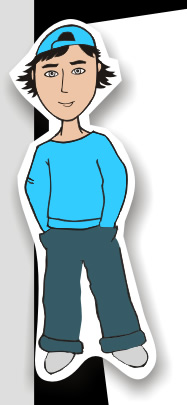 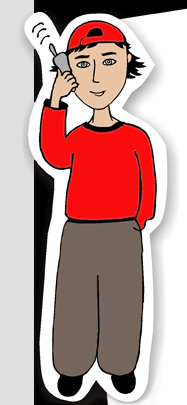 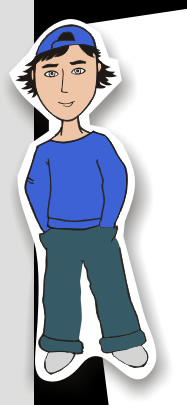 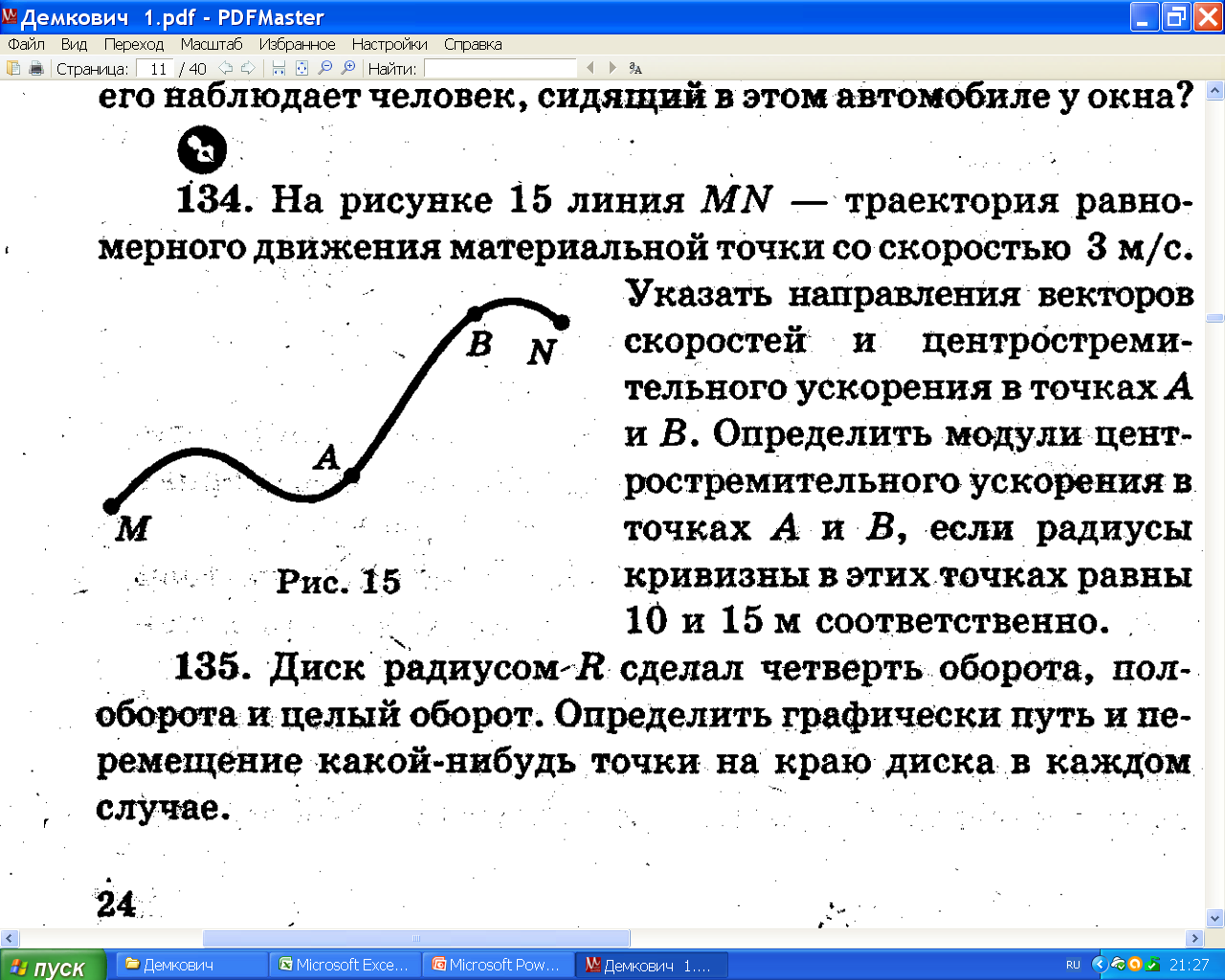 1-61
v
v
aц
aц
= …м/с2
ац=
ац=
ац=
32
v2
32
= ….м/с2
10
R
15
Ответ:
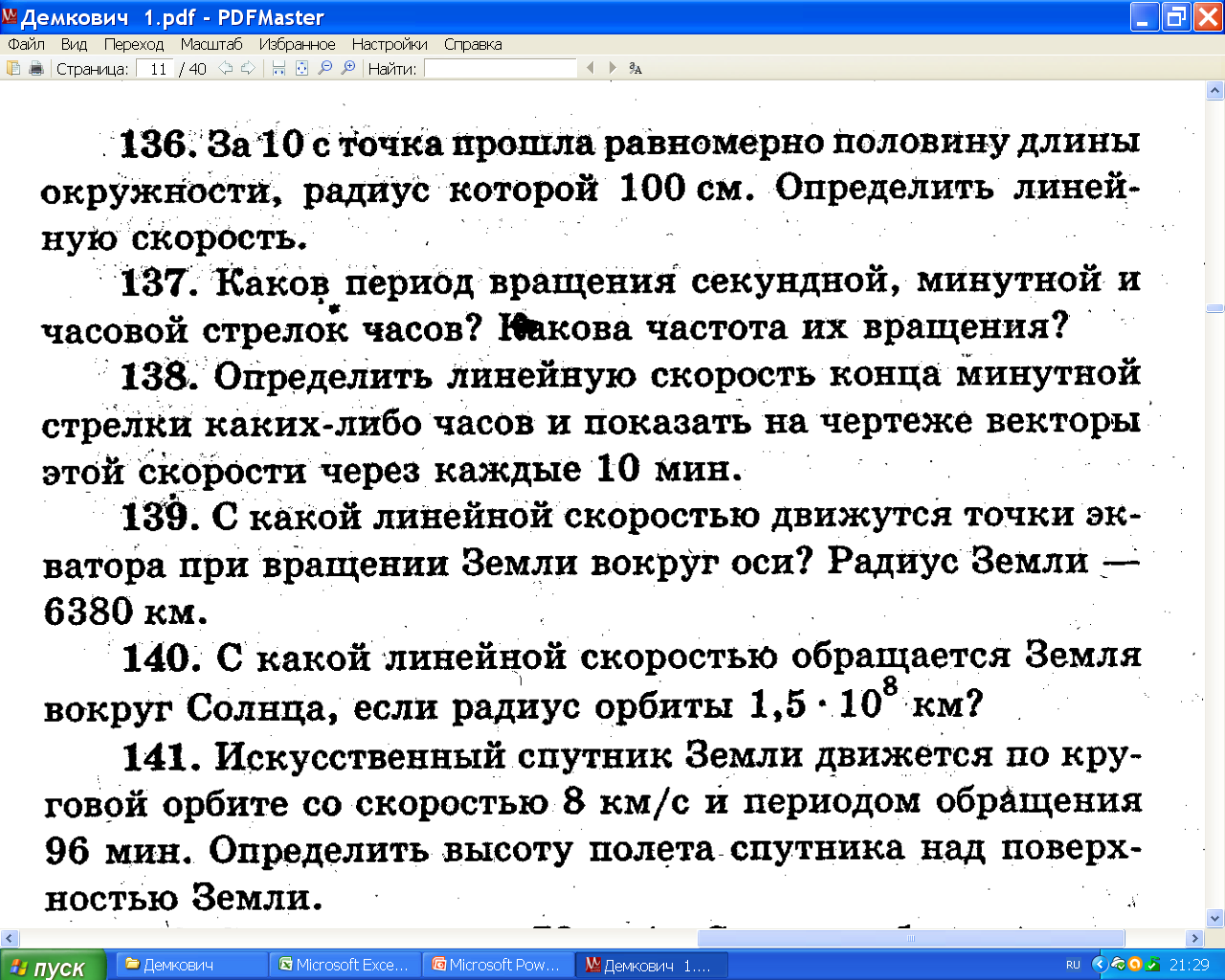 1-62
T
24·3600
v
aц
R =6380000м
2R
v =
t = 24·3600c
2·3,14·6380000
v -?
v =
а= ?
=464м/с
R
=0,03м/с2
ац=
ац=
4642
v2
Ответ: линейная скорость любой точки на экваторе Земли составляет около 464м/с. Ускорение же составляет 3см/с2 т.е. направление скорости меняется очень медленно.
R
6380000
1-63
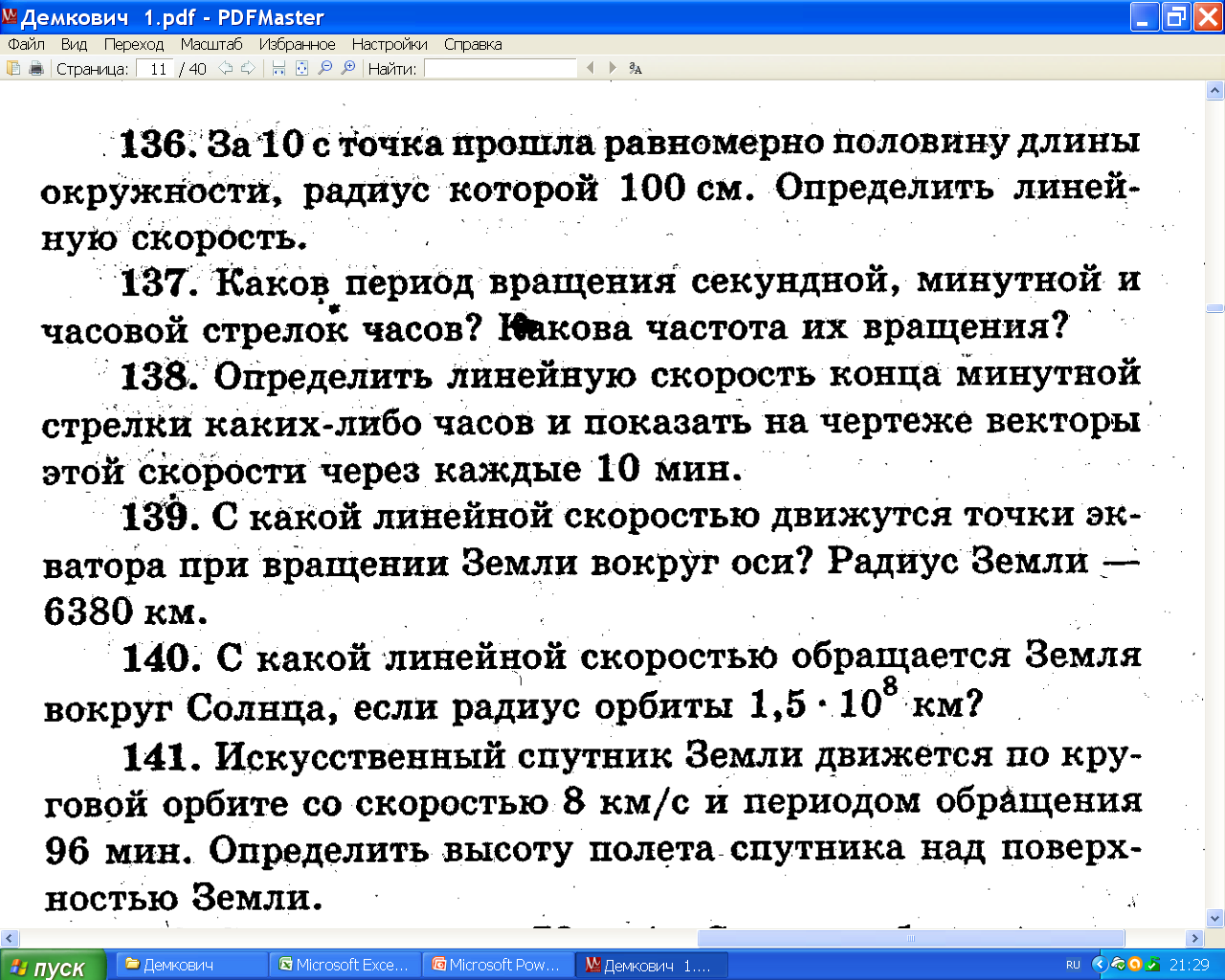 T
10
v
aц
R =1м
2R
v =
t =10c
v -?
3,14·1
=0,314 м/с
v =
Ответ:
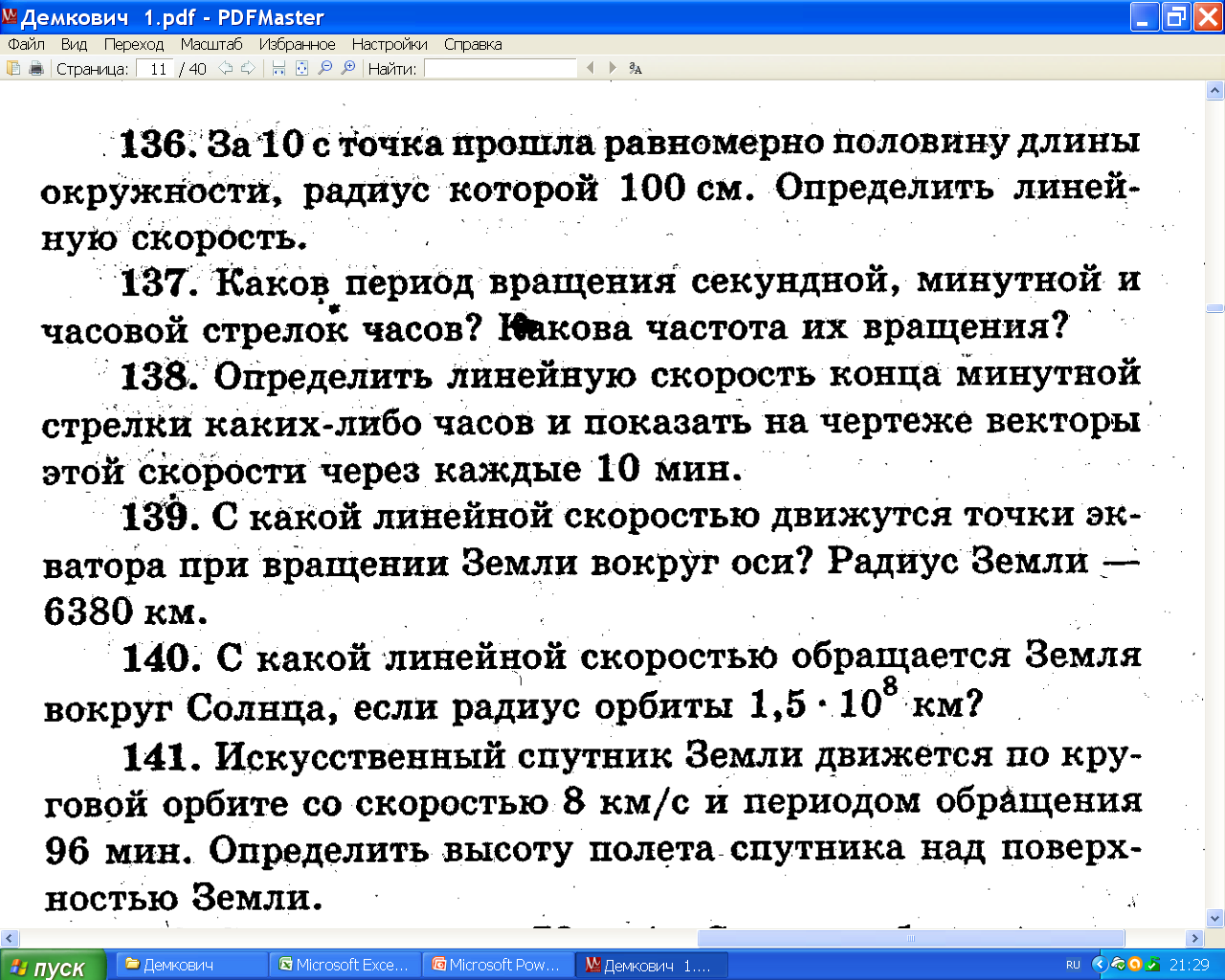 1-64
v
R =5см=0,05м
aц
Tч =12·3600c
n = 1/T
Tм =3600c
Tс =60c
T -?
n  -?
Ответ:
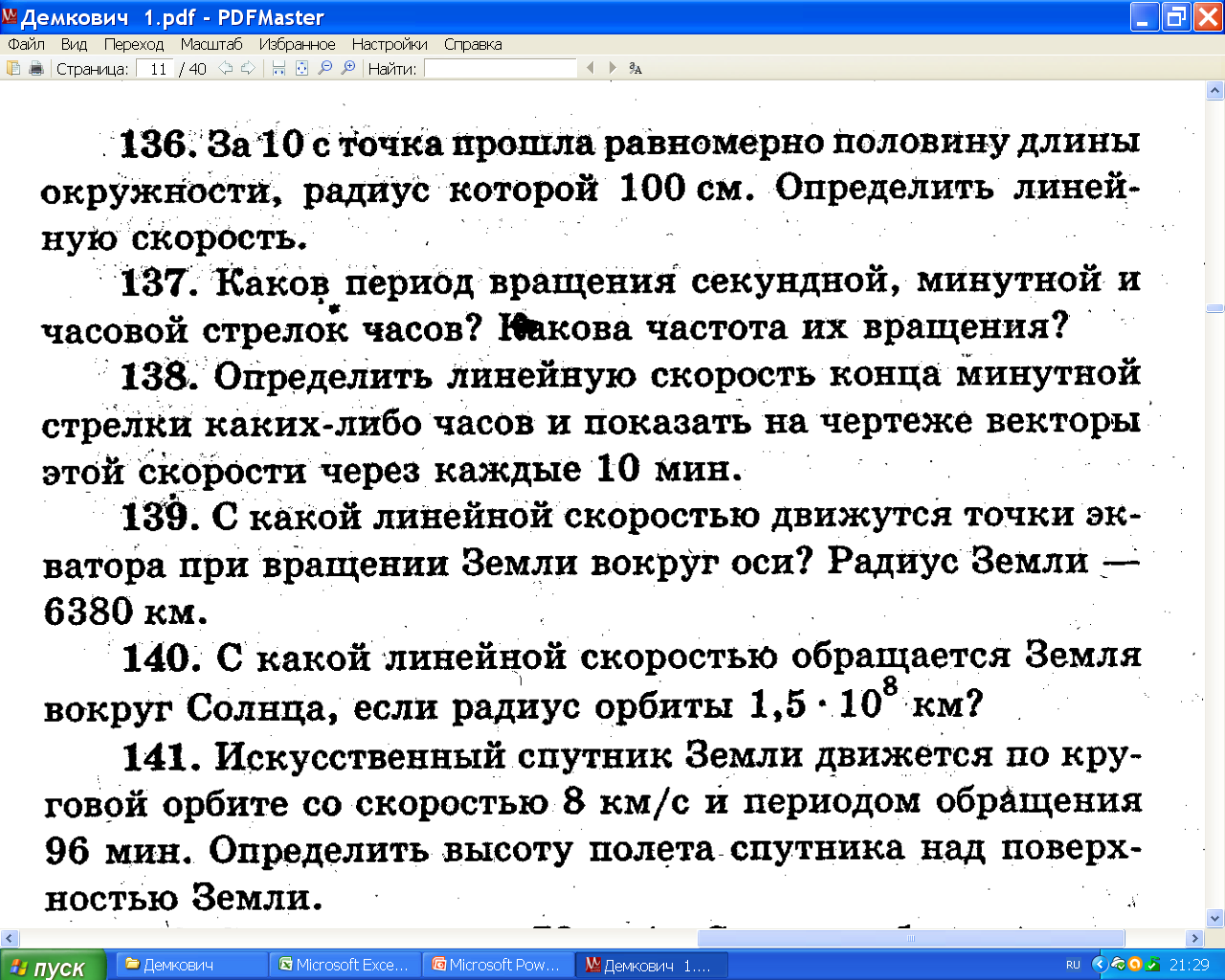 1-65
T
3600
v
aц
R =5см=0,05м
t =3600c
2R
v =
v -?
2·3014·0,05
=     м/с
v =
ац=
v2
Ответ: линейная скорость конца минутной стрелки длиной 5см составляет…м/с. Ускорение же составляет ….  см/с2 т.е. направление скорости меняется ……..
R
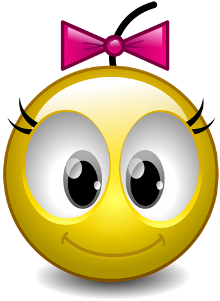 Домашнее задание.
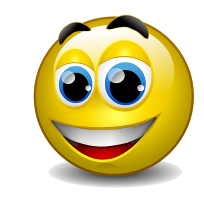 Гр №7 //повторение
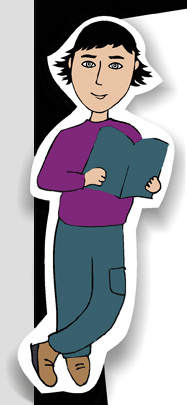 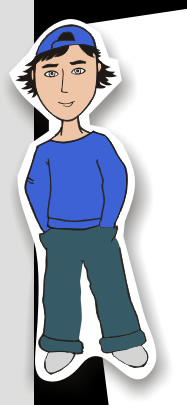 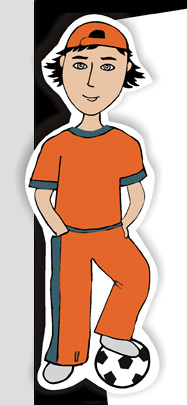 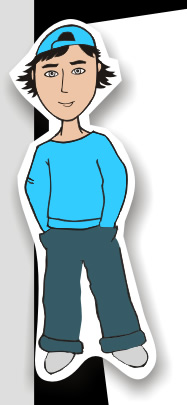 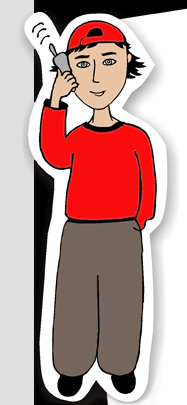 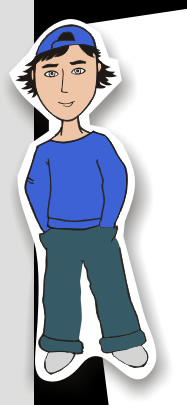 1-71
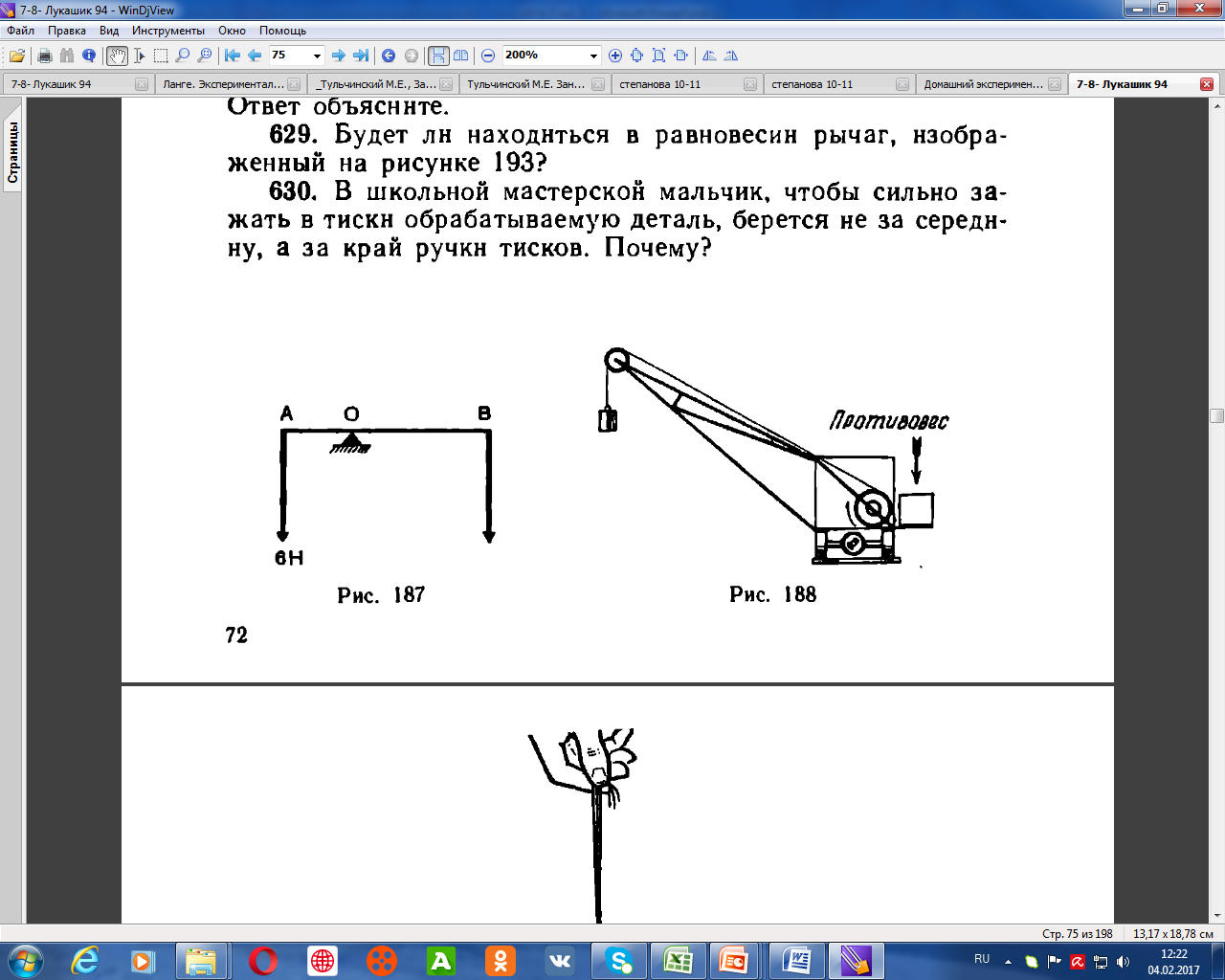 d1
2d1
Правило моментов
d1=
d2=2d1
F1=19,6Н
F2-?
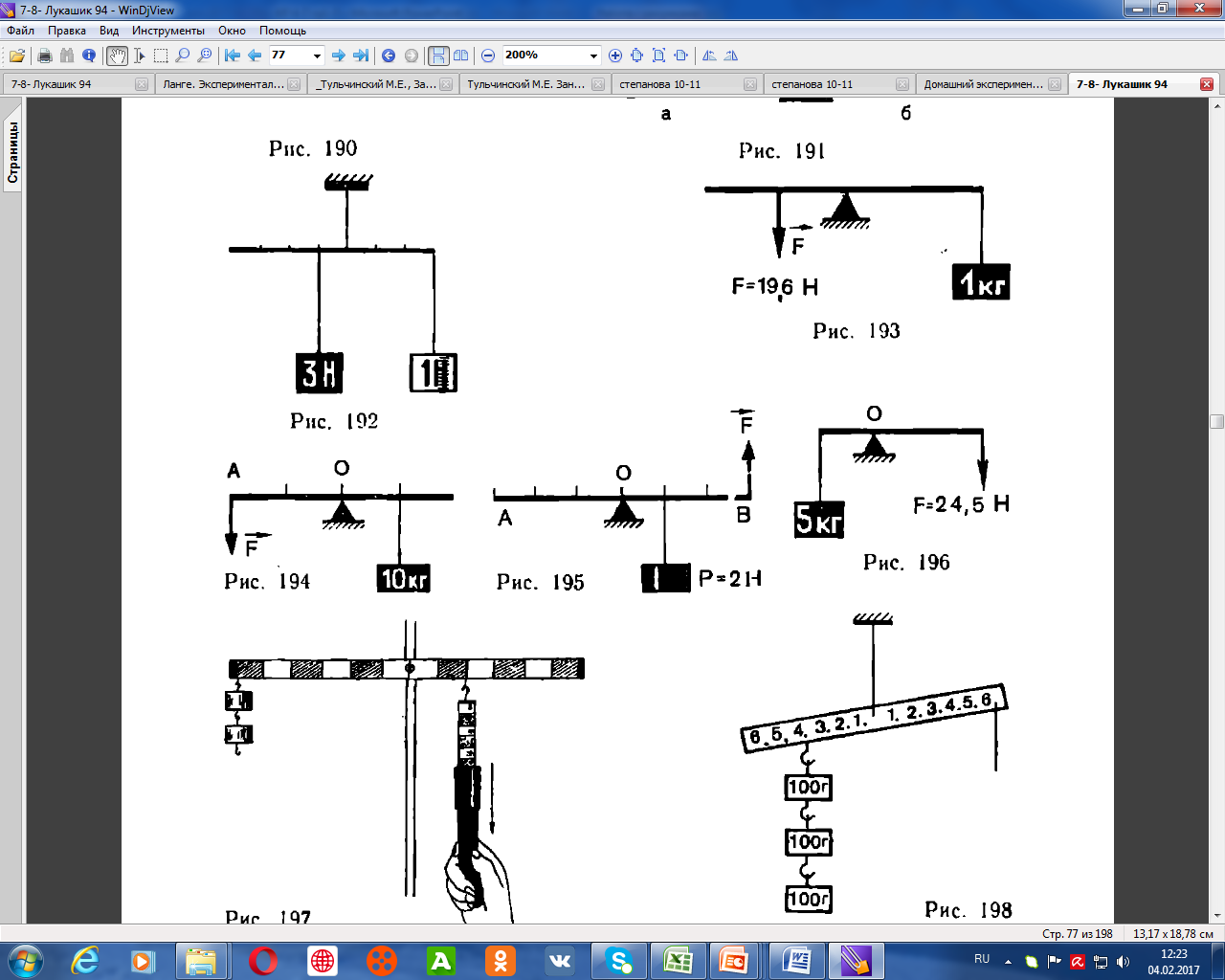 F2·d2 - F1·d1  =0
F2
F2·d2 =F1·d1
F2 = 9,8Н
Ответ:
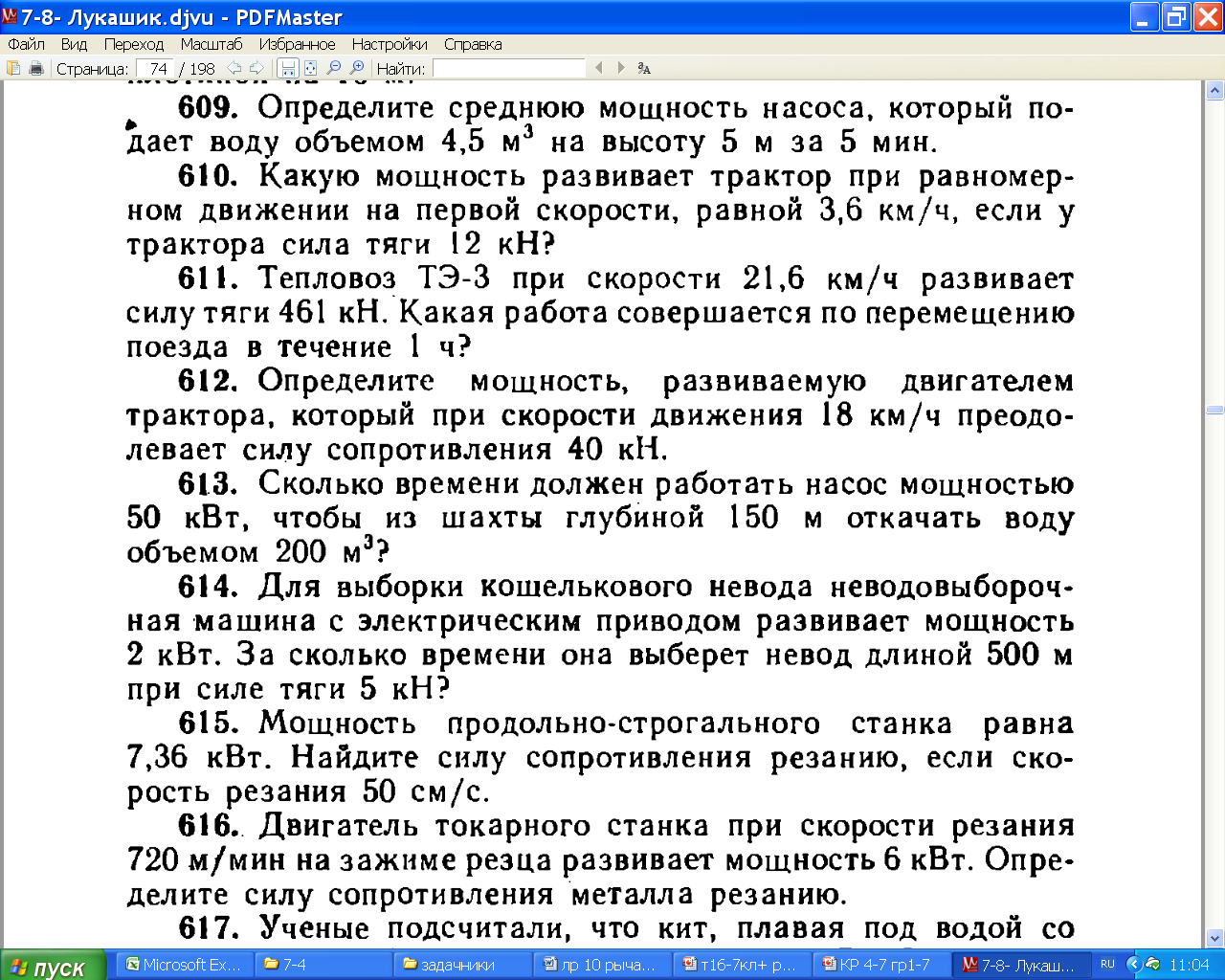 1-72
t=1c
Деталь двигается равномерно
Потому что ox)Fмот-Fсопр  = 0
N
Fмот
v
Fcпр -?
v =50 cм/c 
t= 1c
Nмот=7,36кВт
?
oy) N – Mg = 0 (1з-н Н)
Fсопр
S=vt=0,5м/с·1с=
АF = NF t=
Mg
Амот=Fмотs
АF
= NF
Ответ:
t
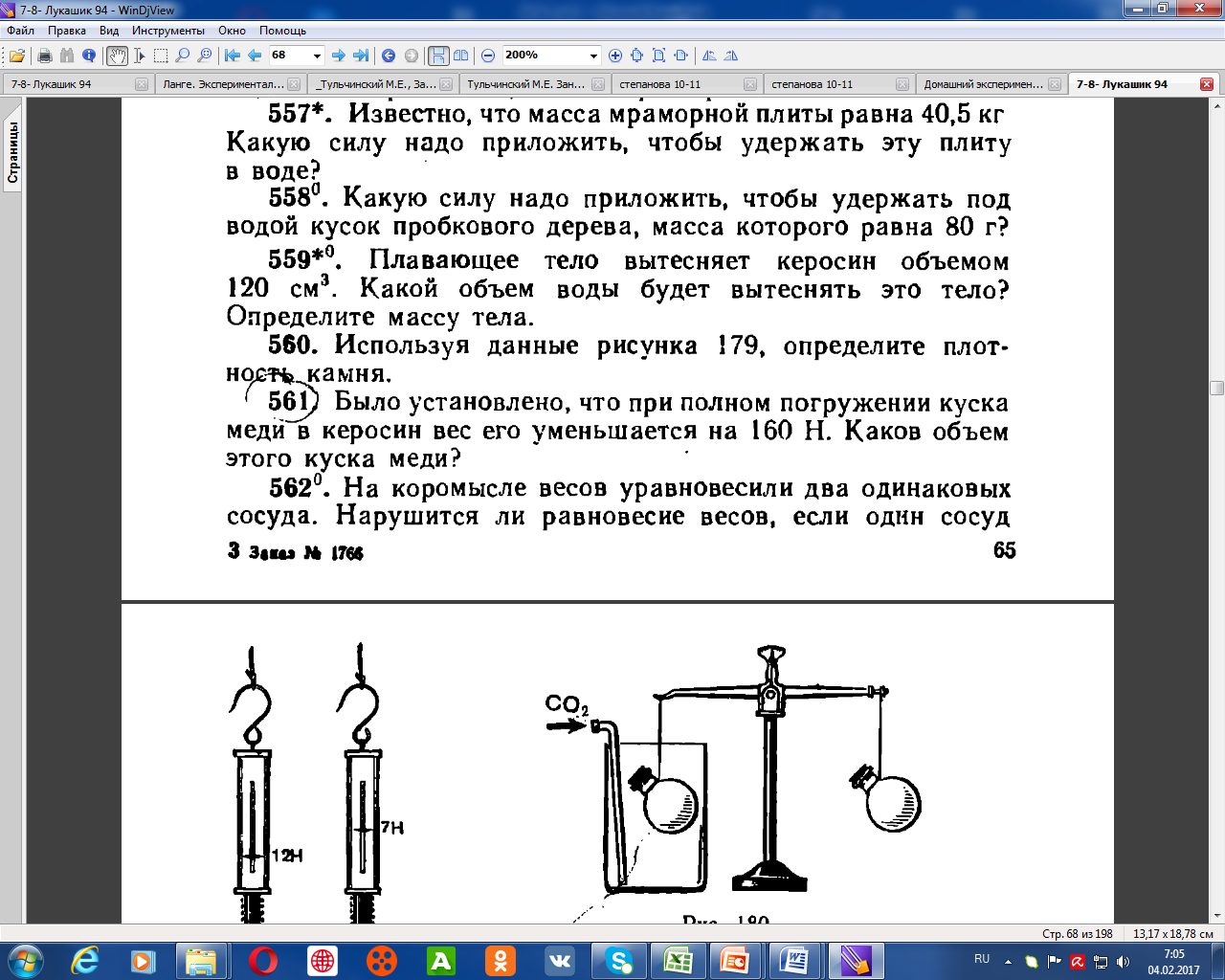 1-73
1.Найду объём дерева
M
0,08кг
Vмр=
=0,0002м3
Vмр=
m=80г=0,08кг
 мр=500кг/м3
Fруки -?
500кг/м3
мр
1.Найду выталкивающую силу
Fр
FВЫТ
2. FA=в gV =
1,57Н
1000кг/м3 ·9,8Н/кг·0,0002м3=1,57Н
4.Дерево в равновесии т.к.
Fвыт = Fр+Fтяж
Условие равновесия плота будет иметь вид
Mg
0,8Н
1.57Н = Fр+0.8Н
Fр=0,77Н
0,77Н
Ответ: Для того, чтобы утопить кусок дерева массой 80г, приложим силу в 0,77Н,  значит он сможет выдержать груз весом 0,77Н массой 0,077кг,  77гр.
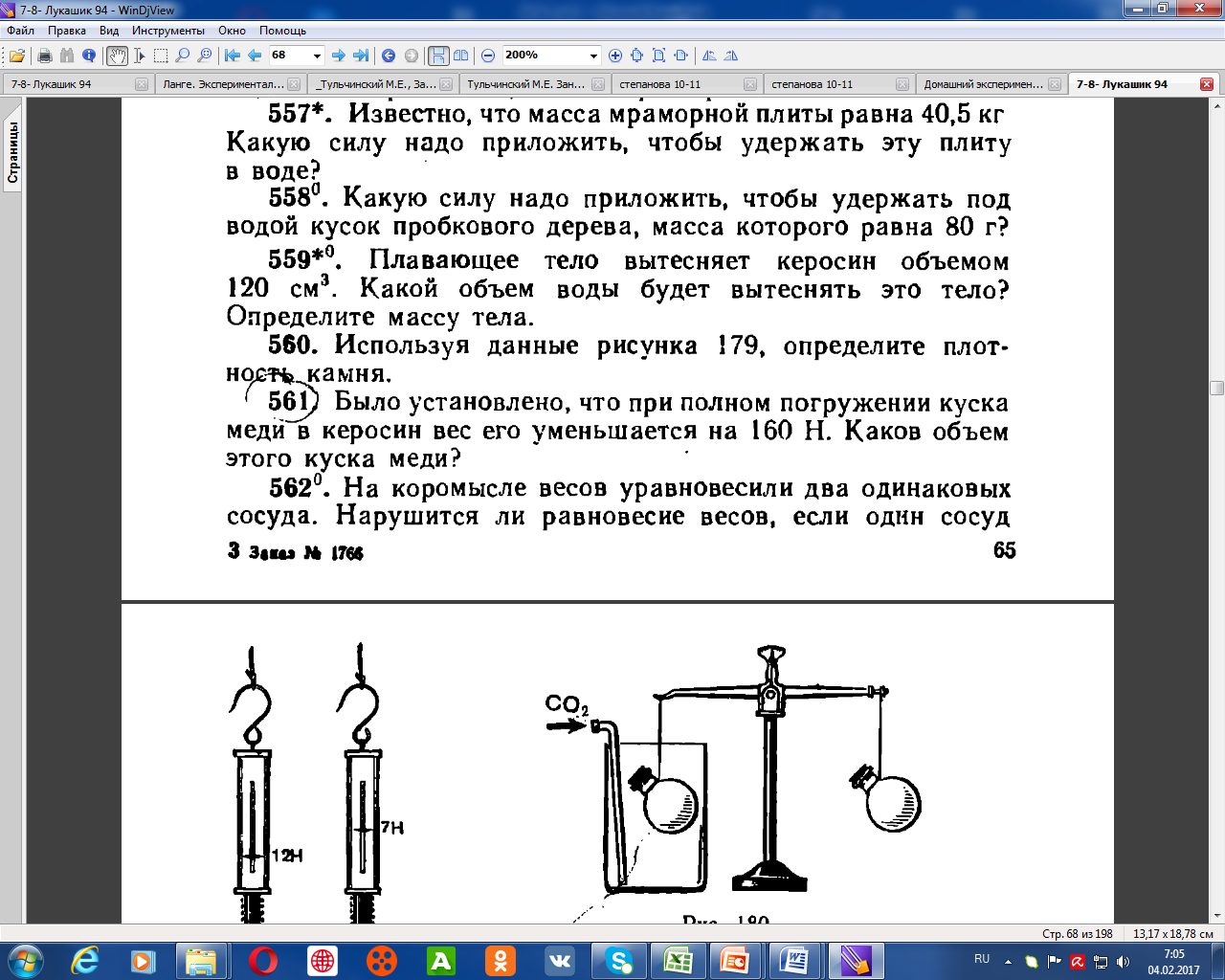 FA  =  в g VПОГР
1-74
FA  =  кер g VПОГР
вода
керосин
Vпогр=120cм3
кер=800кг/м3
m -?
т gVО
т gVО
mg
mg
Земля
1.Найду выталкивающую силу в керосине
0,94Н
0,94Н
FAвк=кер gVпогр=800кг/м3·9,8Н/кг·120м3/1000000 =
0,94Н
2.тело плавает
FA - Mg = 0 (условие  равновесия)
Mg =0,94Н
0,94Н
3. Архимедова сила в воде будет компенсировать ту же силу тяжести
FAвв=вод gVпвв=1000кг/м3·9,8Н/кг·Vпвв =0,94Н
Ответ: масса тела    кг, воды вытесняет   м3
Vпвв =       м3
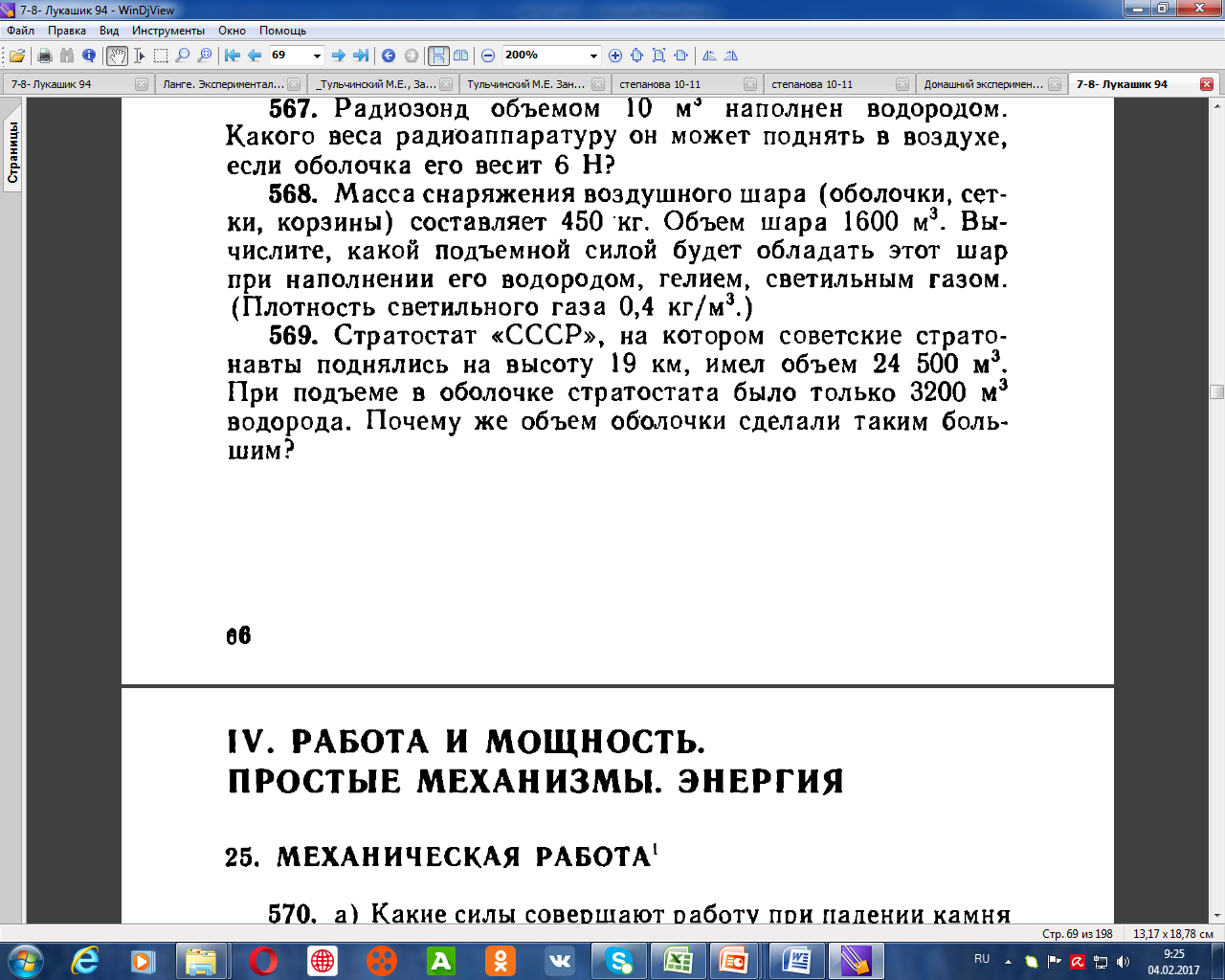 1-75
1.Найду выталкивающую силу
Vш=10м3
вод=0,09кг/м3
взд=1,29кг/м3
Mоб =0,6кг
mгр -?
FA=вз gV =
1,29кг/м3 ·9,8Н/кг·10м3=129Н
2. Найду массу и вес водорода в шаре
0,09кг/м3 ·9,8Н/кг·10м3=9Н
129Н
FA
воздух
3. Воздушный шар  в равновесии
FA –Роб-Рводр  -Ргр = 0  (условие равновесия)
129Н –6-9Н-Ргр = 0
груз
Р
114Н
Ргр=114Н
Земля
6Н
Mg
Ответ: радиозонд может поднять 
груз массой 12,3кг
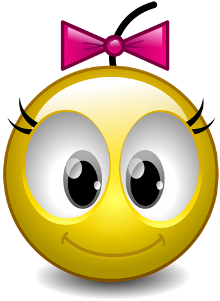 Домашнее задание.
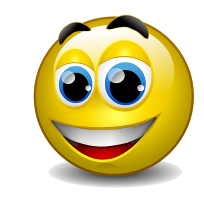 Гр №8 / к т№5
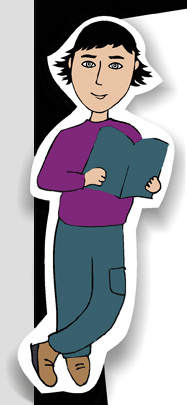 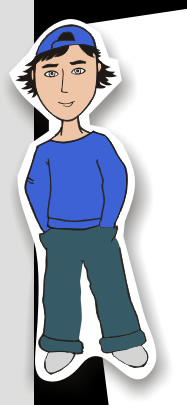 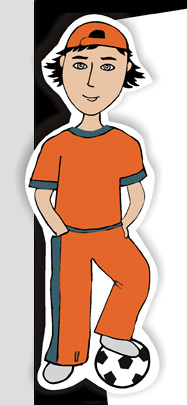 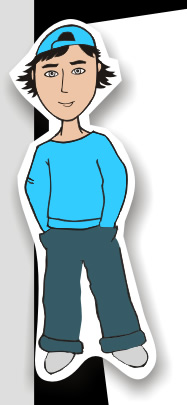 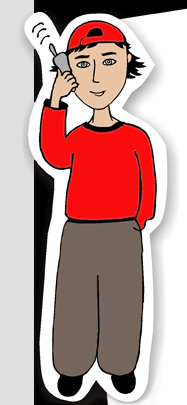 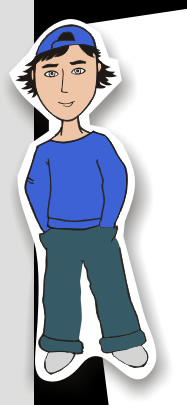 1-81
Группа №2 (164,165,166,168)
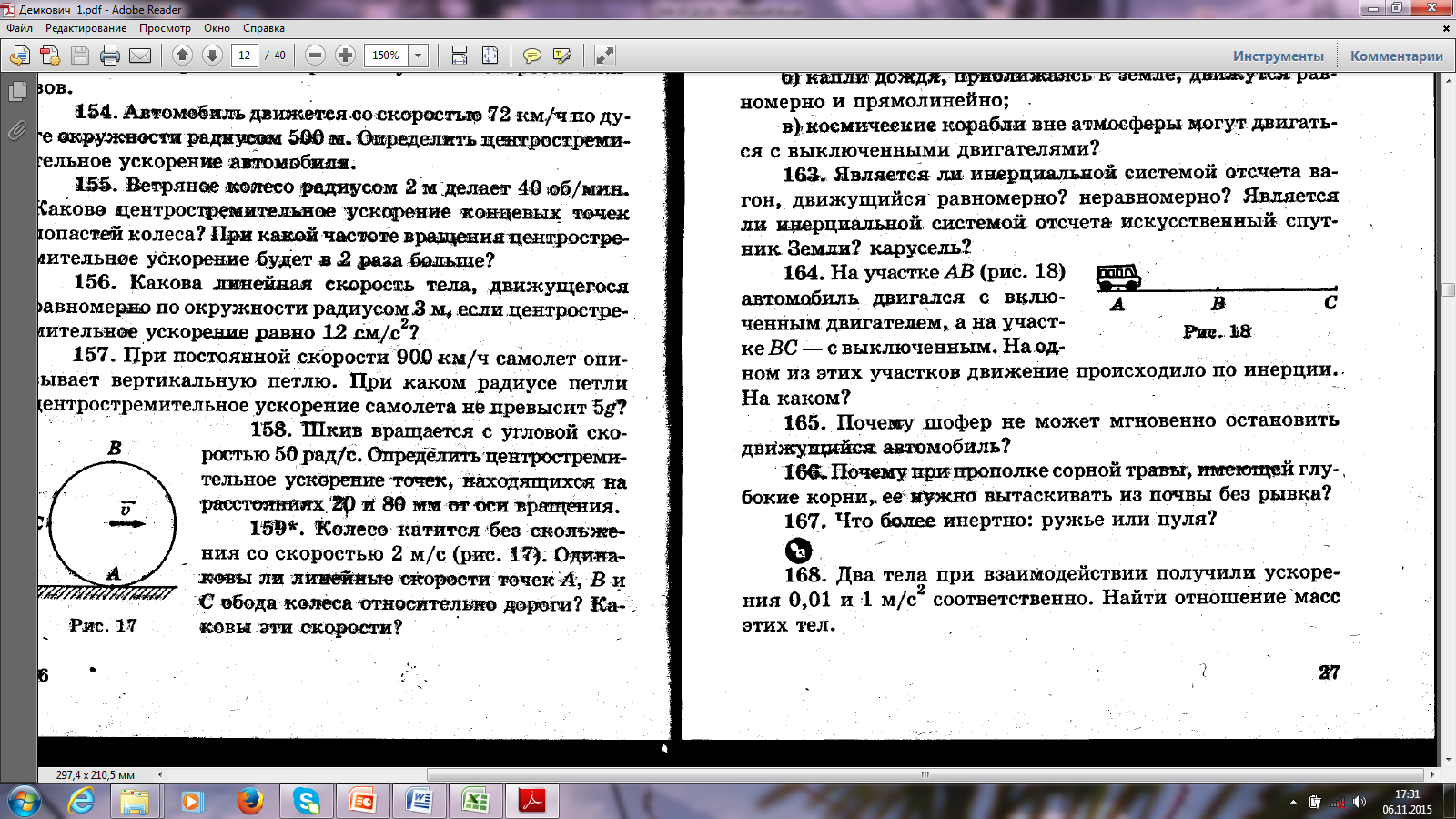 Явление сохранения скорости тела, когда на тело в направлении движения не действуют никакие другие тела, называется инерцией.
По инерции автомобиль двигался там, где он двигался равномерно.
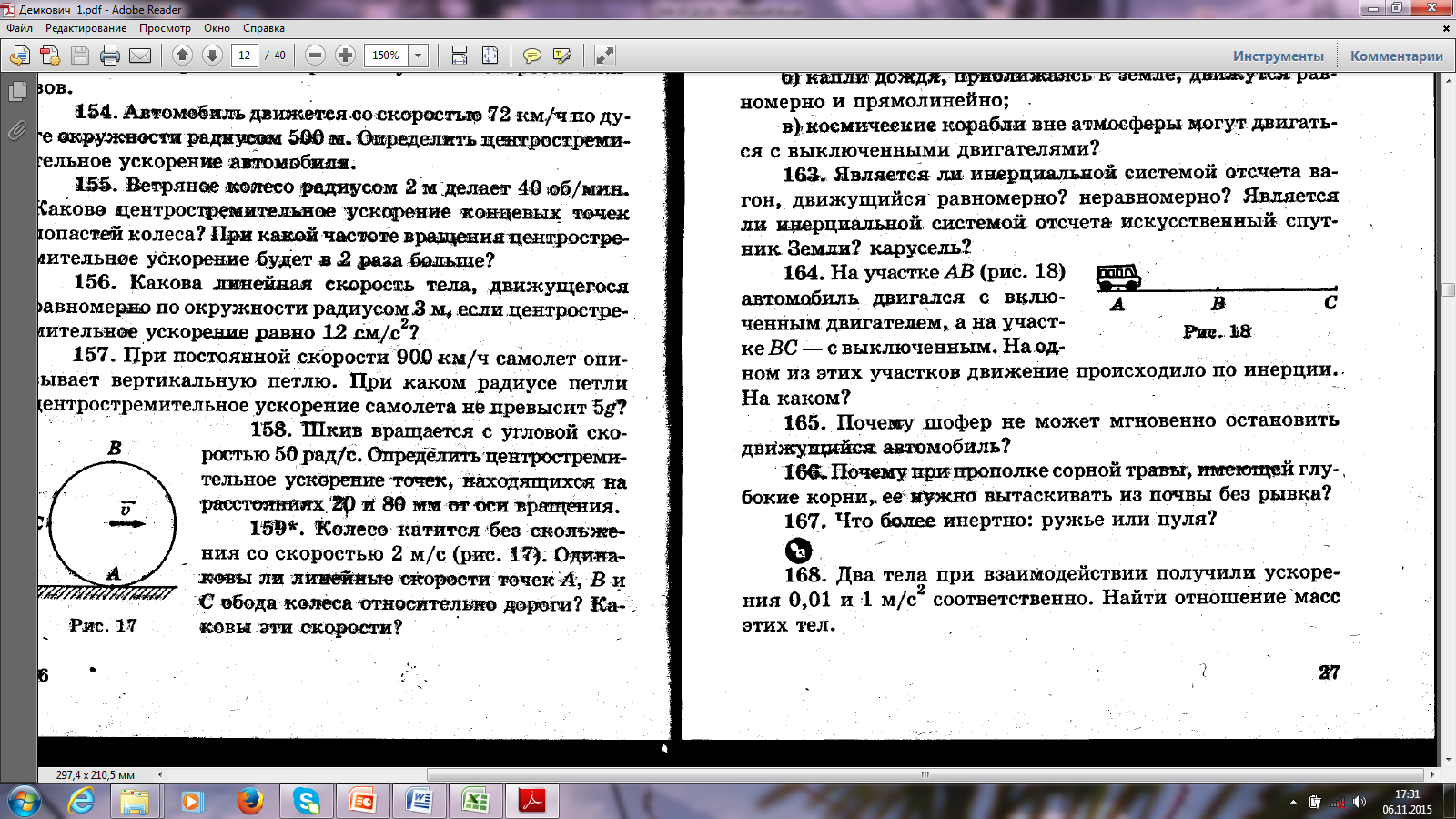 1-82
св-во  тел мешать v это  инертность
мера инертности - МАССА
Чем массивнее  тело, тем его труднее и остановить и разогнать.
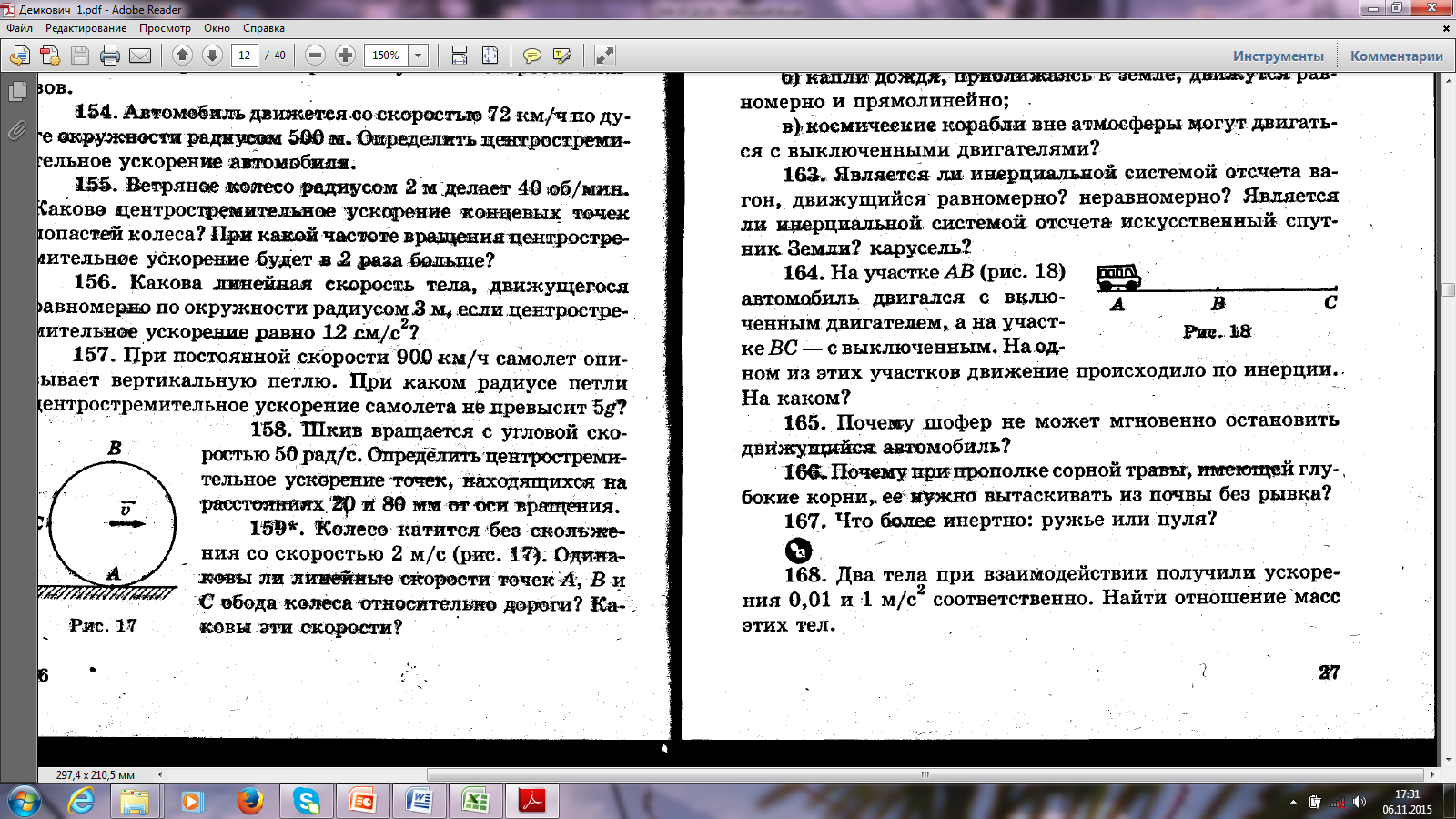 1-83
св-во  тел мешать v это  инертность
мера инертности - МАССА
Чтобы вытащить траву или морковку необходимо действовать без рывка, чтобы минимально проявилась инертность тела .
1-84
mр
mр
aп
mп
mп
aр
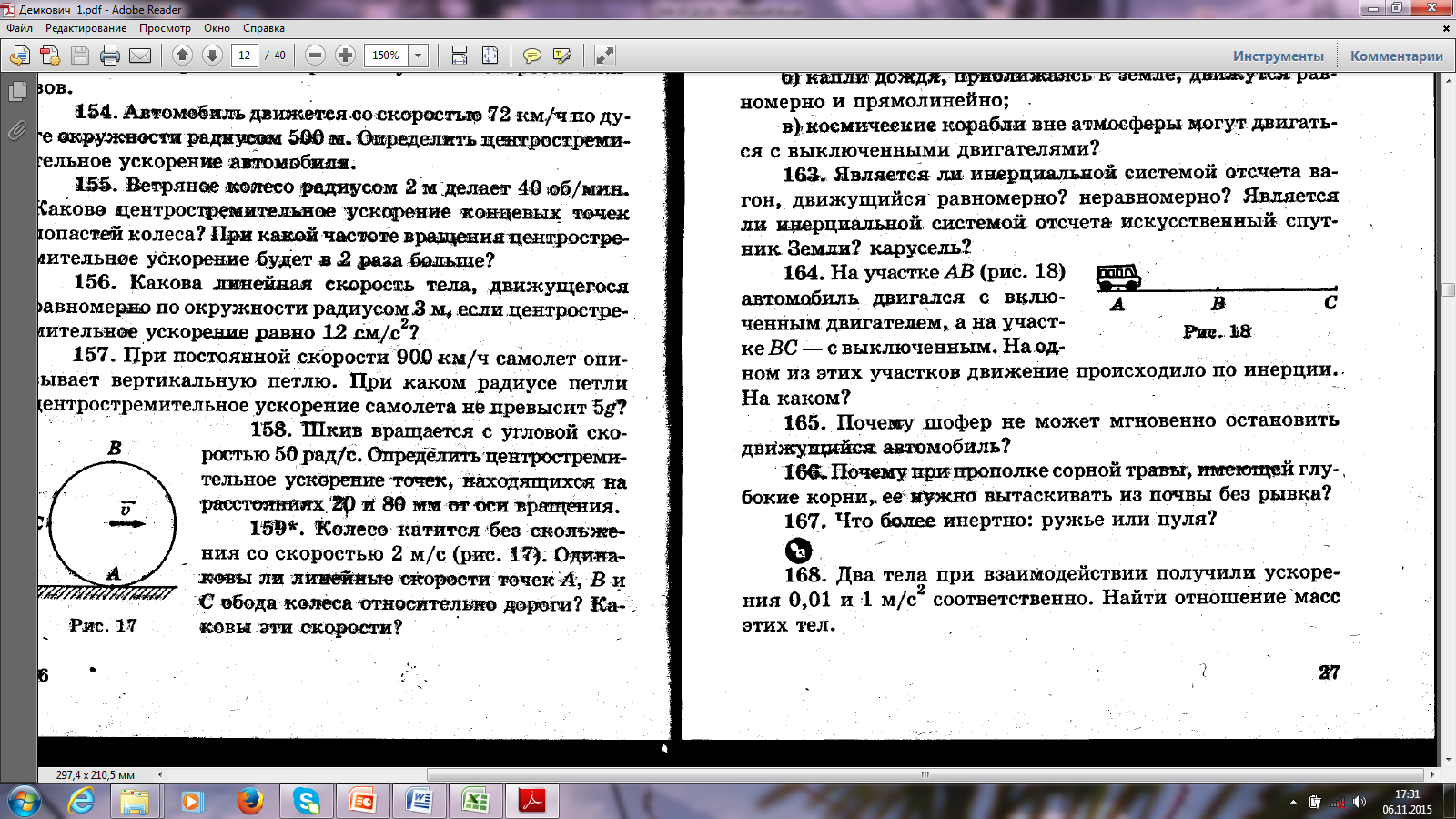 aружья =0,01м/сс
aпули=1м/сс
-?
=
Ответ:   ружьё инертнее пули в 100 раз
1-85
m2
m2
a1
m1
m1
a2
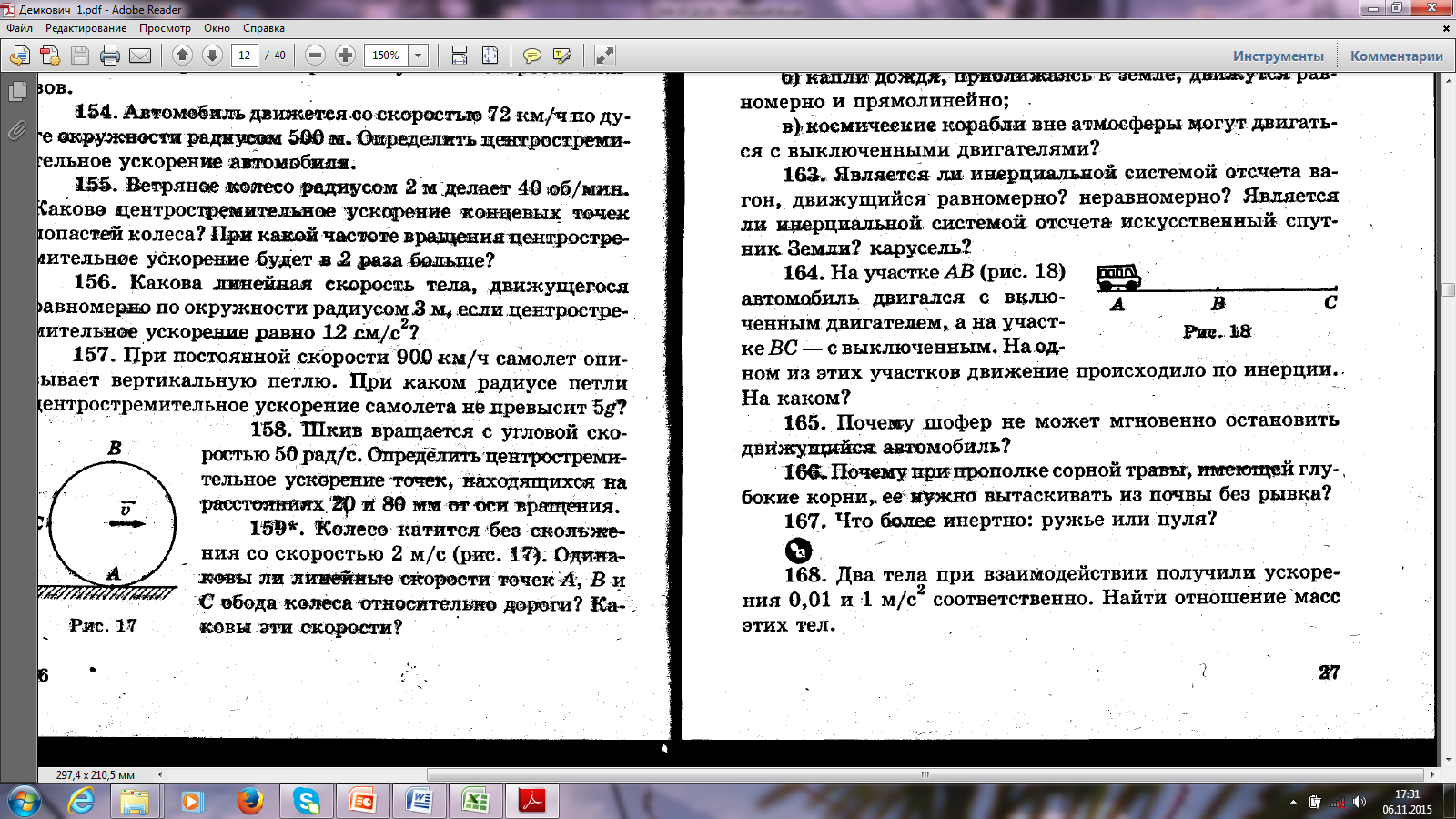 aAl
aFe
Fe
Al
a1 =0,01м/сс
a2=1м/сс
-?
=
Ответ: тело, имеющее ускорение 1м/сс, инертнее второго в 100 раз.
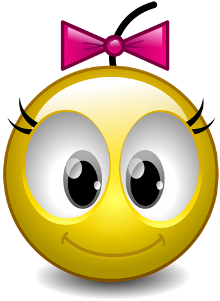 Домашнее задание.
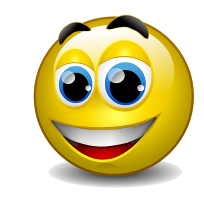 Гр №9 
183,184,185,186,181
 2з-н т6
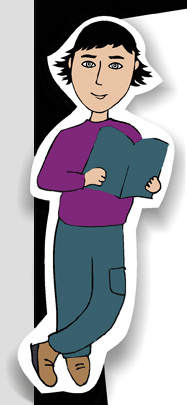 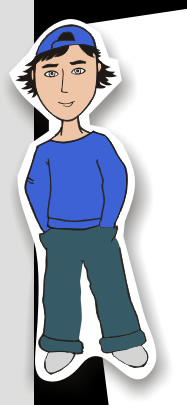 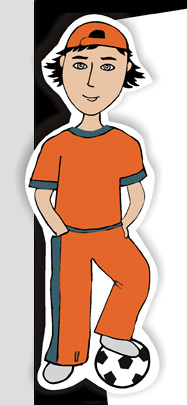 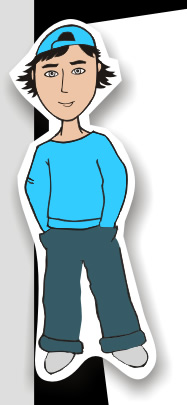 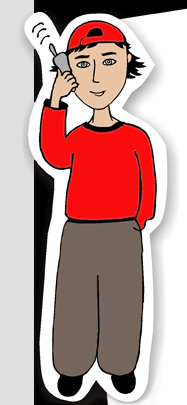 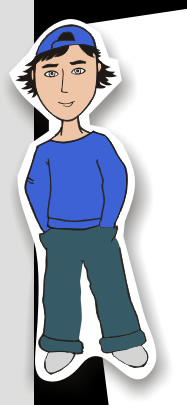 «3» – краткое условие, эскиз, описано движение  и законы Ньютона!
«4» выписаны все закономерности задачи
«5»- все вычисления и полный 
развёрнутый ответ
Проверим задачи группы №3
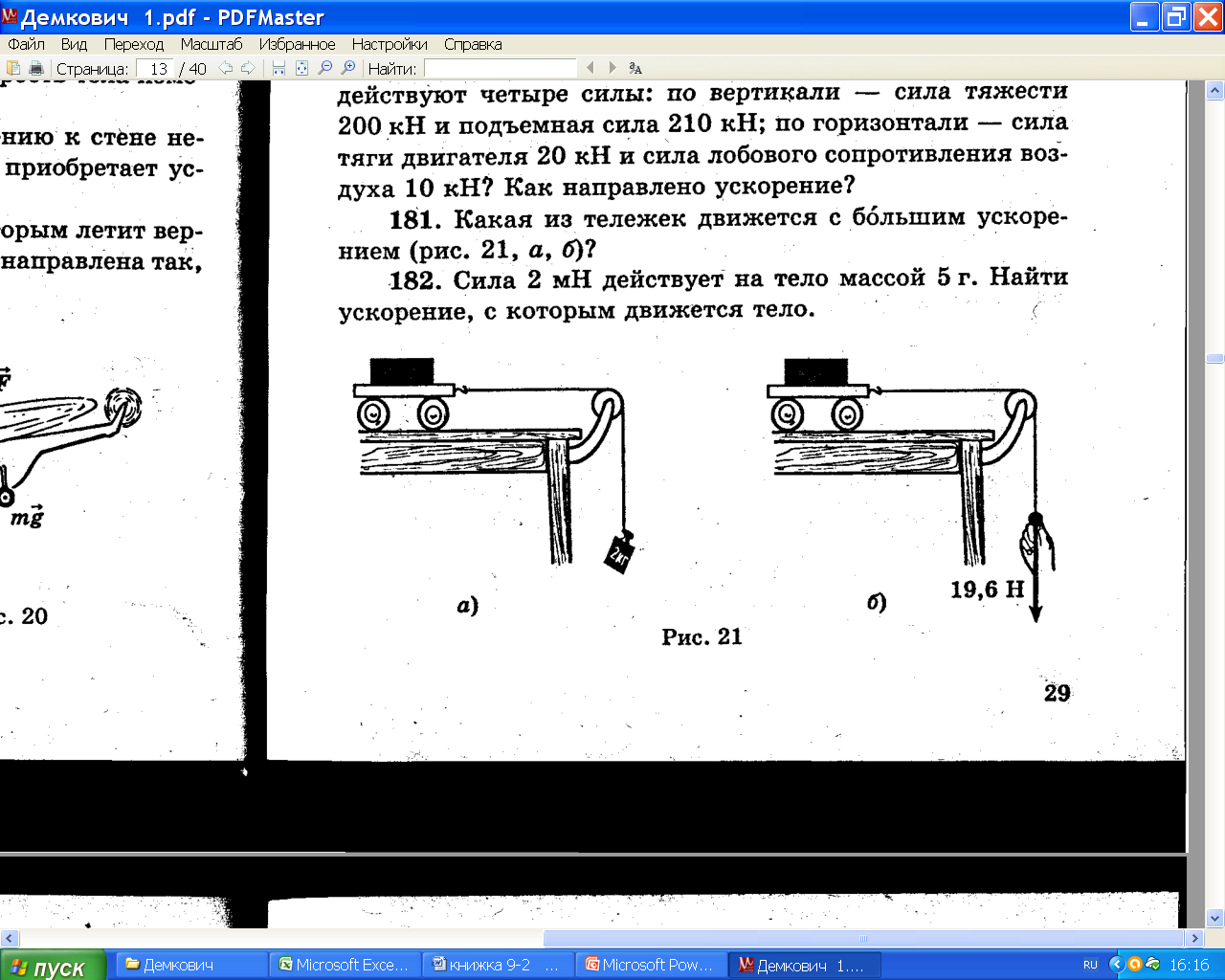 1-91
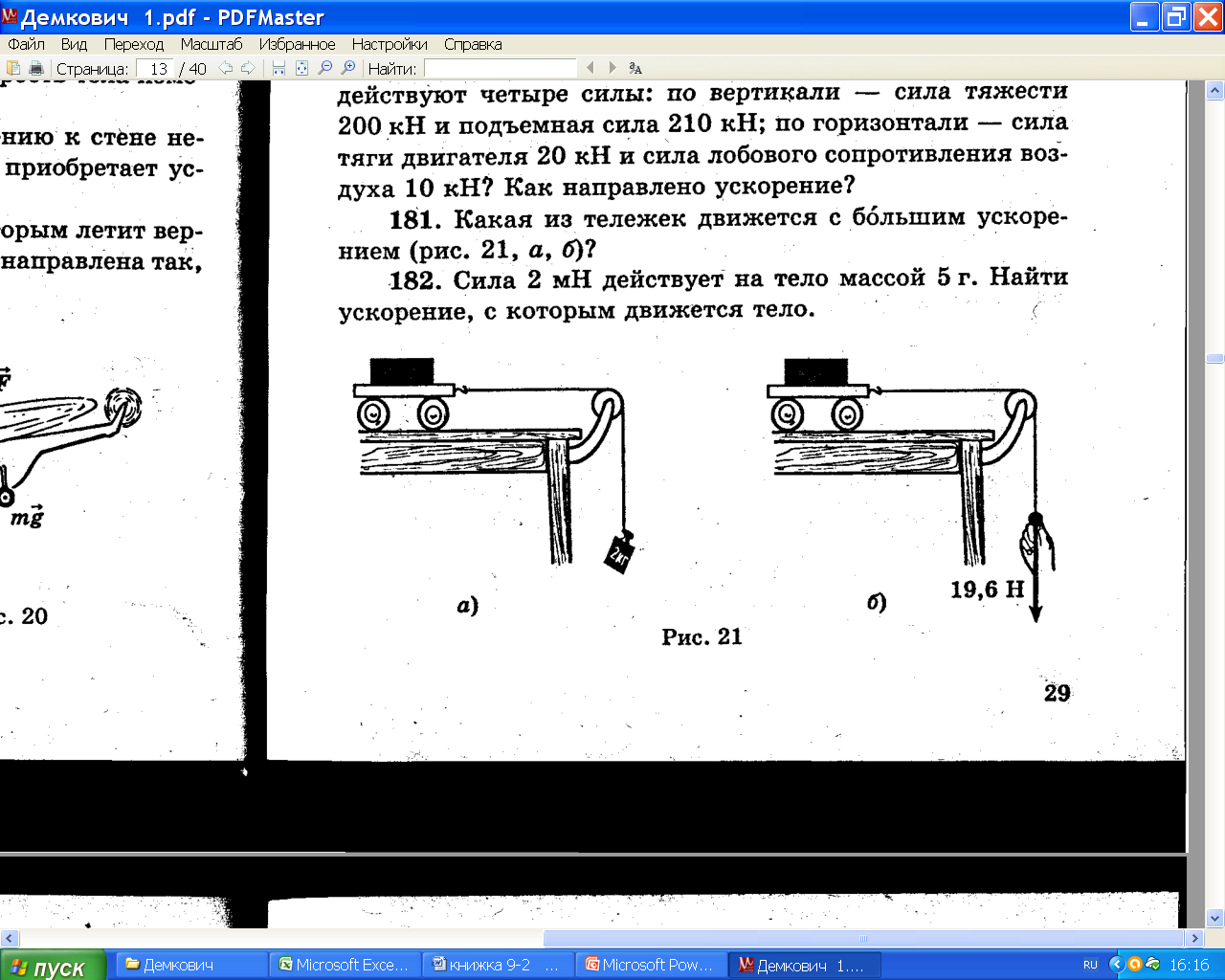 Пусть масса тележки
M=1кг
а
mg= (m+М)·a (2з-н Н)
F= М·a (2з-н Н)
19,6Н =3кг·a
19,6Н=1кг·a
mg
6,5м/сс =a
19,6м/сс=a
Ответ: во втором случае разгоняется меньшая масса, поэтому ускорение больше.
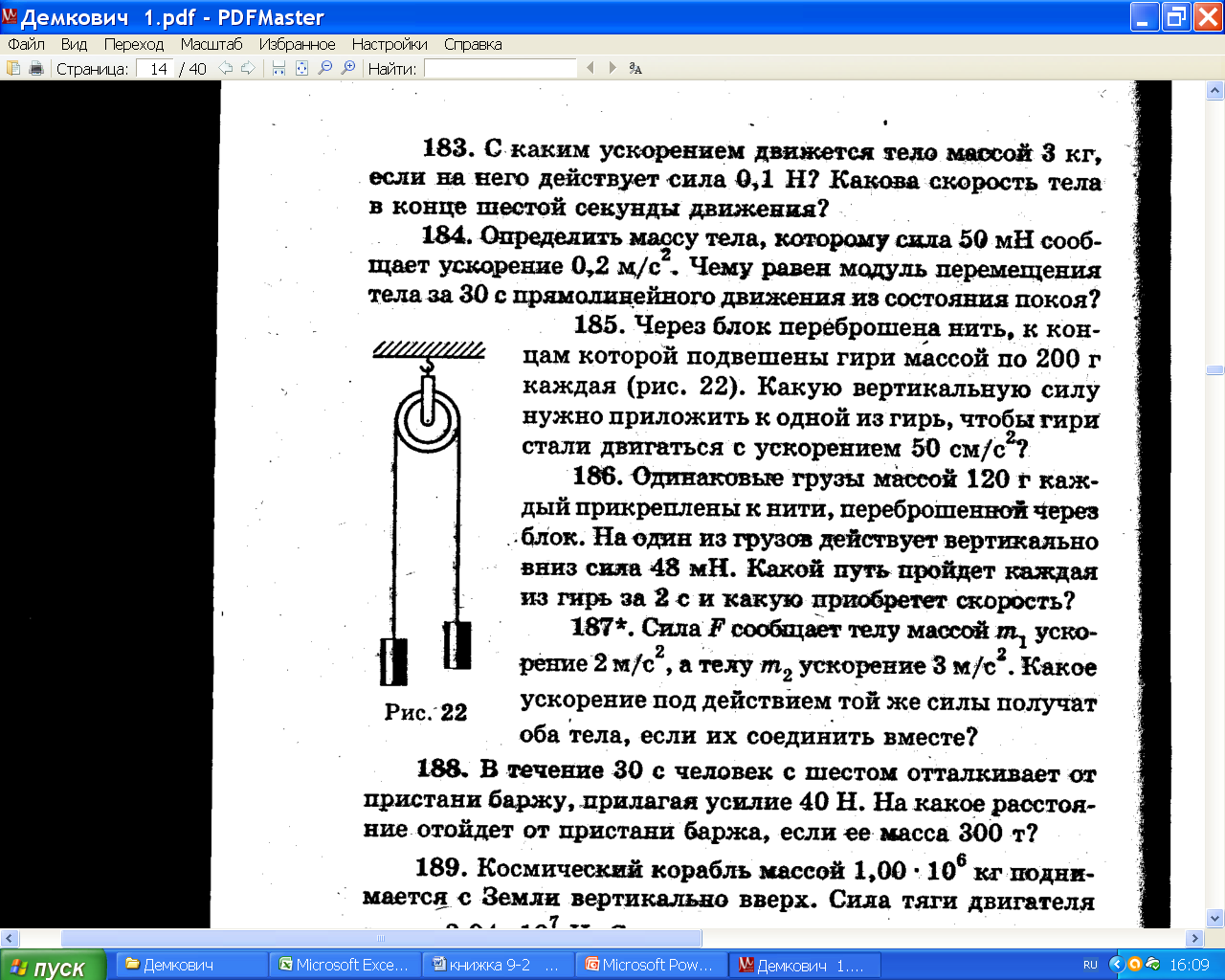 1-92
30Н
Движение ускоренное… почему?
ox) F= m·a (2з-н Н)   
 oy) N–mg =0  (1з-н Н)
m=3кг
F=0,1H
N
F
0,1Н
Fм
а=
а
a =?
m
0,03м/сс=a
30Н
v(6с) -?
За время разгона  v=vн+at (vн=0)
v=0,03·6с = 0,18м/с
mg
Ответ: ускорение данного тела составит 0,03м/сс, за6с скорость вырастет до 0,18м/с.
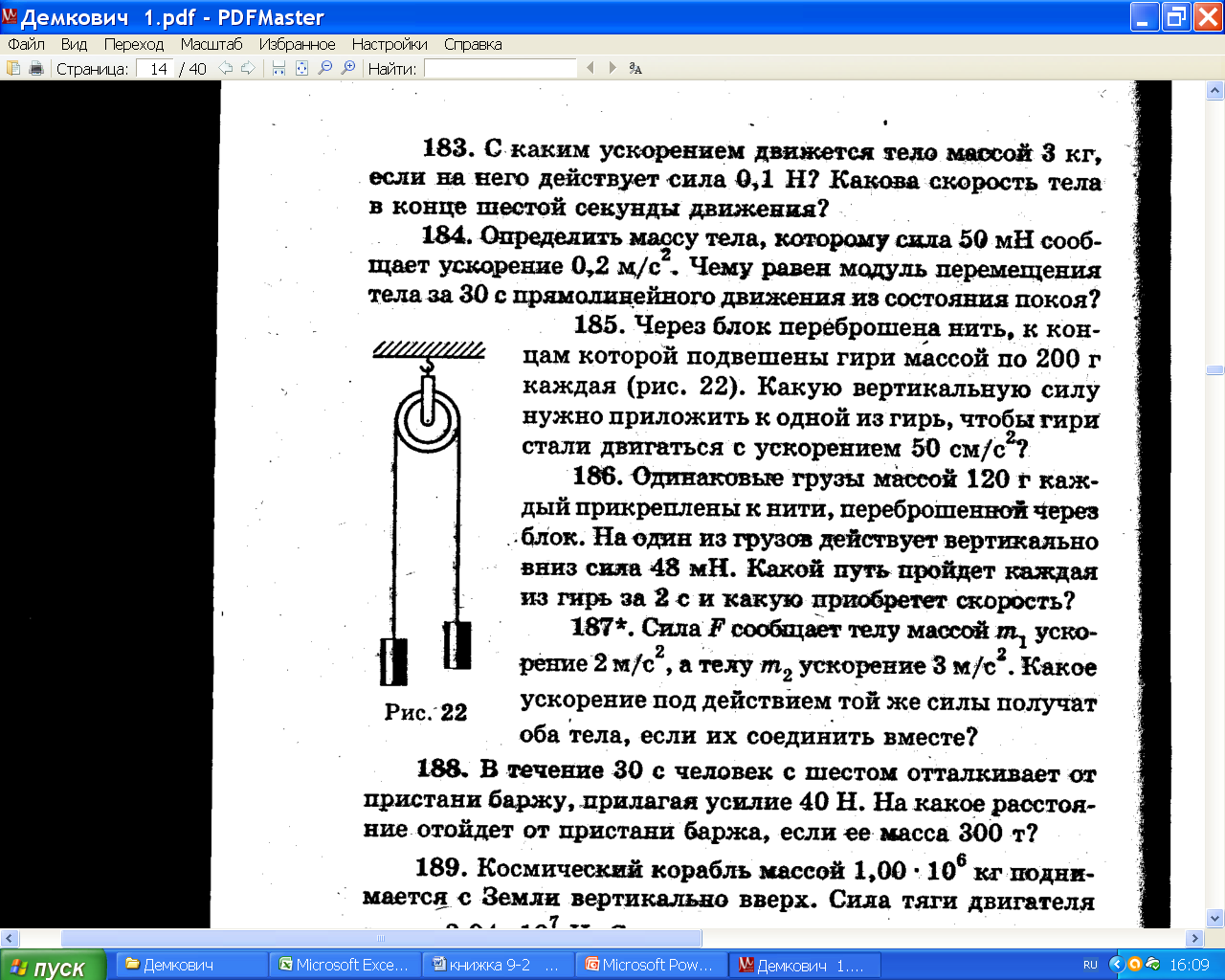 1-93
0,2м·900сс
at2
сс 2
2
2,5Н
Движение ускоренное… почему?
m=?
ox) F= m·a (2з-н Н)   
 oy) N–mg =0  (1з-н Н)
F=0,05H
N
m=F/a
0,05Н
a =0,2м/сс
а
m=0,05/0,2м/cc
S(30с) -?
2,5Н
m=0,25кг
За время разгона  v=vн+at (vн=0)
v0t  +
S =
mg
S =90м
S =
Ответ: масса данного тела составит 250г, за 30с тело переместится  на 90м.
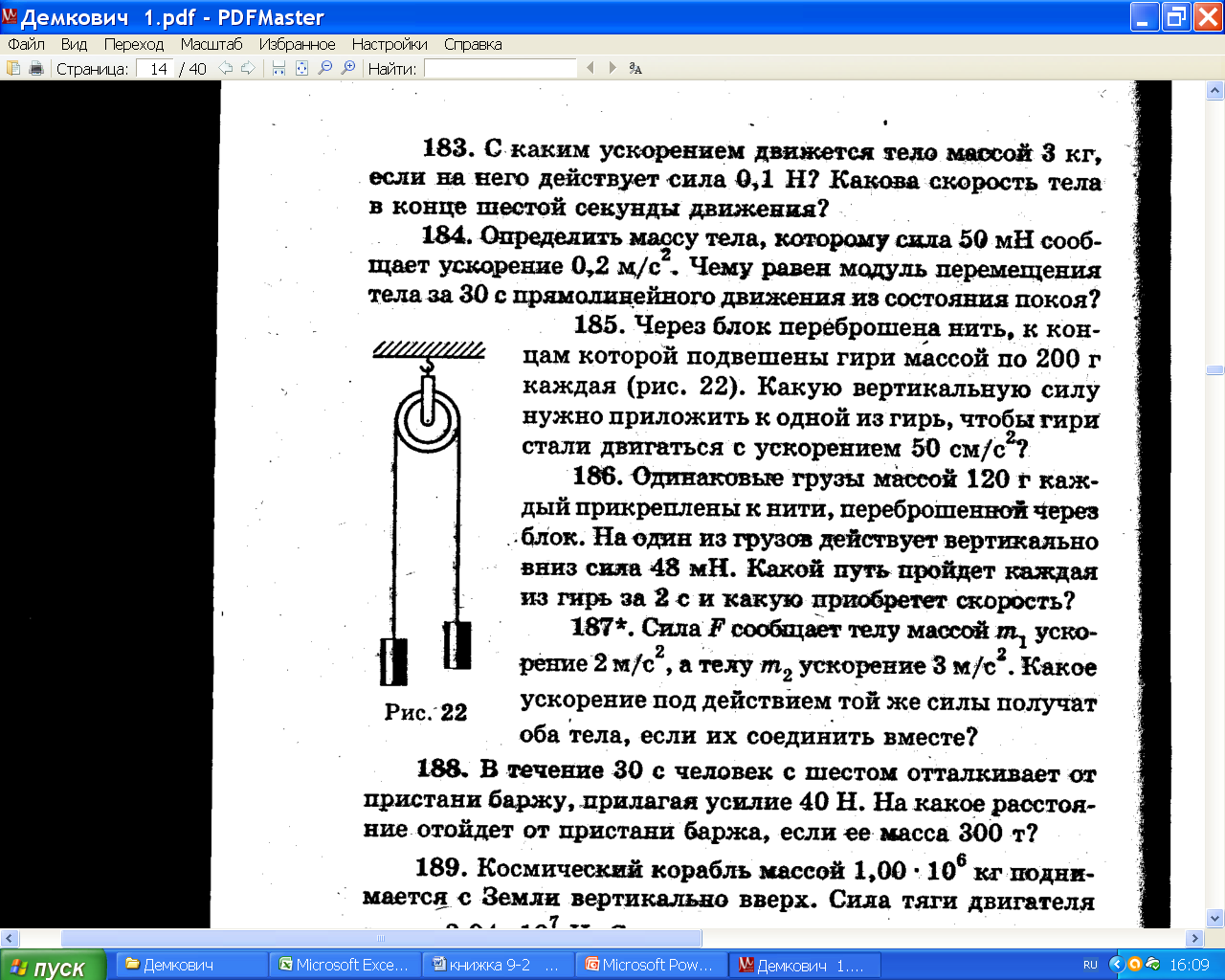 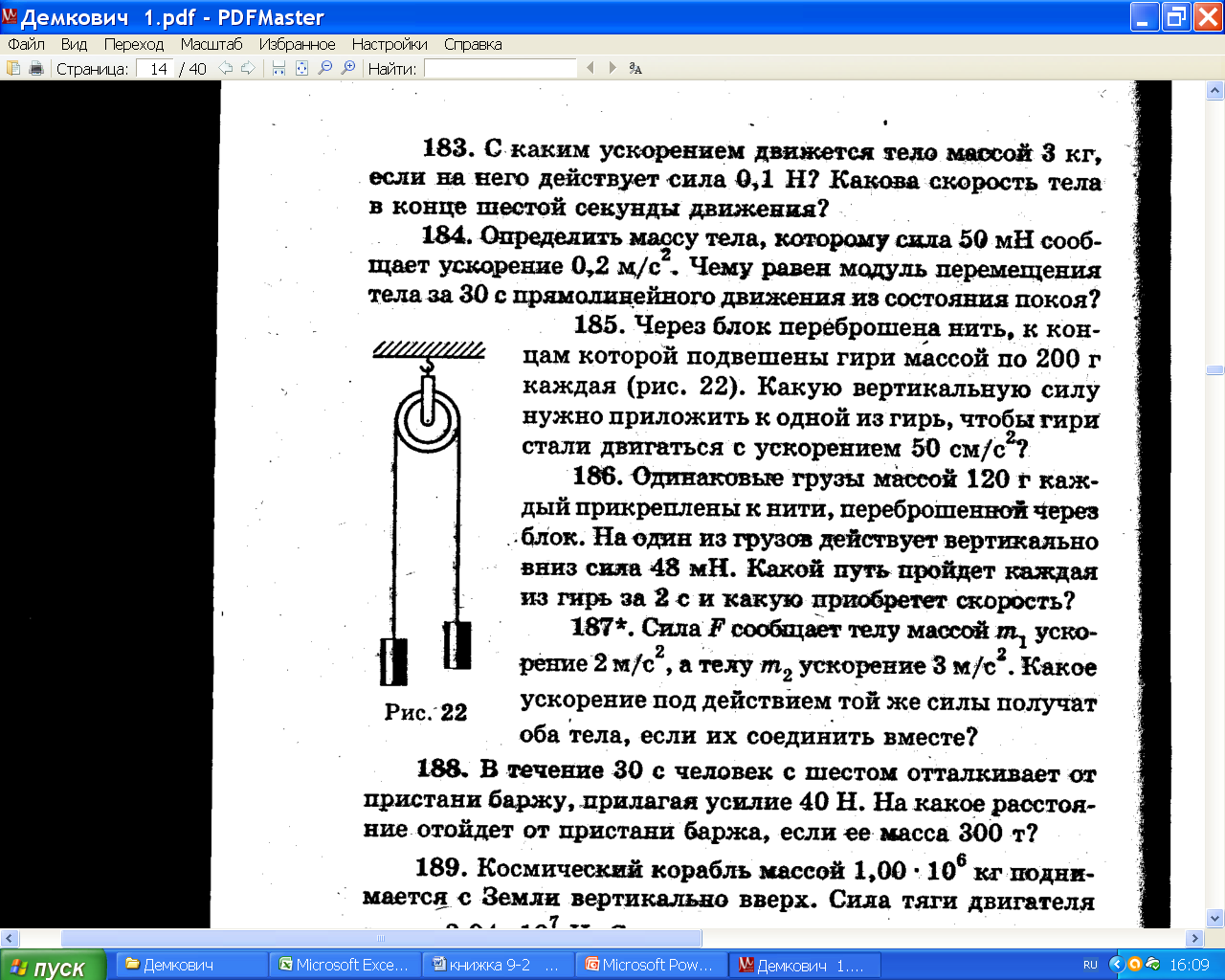 1-94
1,2 Система двух тел разгоняется
а
3. Почему? F+mg-mg =(m+m)•a  (2 з-н Н)
F =2m•a
F =2·0,2кг•0,5м/сс =
m=0.2кг
F =0,2Н
F=?H
Mg+F
mg
a =0,5м/сс
Ответ:  для сообщения  этой системе ускорение 0,5м/сс необходима сила в 0,2Н.
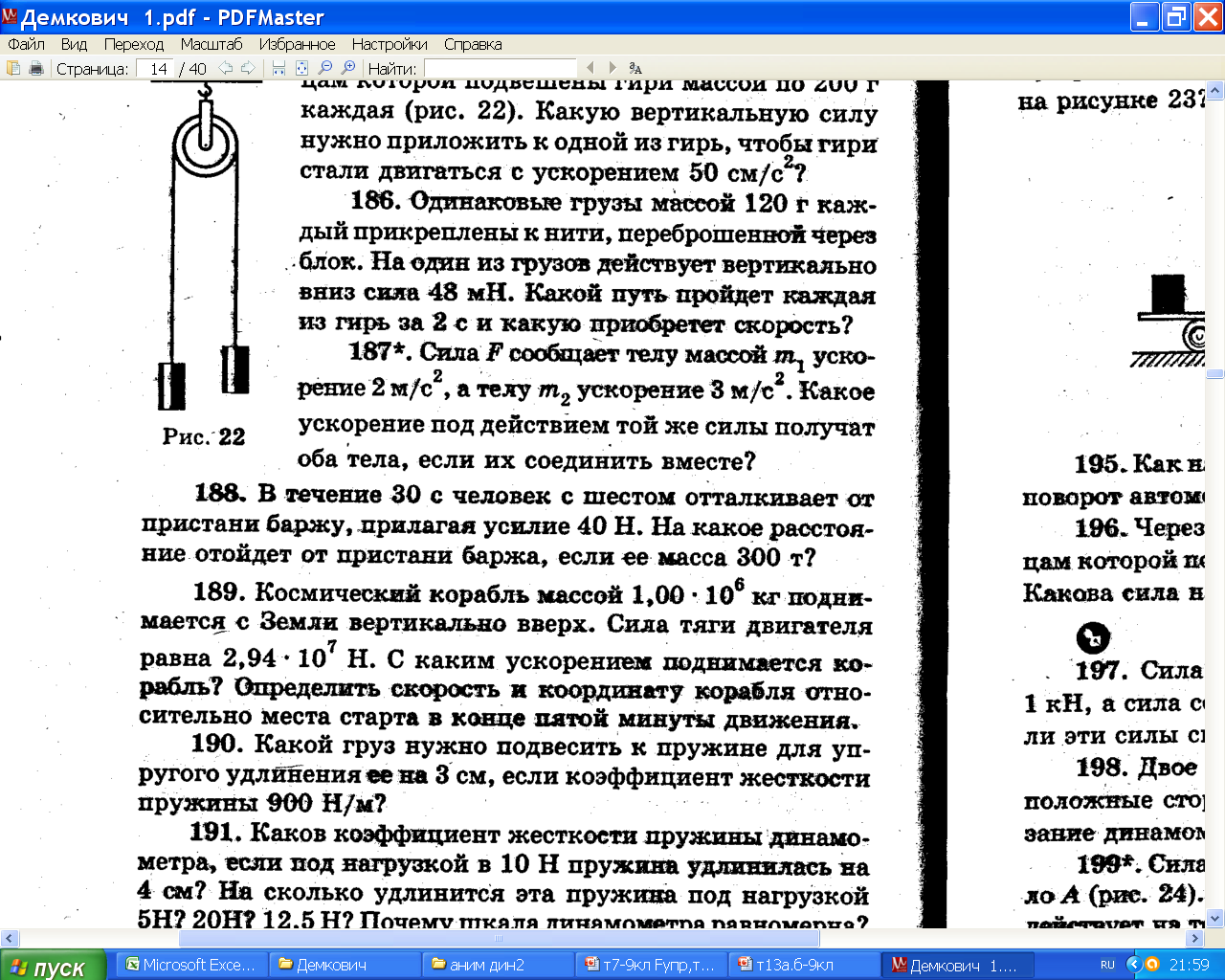 1-95
at2
at2
0,2м·4сс
2
2
сс2
m=0,12кг
1,2 Система двух тел разгоняется
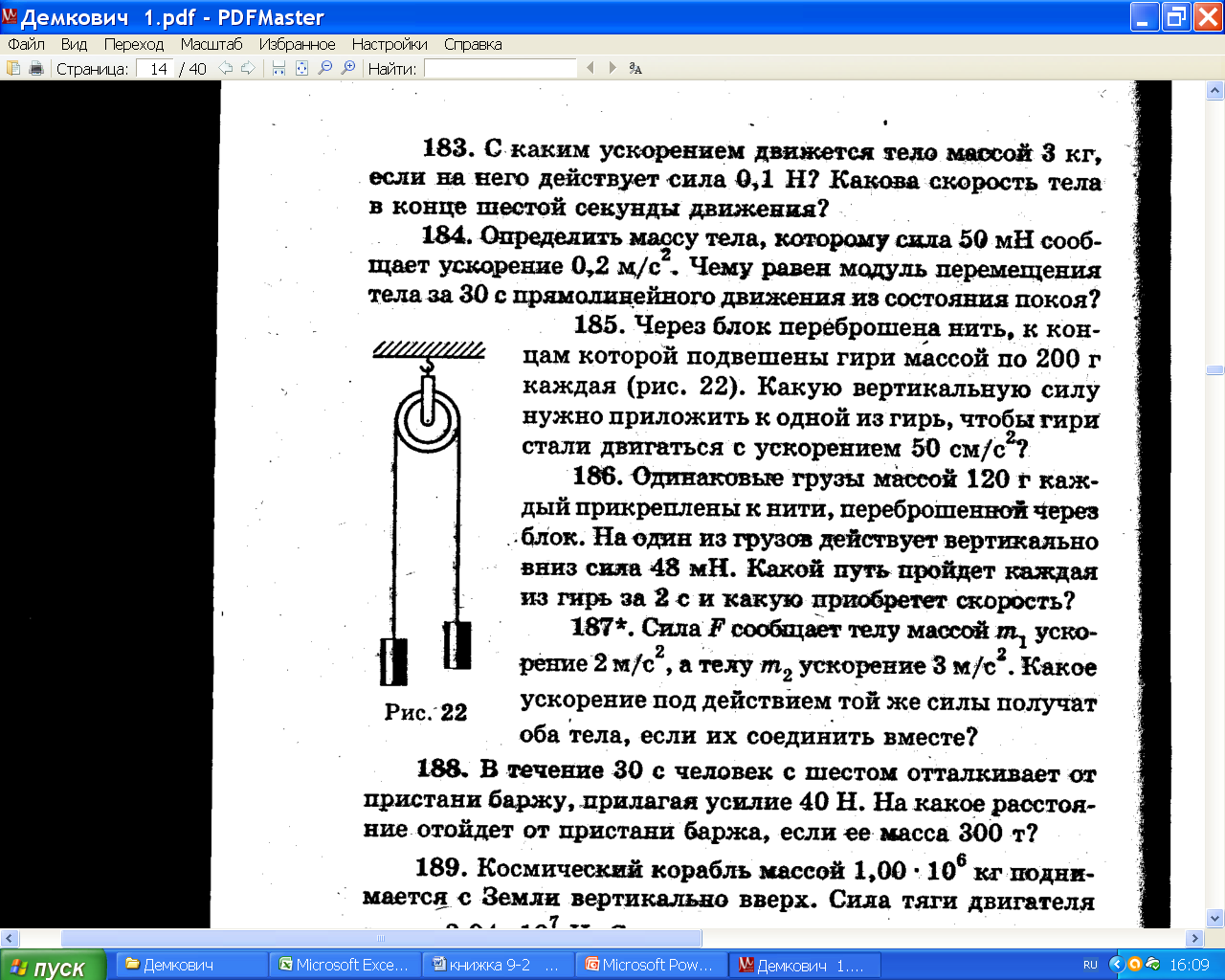 3. Почему? F+mg-mg =(m+m)•a  (2 з-н Н)
F=0,048H
а
F =2m·a
a=F/2m
a =?
a=0,048Н/0,24кг
S(2с) -?
a=0,2м/сс
Mg+F
mg
v0t  +
S =
S =
S =
v=0,2м/сс·2с=
За время разгона  v=vн+at (vн=0)
v=at
Ответ:  .
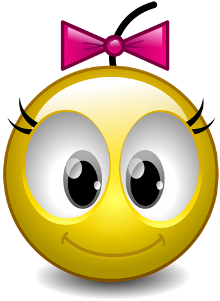 Домашнее задание.
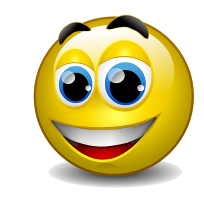 Гр №10
  198,199,196,194,195
 Fупр т7
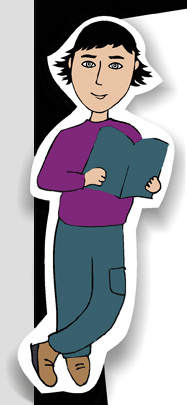 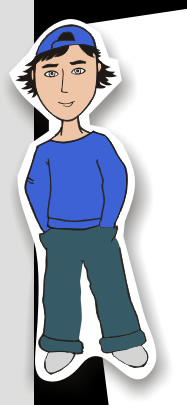 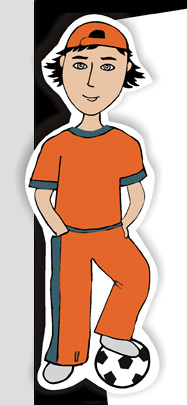 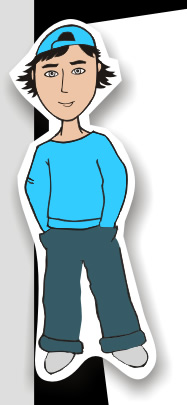 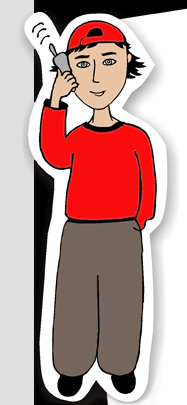 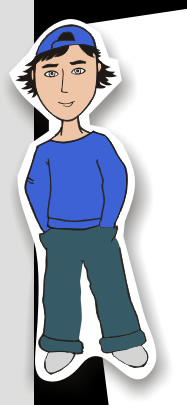 «3» – краткое условие, эскиз, описано движение  и законы Ньютона!
«4» выписаны все закономерности задачи
«5»- все вычисления и полный 
развёрнутый ответ
Проверим задачи группы №4
1-101
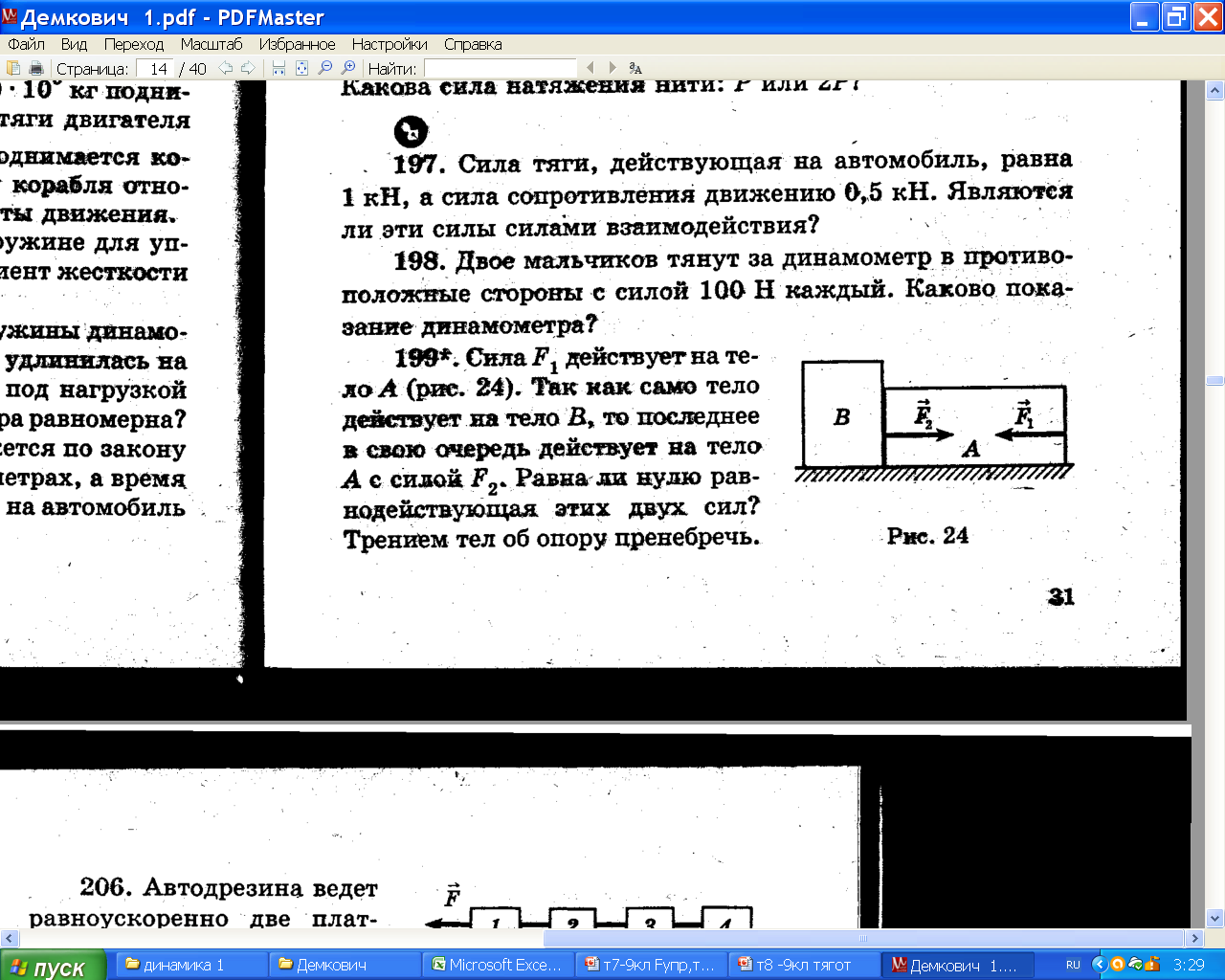 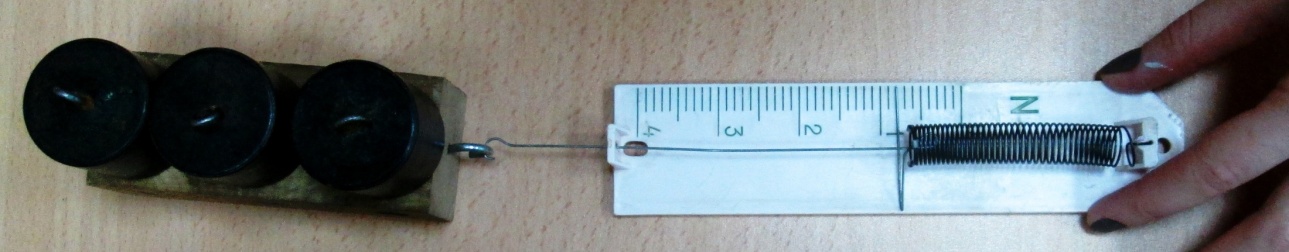 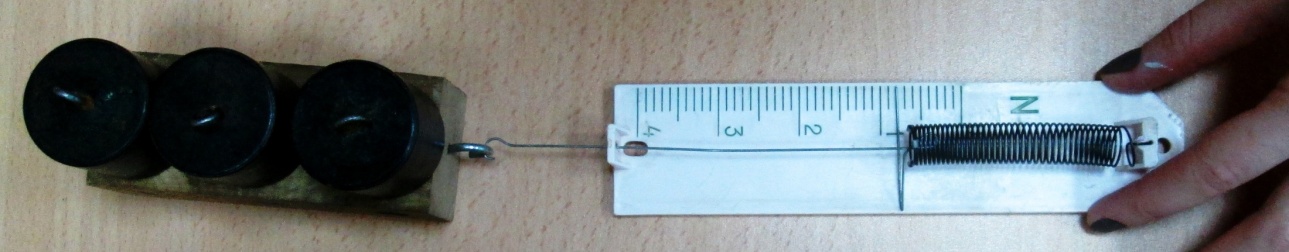 F1
F2
F2
F1
Ответ: показания обоих динамометров одинаковое 100Н.
1. равные  по модулю..   
2.вдоль одной  прямой..
3. в противоположные… 
4. одной  природы
F1=
-
F2
III з-н Н.
действие = противодействию
Тема № 6
1-102
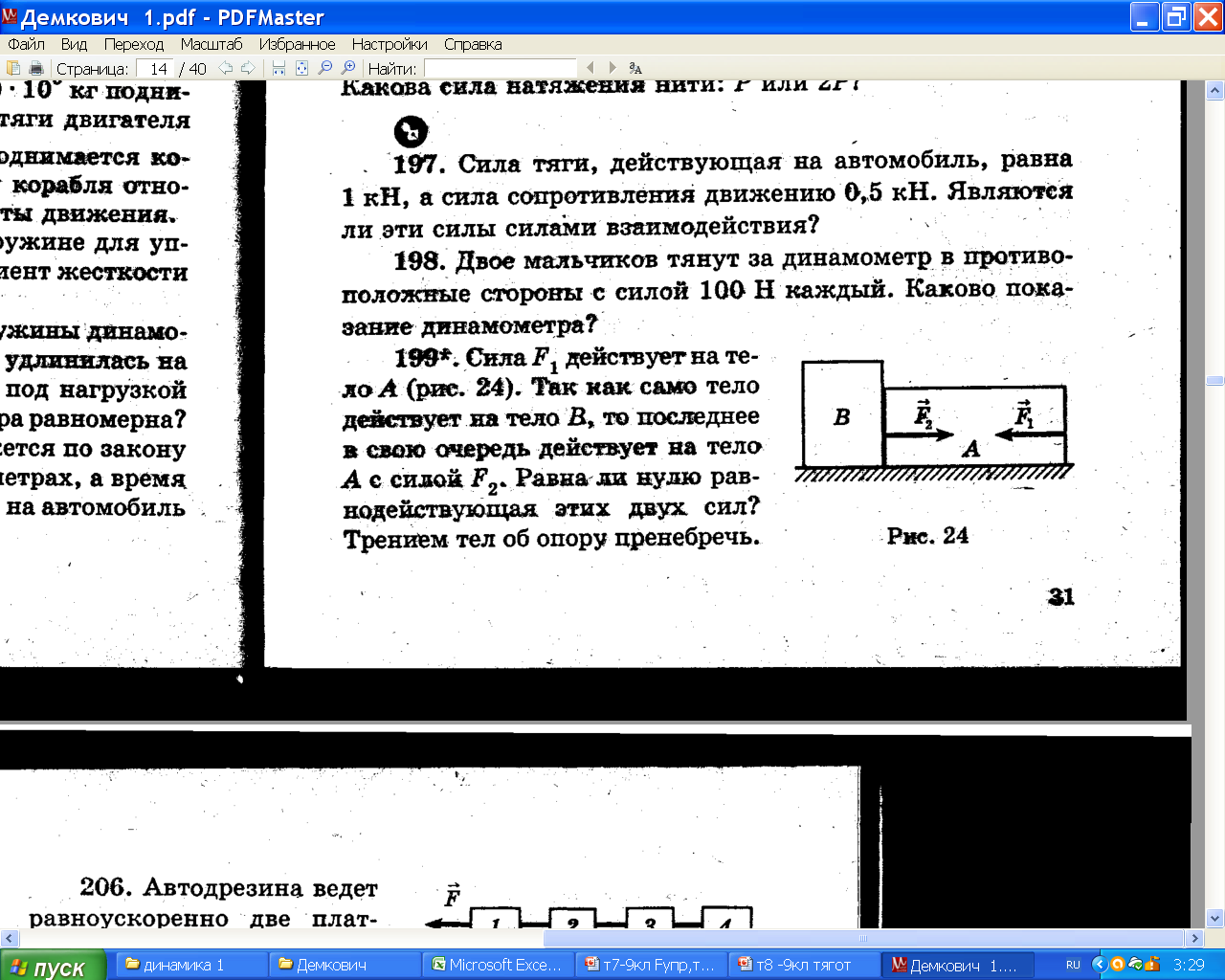 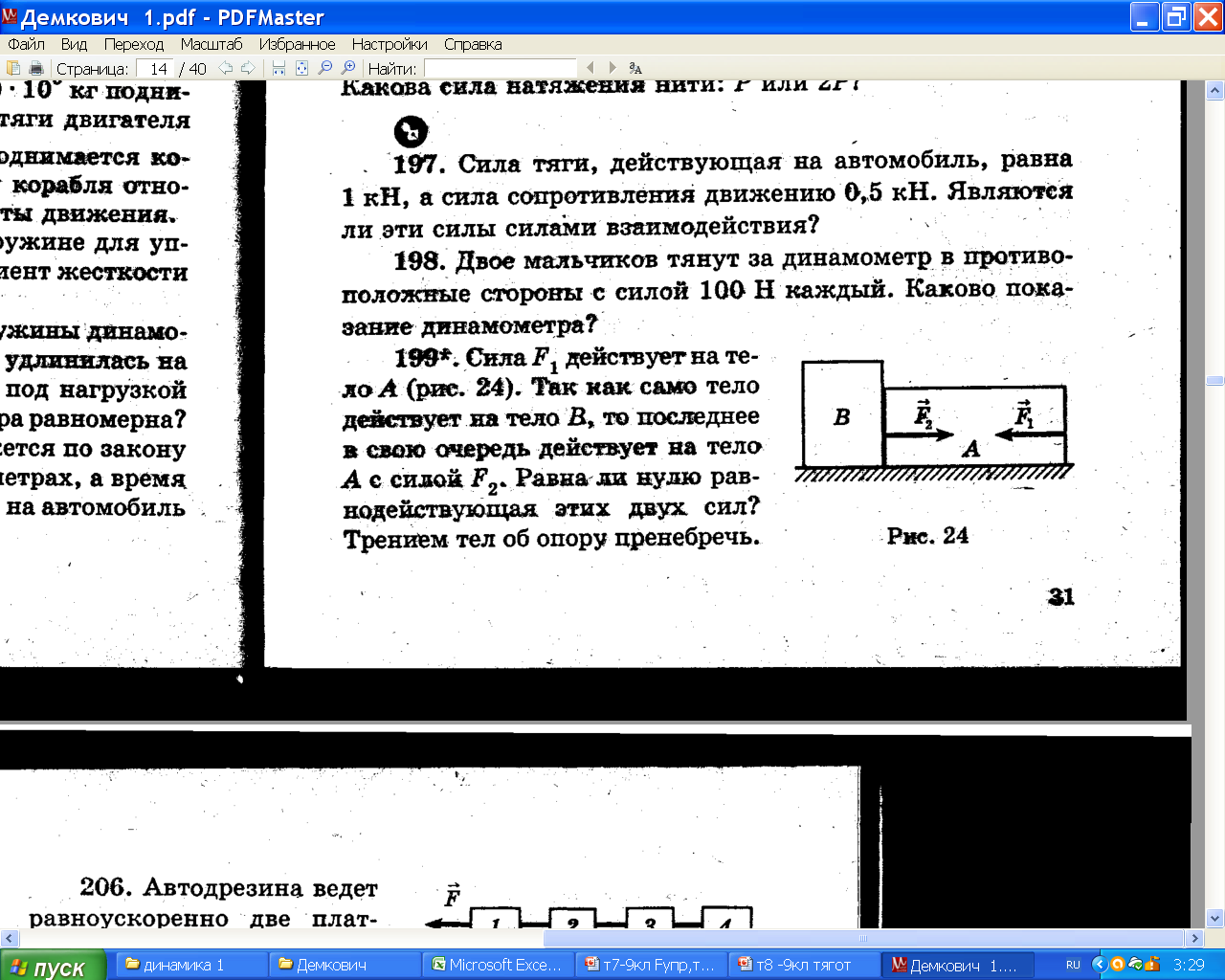 Fупр
Пусть F1 =10Н, тогда тело А действует на тело В силой 10Н!
Но тогда по 3-му з-ну Ньютона и тело В действует на тело А с силой F2 =10Н. Но тогда
F1-F2  = 0 (1з-н Ньютона)
Ответ: равнодействующая сил F1и F2   ,т.е. их сумма равна нулю.
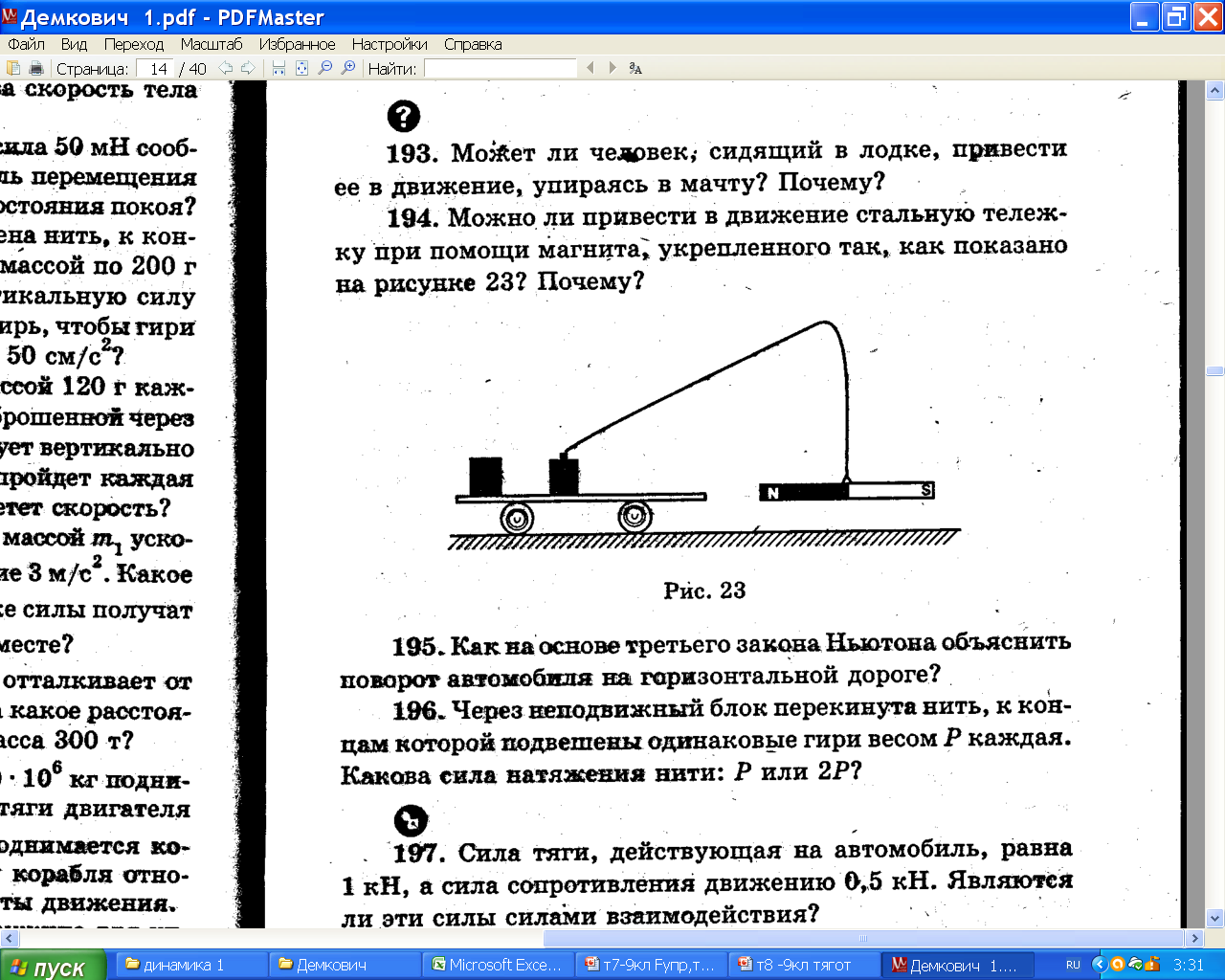 1-103
(1з-н Н)  0 = Fупр - F магн
Fмагн
Fтел
Fупр
Ответ: сила- это действие другого тела, а магнит составляет с тележкой одну систему. Ускорения не будет!
1. равные  по модулю..   
2.вдоль одной  прямой..
3. в противоположные… 
4. одной  природы
F1=
-
F2
III з-н Н.
действие = противодействию
Тема № 6
1,2 Автомобиль поворачивает
 3. Почему? oz)Fтр.п  = Maц   (2 з-н Н)
M=5000кг
Mg=5кН
пок =0,2
y
ox)Fмот-Fтр.к  = 0
z
oy) N – Mg = 0(1з-н Н)
N
v
ац
Fмот
Fтр/кач
Fтр.п   п N
Fтр/п
Fтр.п   0,2·50000Н
Fтр.п   10000Н
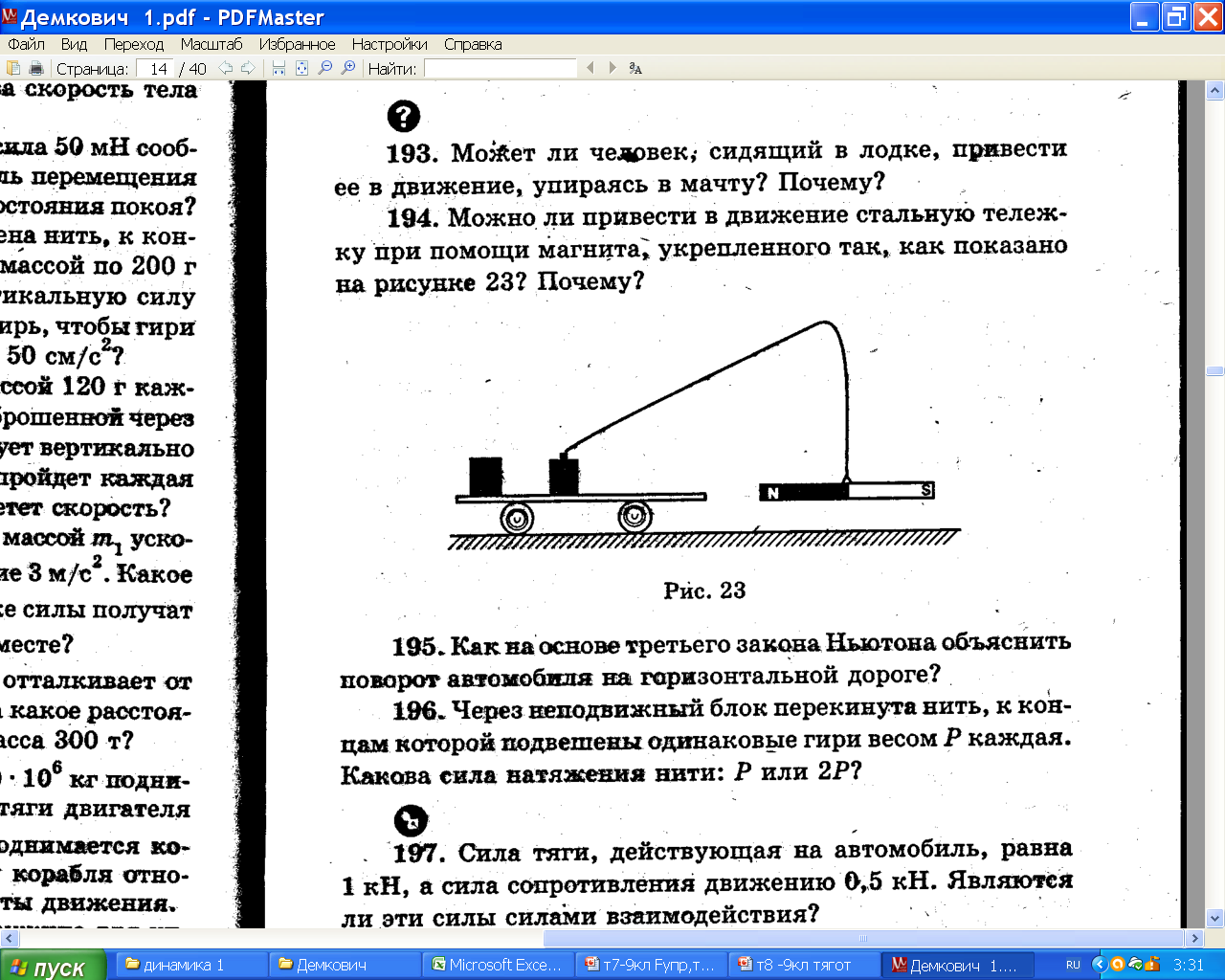 Mg
1-104
Ответ: дорога действует на автомобиль с Fтр.п в 10кН, т.к. автомобиль действует на неё с такой же силой
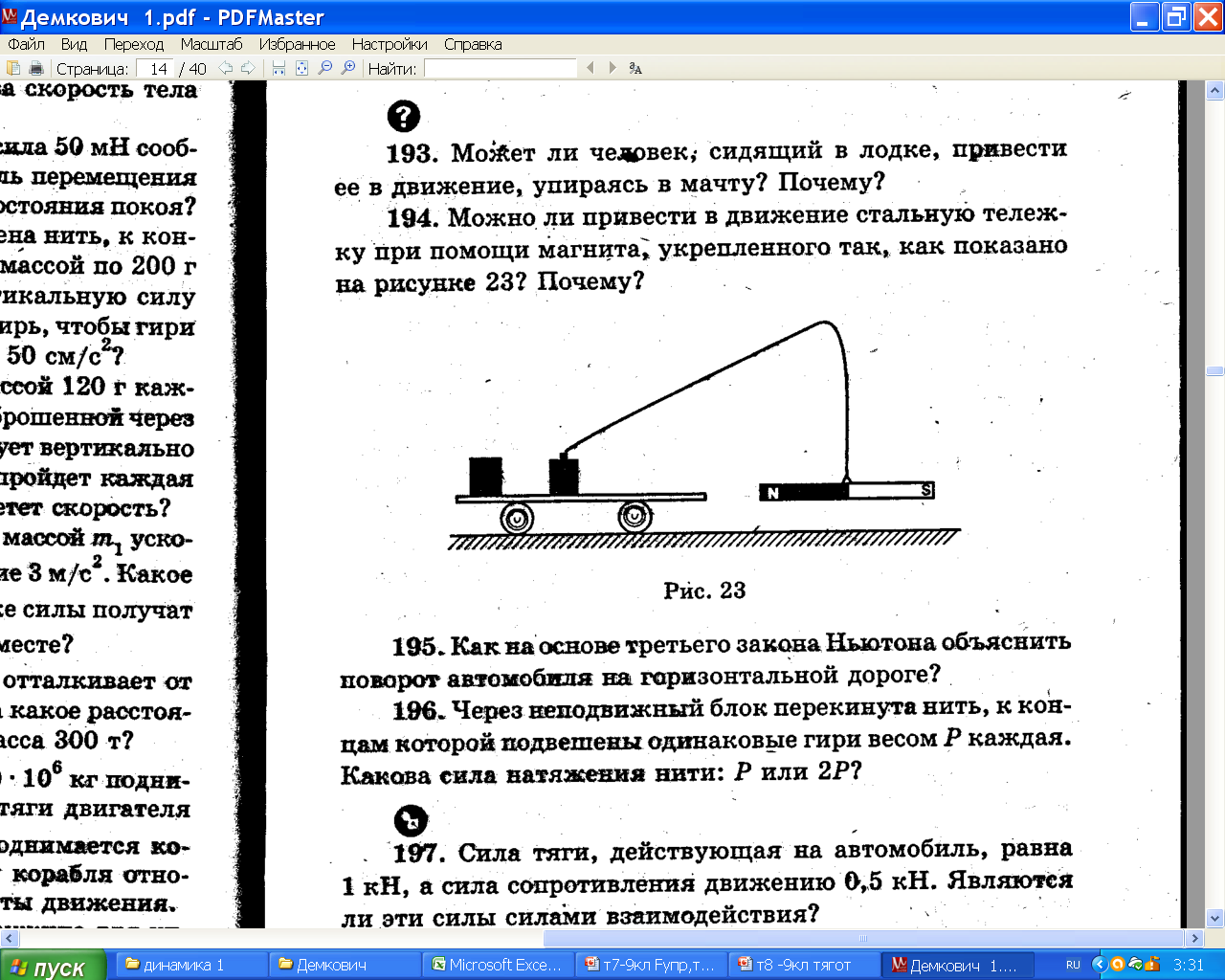 1-105
Пусть масса каждой гири 10кг,
тогда mg=100Н
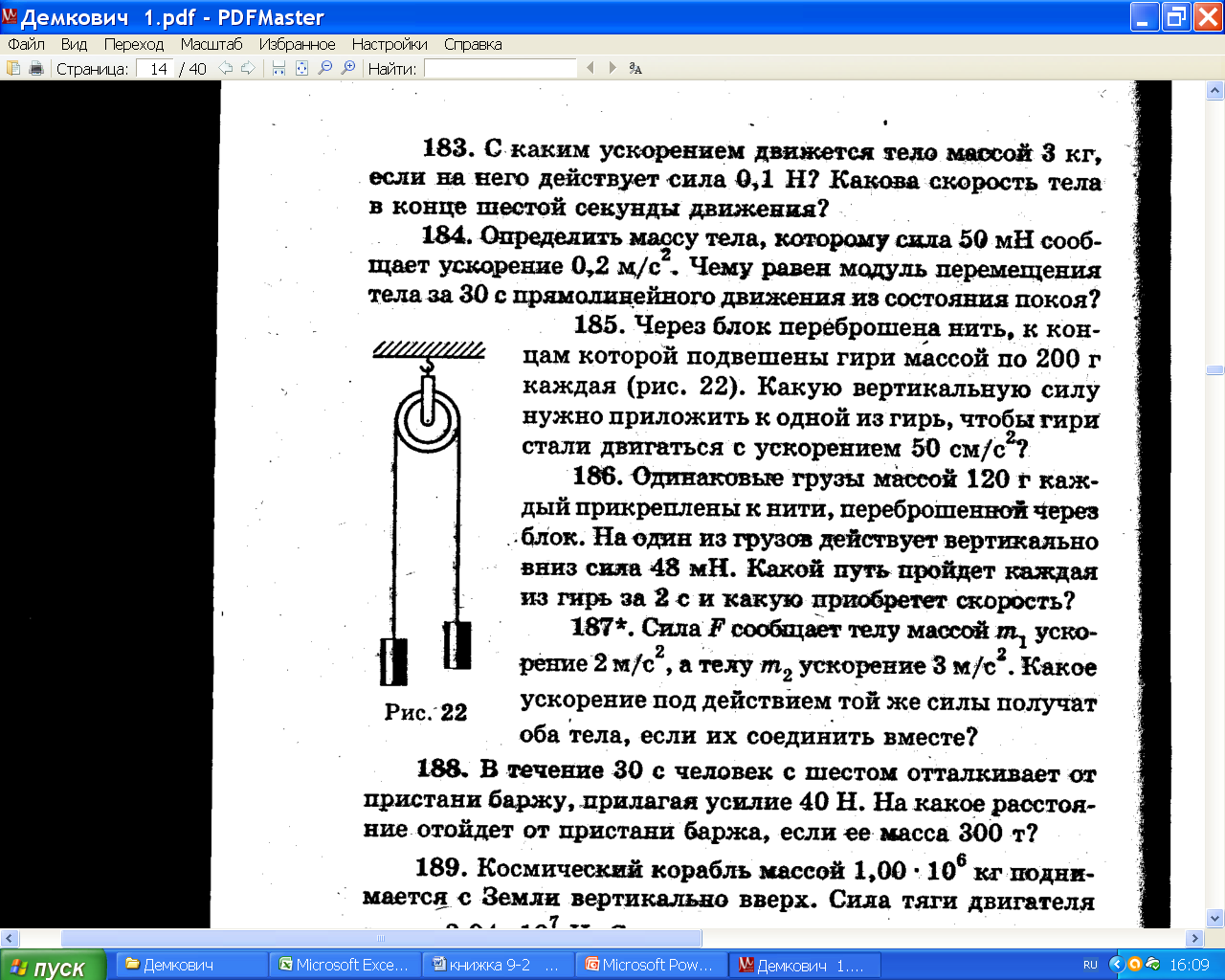 Рассмотрим равновесие левой гири
(1з-н Н)  0 =mg - Fупр
тогда  Fупр = mg=100Н
Fупр
mg
Ответ: сила натяжения нити в любом сечении равна 100Н
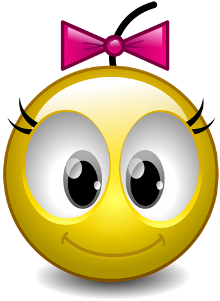 Домашнее задание.
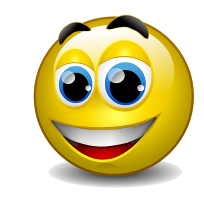 Гр №11
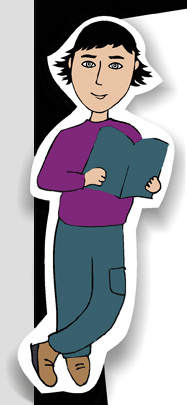 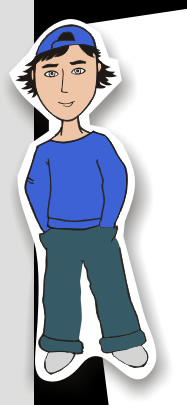 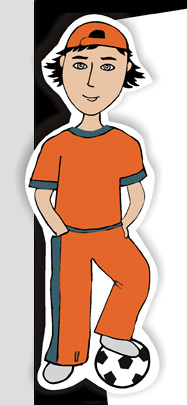 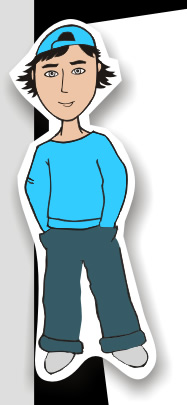 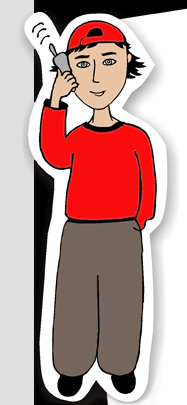 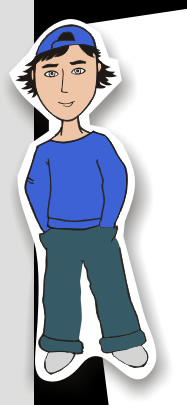 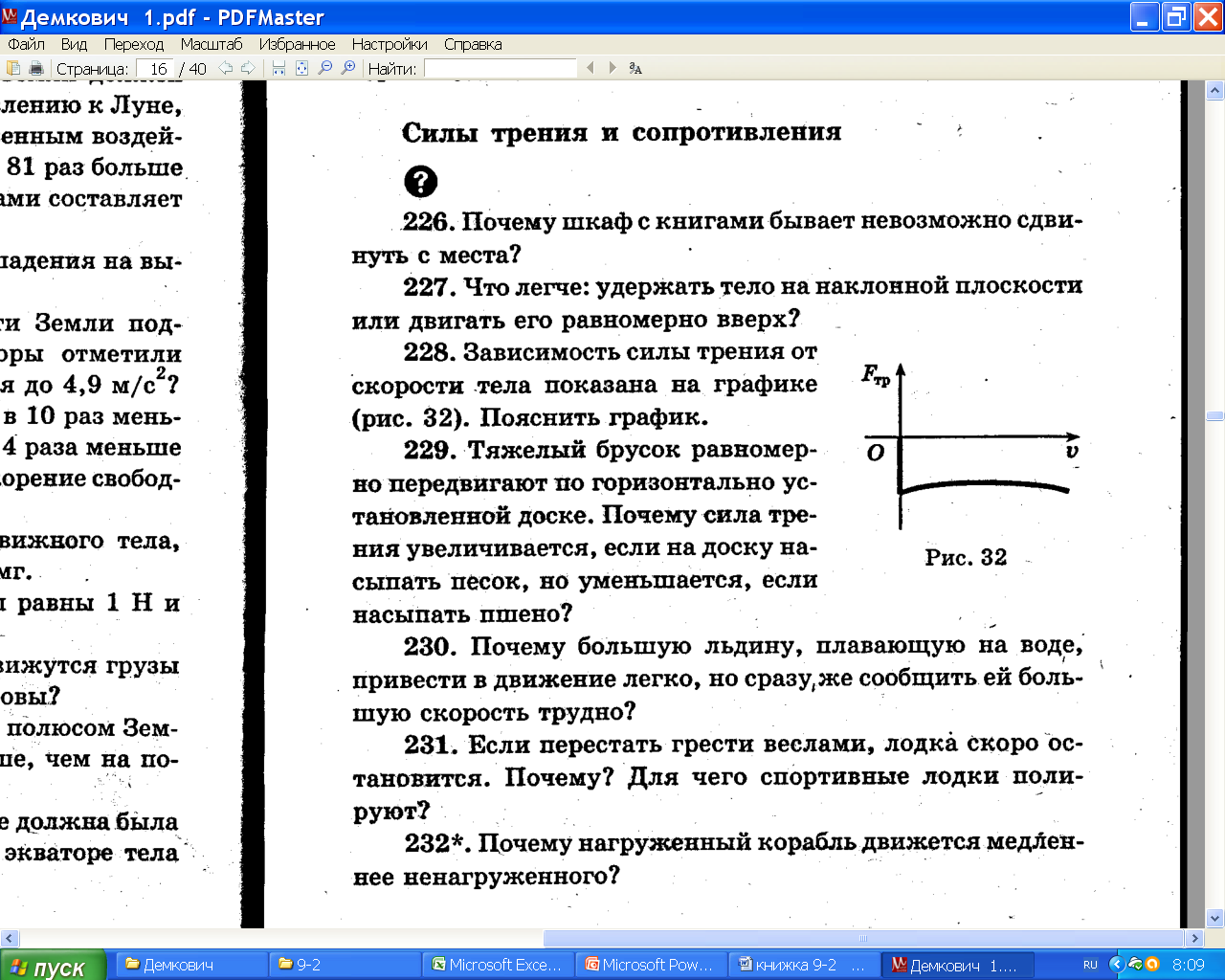 1-111
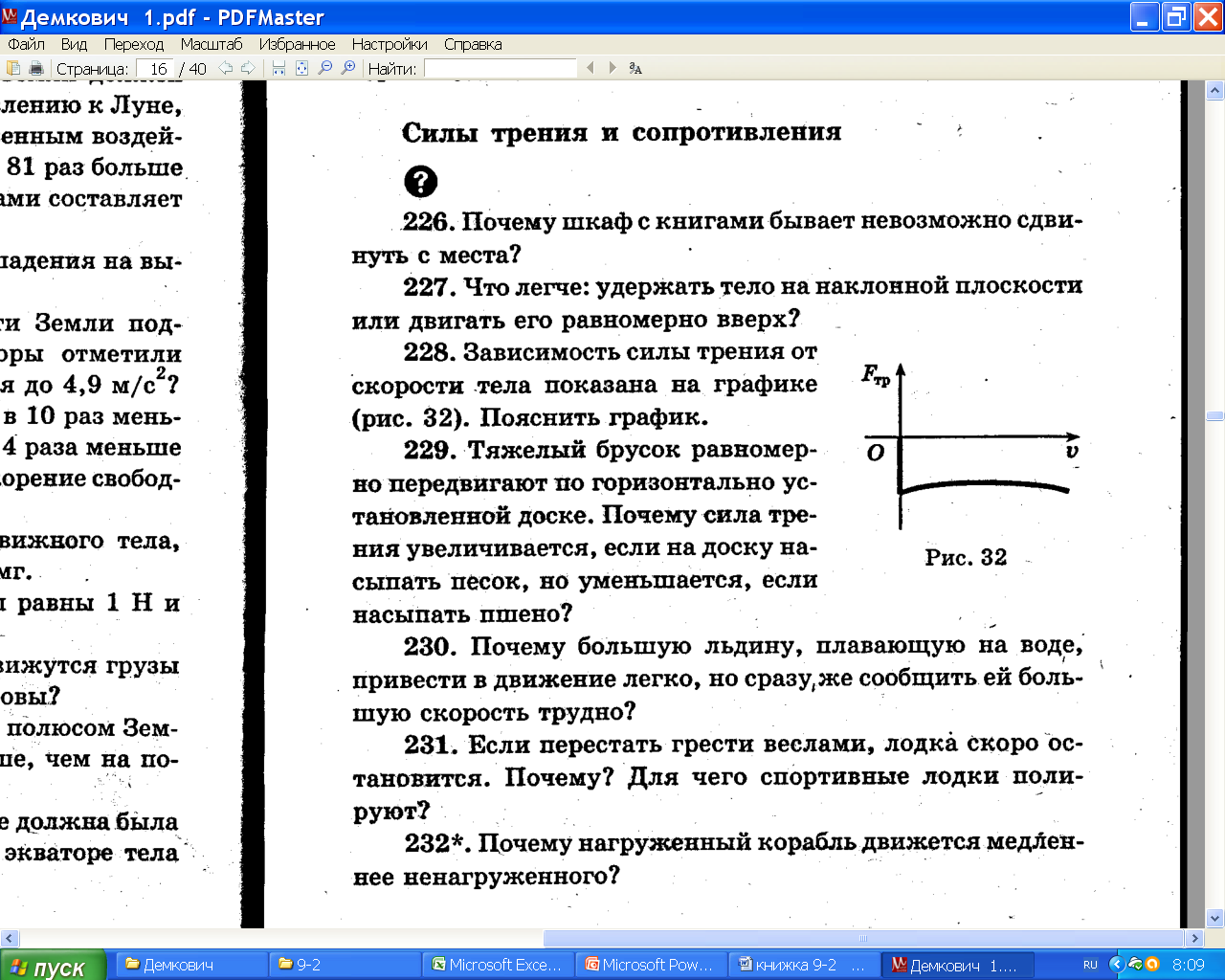 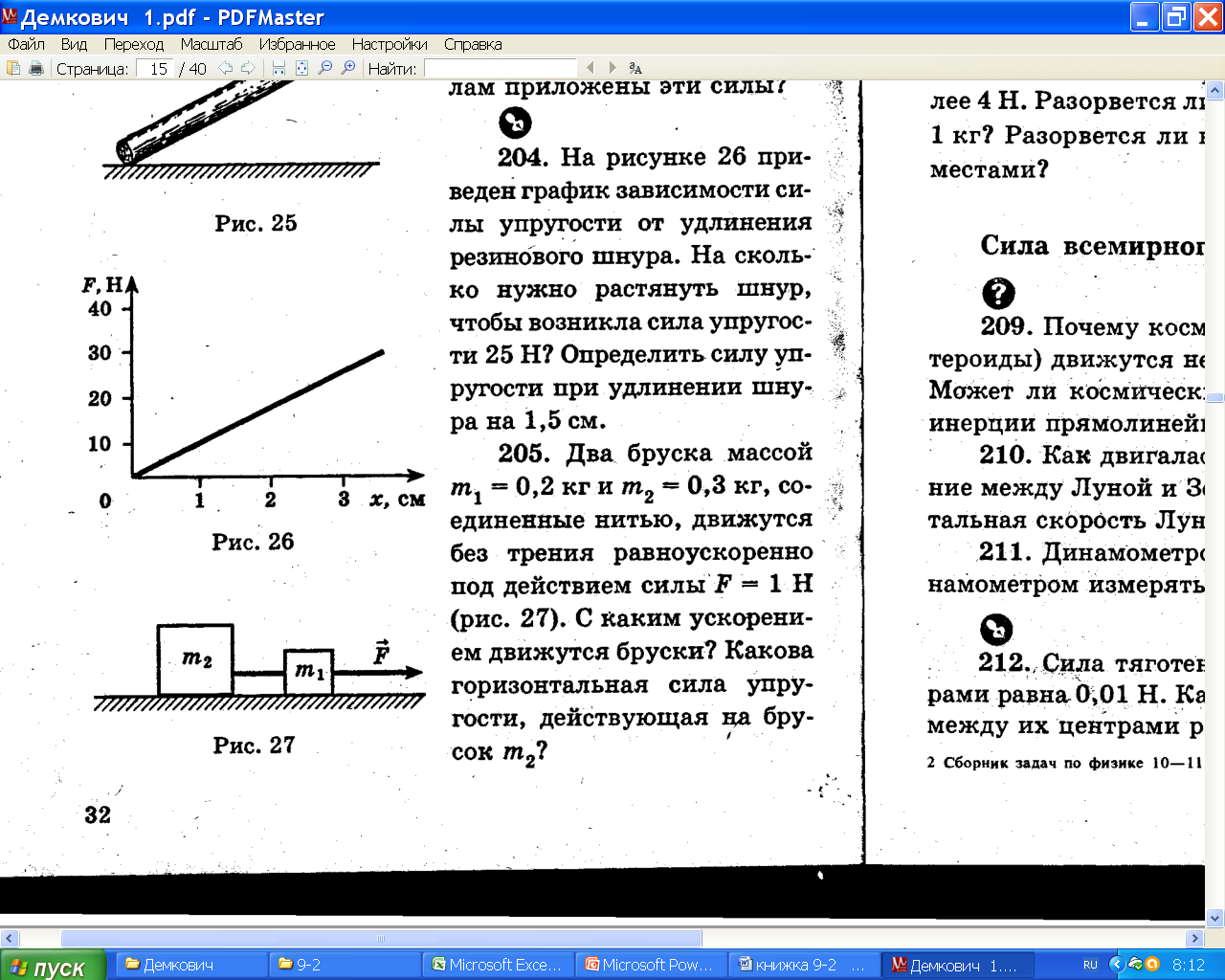 1-112
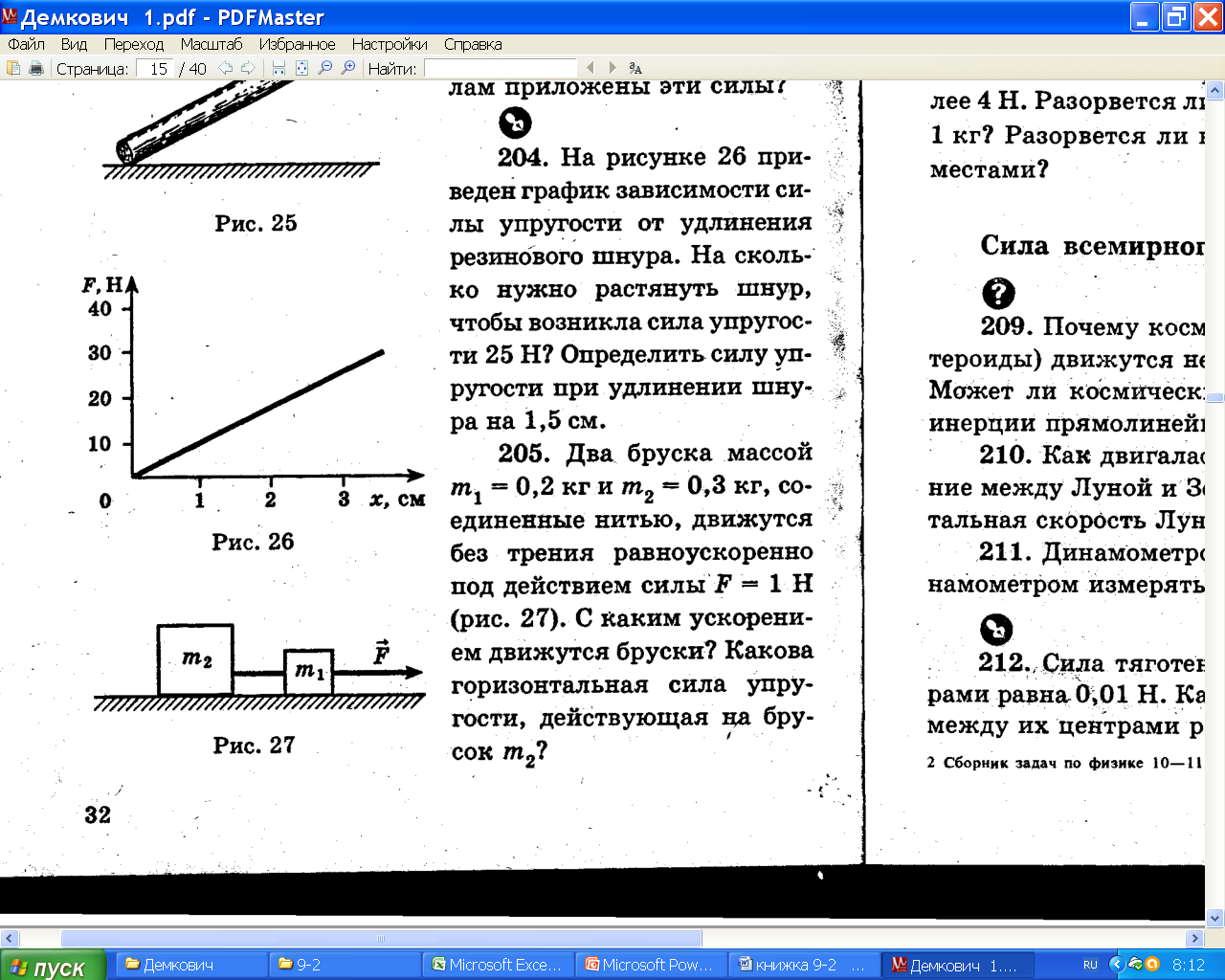 25
15
Fупр = k L
25Н= k·0,03м
833Н/м= k
Ответ: жесткость этой пружины около 833Н/м
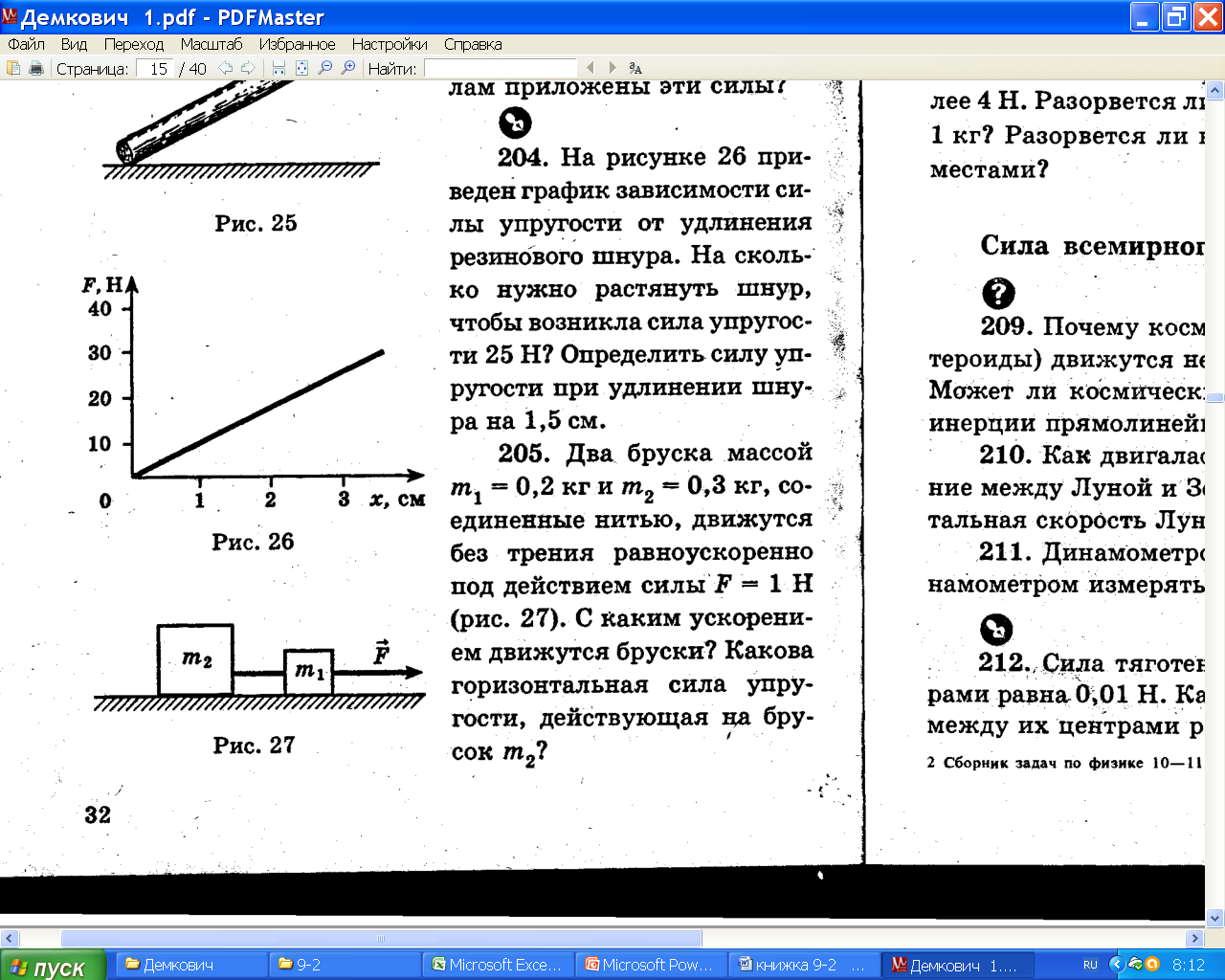 m1 =0,2кг
m2 =0,3кг
a - ?м/сс
F2  -?Н
1-113
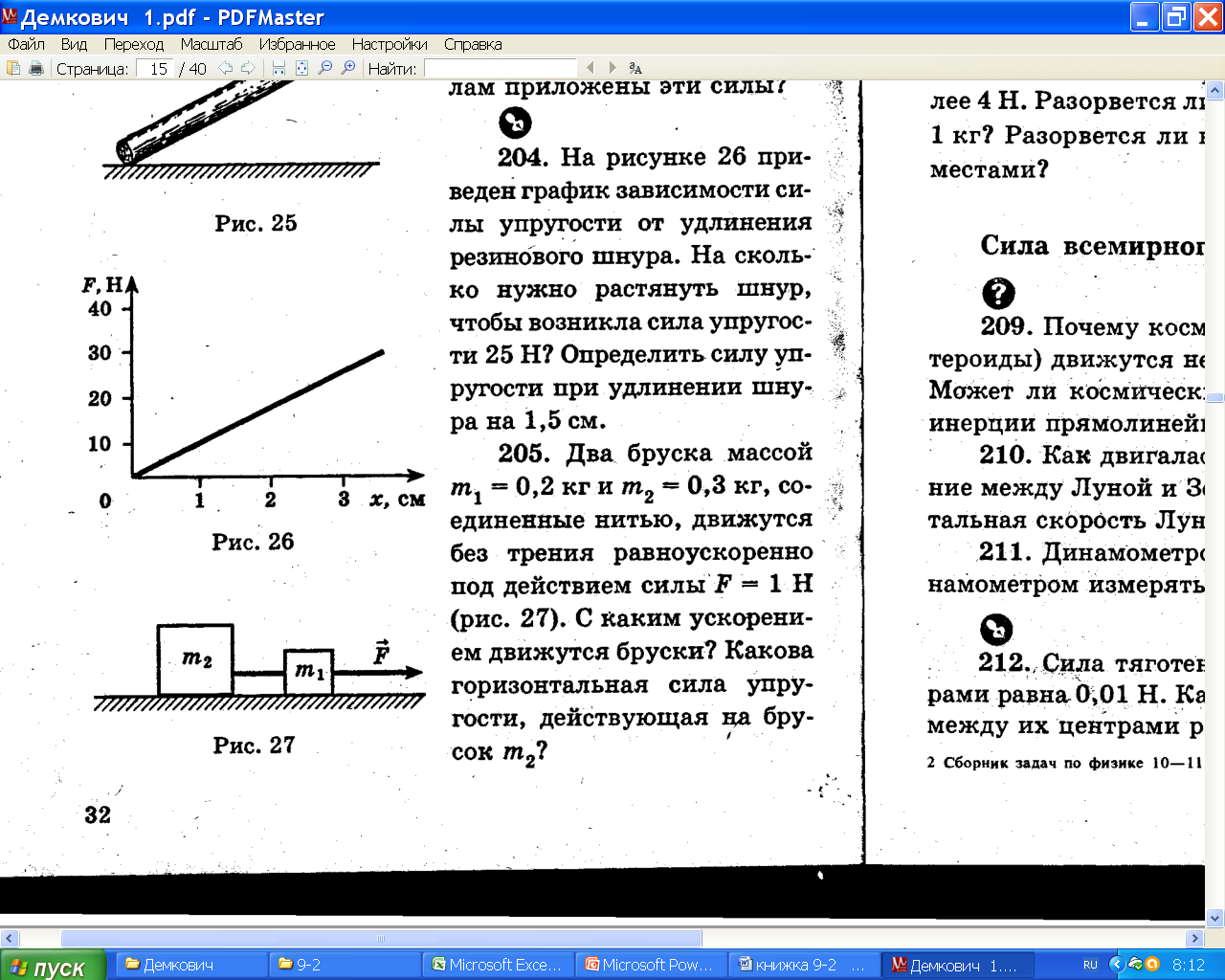 N
Что? Система двух  тел m1 и m2 двигается равноускоренно,
F
Fтр
Почему? (x) (m1+m2 )·а = F-Fтр  (2з-н Н)
По вертикали ускорения нет 
т.к.(y) N - Mg =  0 (1з-н Н)
Fтр = ·N
Mg
Подставим численные значения
а =2м/сс
(0,2кг+ 0,3кг)·а = 1Н
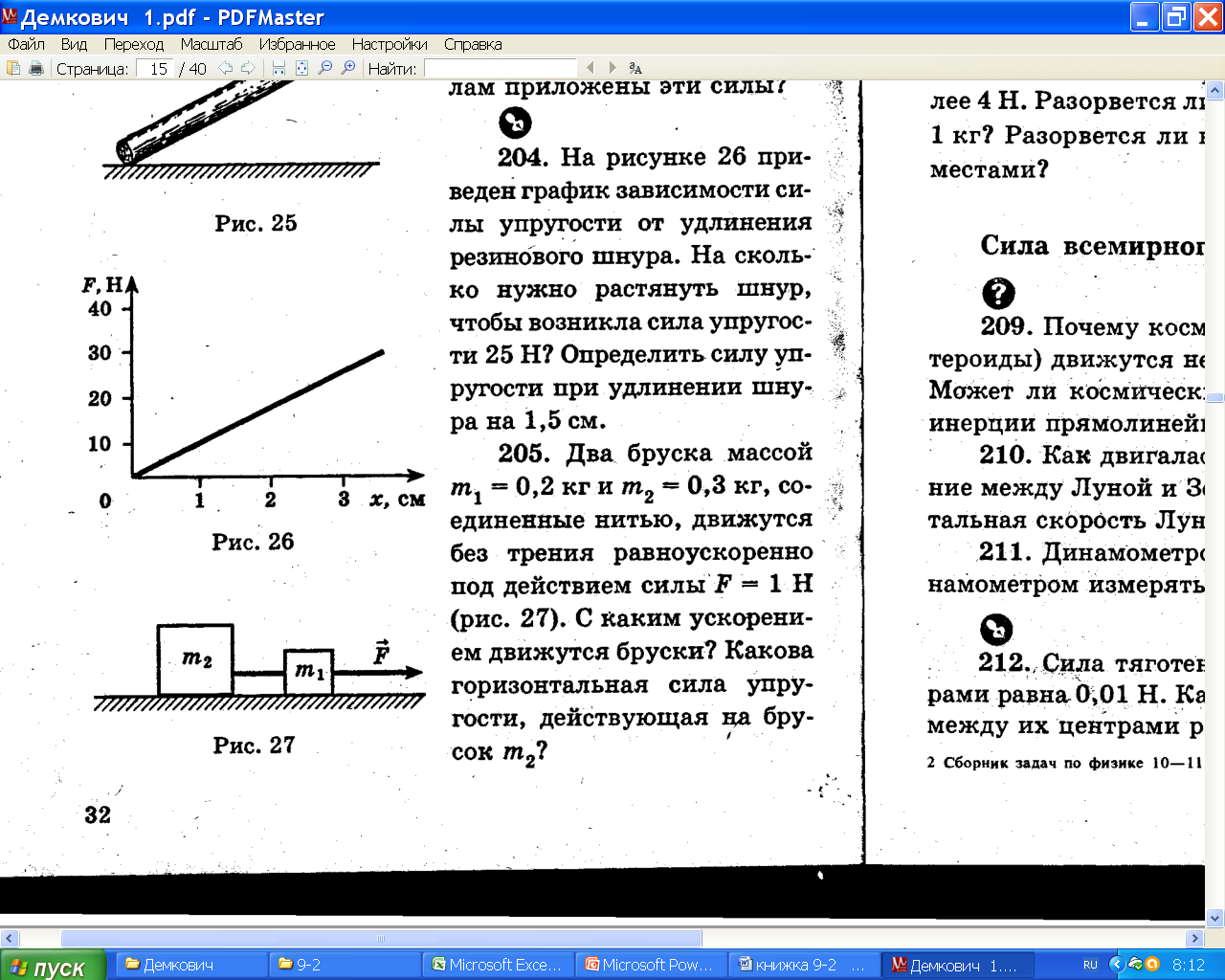 m1 =0,2кг
m2 =0,3кг
a - ?м/сс
F2  -?Н
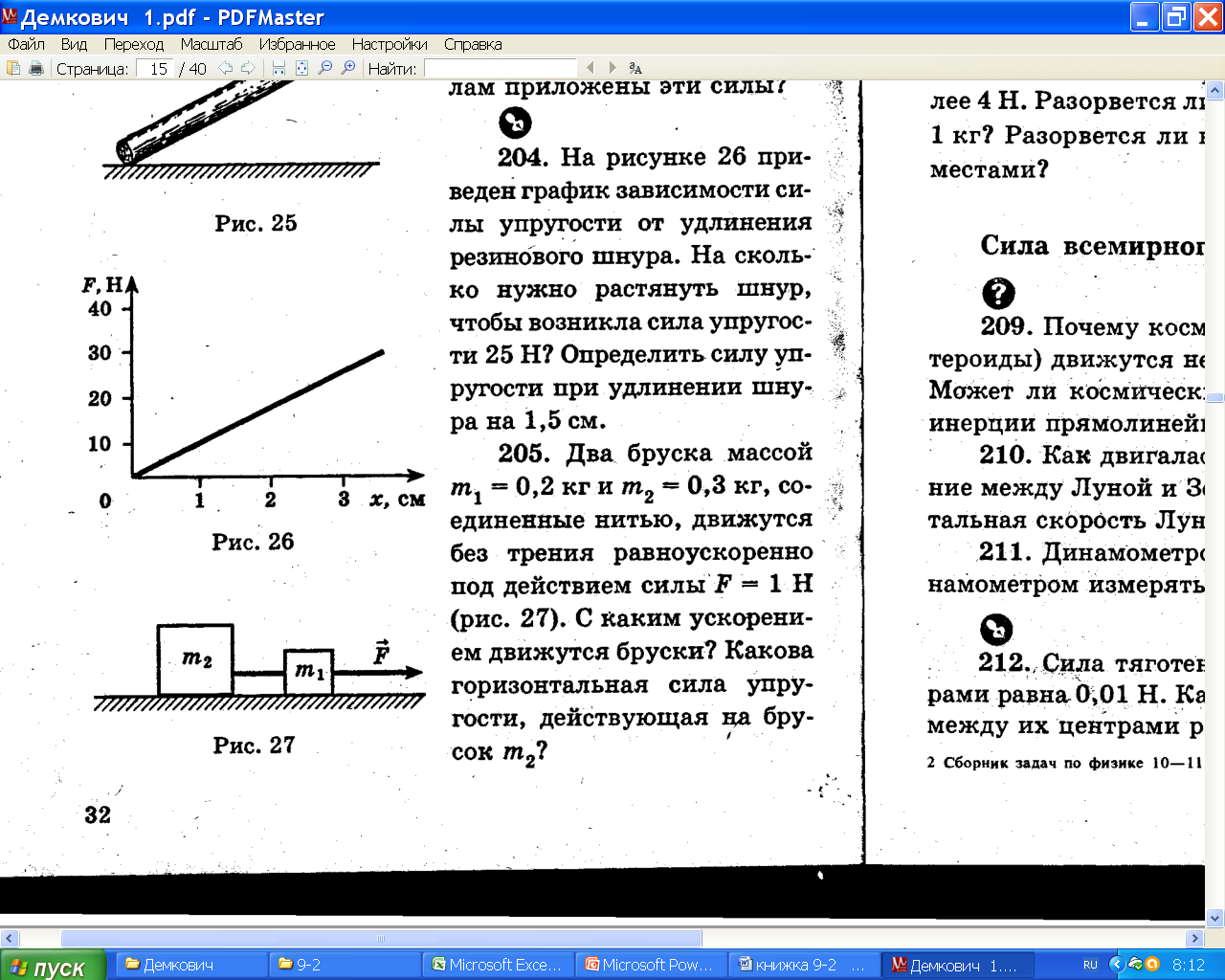 N
Что? Тело m2 двигается равноускоренно, с ускорением 2м/сс
F
Почему? (x) m2·а = F2  (2з-н Н)
Подставим численные значения
0,3кг·2м/сс = 0,6Н (2з-н Н)
m2g
Ответ: Ускорение системы составляет 2м/сс, сила упругости  верёвки равна 0,6Н
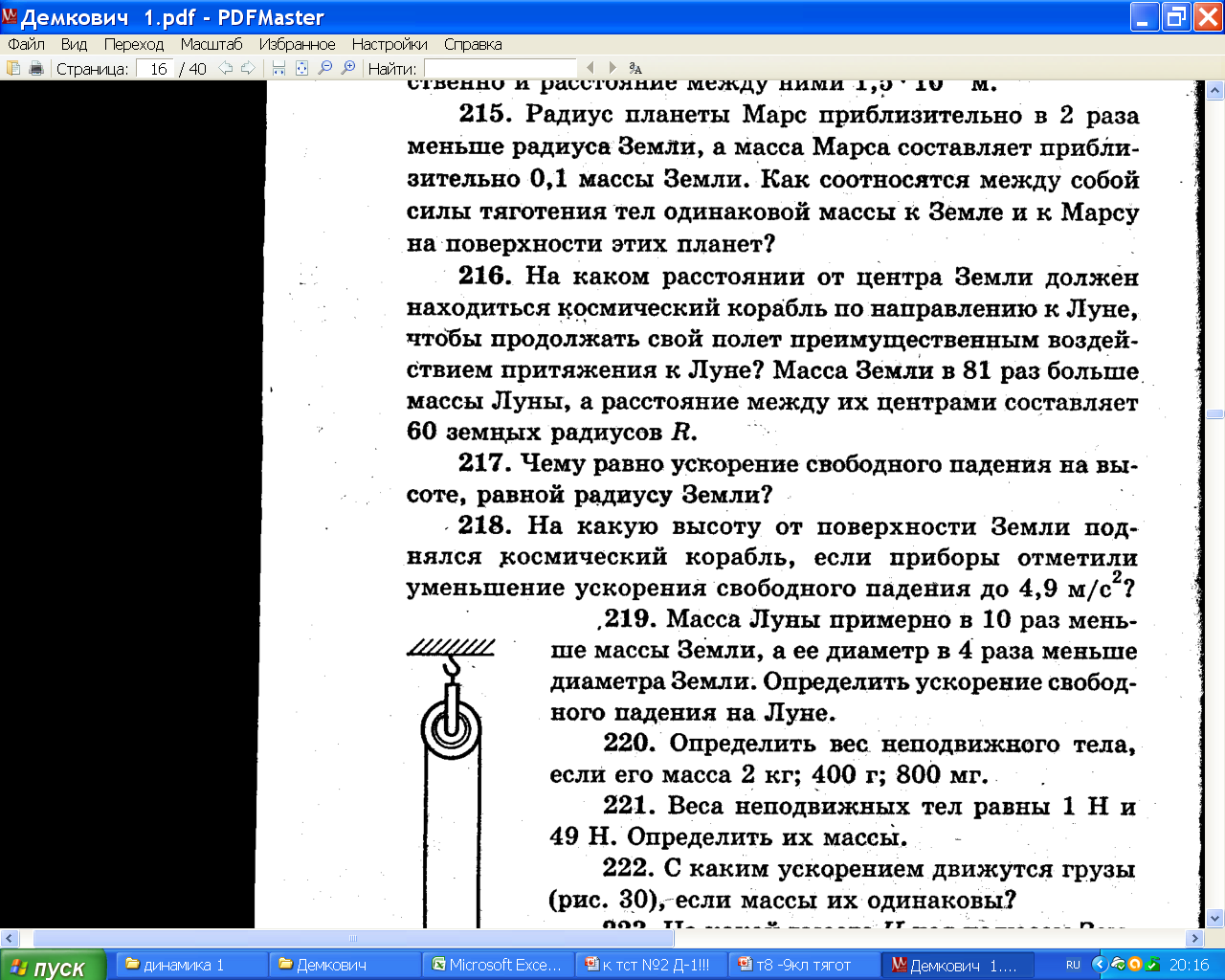 1-114
 M
10 mМарс∙mт
 M •mт
 MМ•mт
4   M
10·  R2
4  rМарс2
R  2
R2
rМ 2
M =10mМарс 
R = 2r Марс
g Марс - ?м/сс
F/F Марс-?
F =
F =
FМарс =
F/F Марс=
10/4
FТяж
9,8 =
9,8
gМарс =
R
Ответ: на Марсе сила тяготения в 2,5 раза меньше,
а ускорение свободного падения равно почти 4м/сс.
1,2 Тело двигается по окружности
 3. Почему? oz)Fтр.п  = M·aц   (2 з-н Н)
1-116
v2
42n2R
4·3,142·152·0,12
R
g
602·9,8
R=0,12м
n =15/60об/с
                 
пок -?
oy) N – Mg = 0(1з-н Н)
y
Fтр.п   п N
z
N
v
ац
Maц пMg
Fтр/п
42n2R
ац=
aцпg
42n2R пg
Mg
aц =
п =
п =
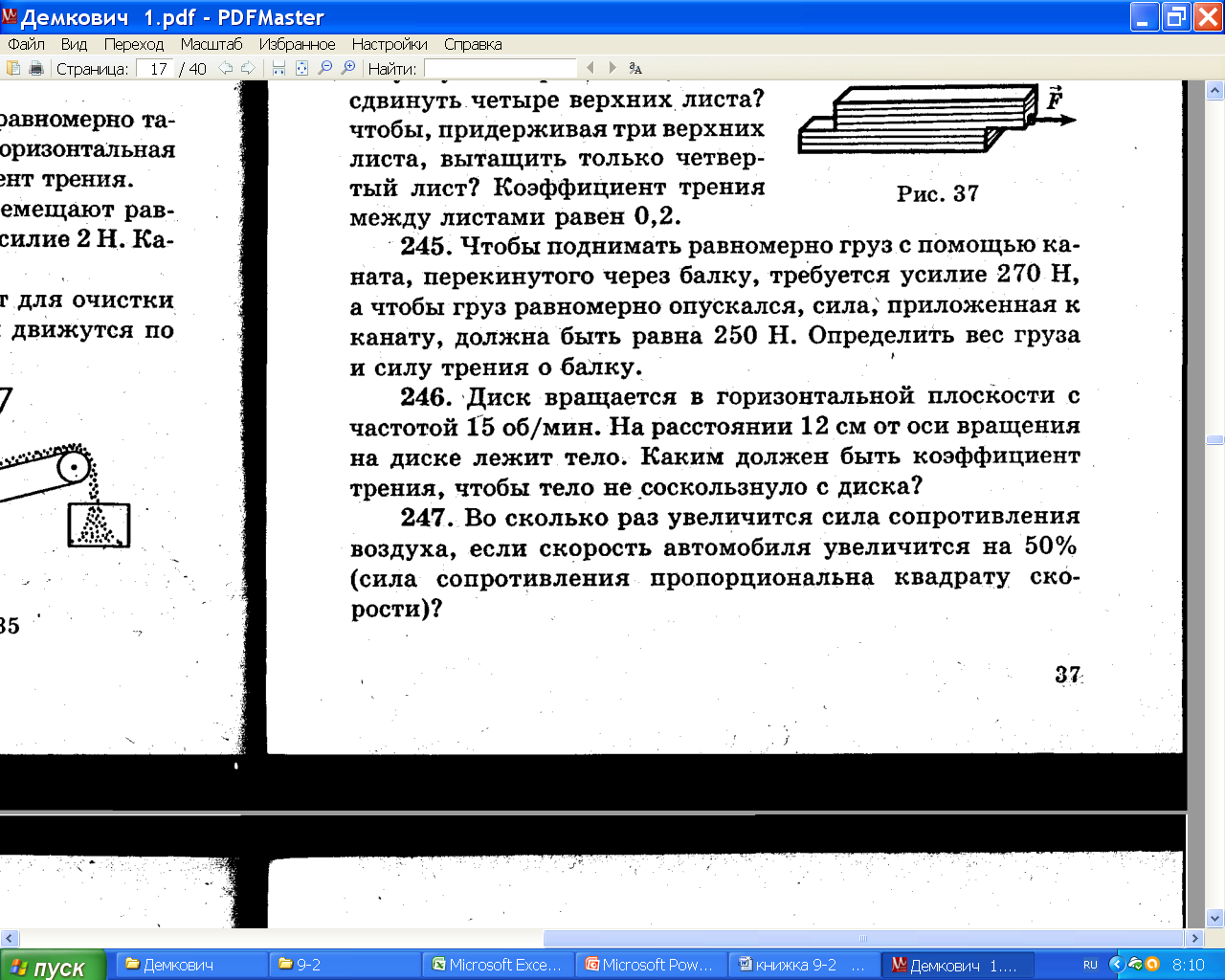 Ответ: коэффициент трения должен быть не менее …
1-116
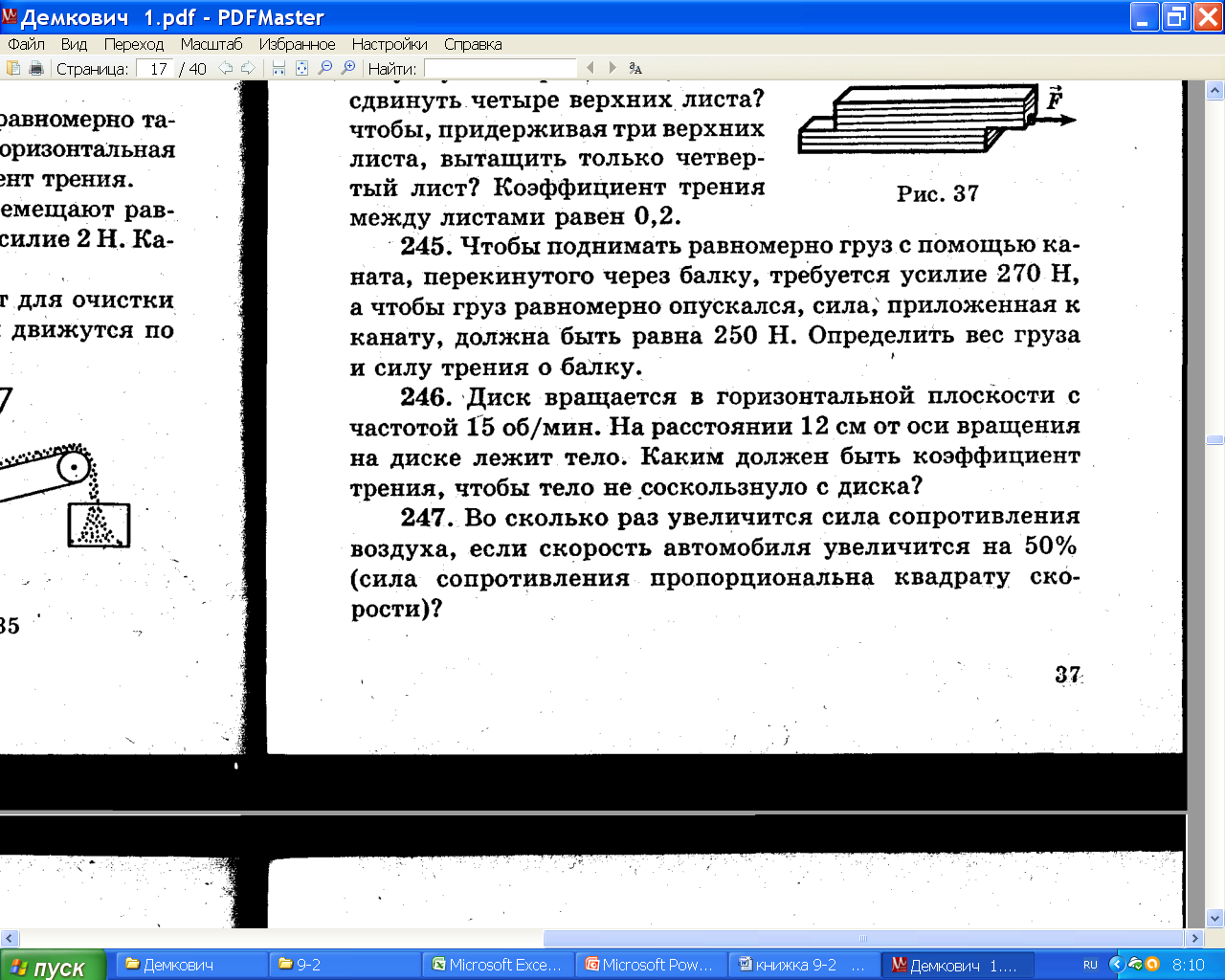 Груз поднимается равномерно, т.к.
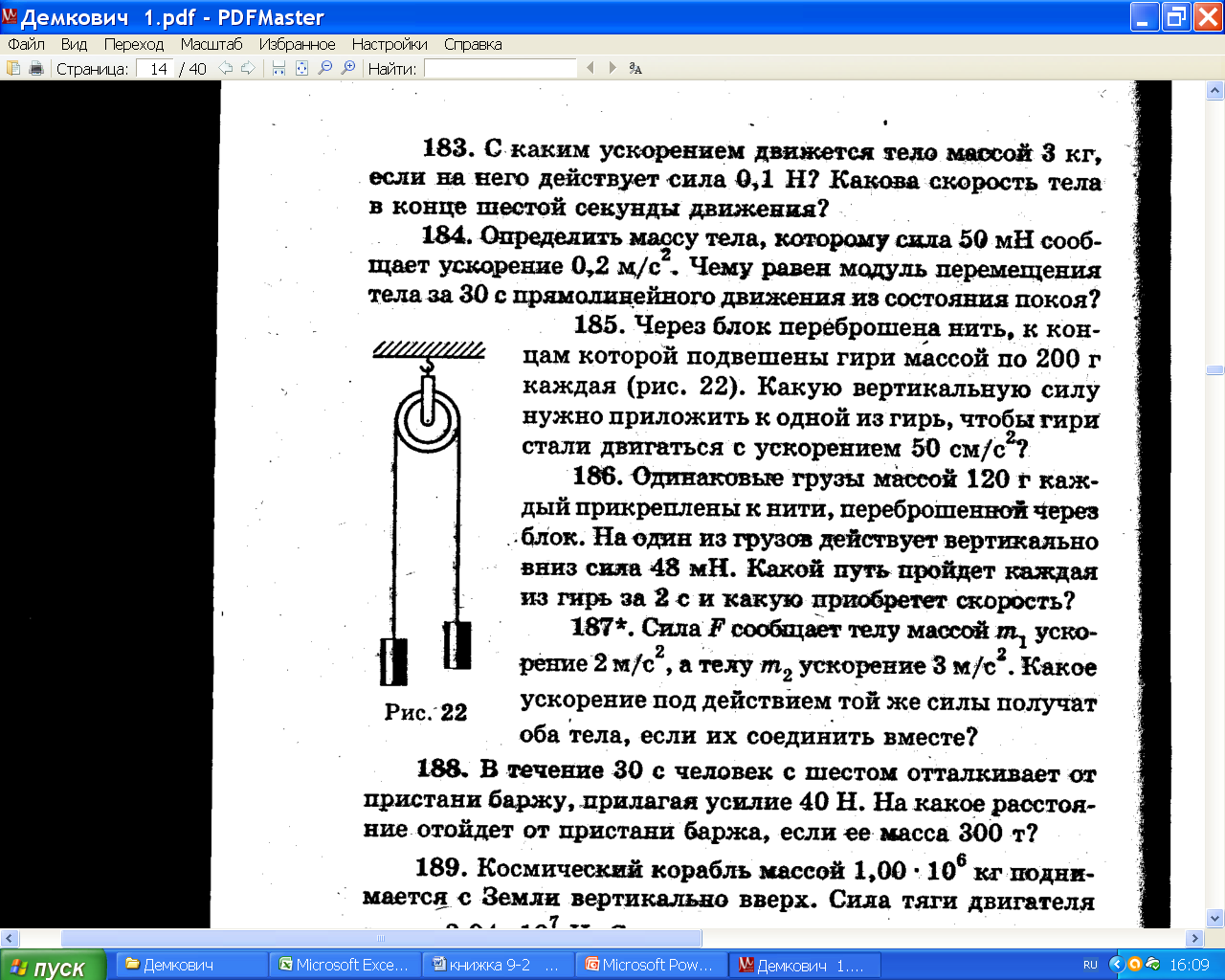 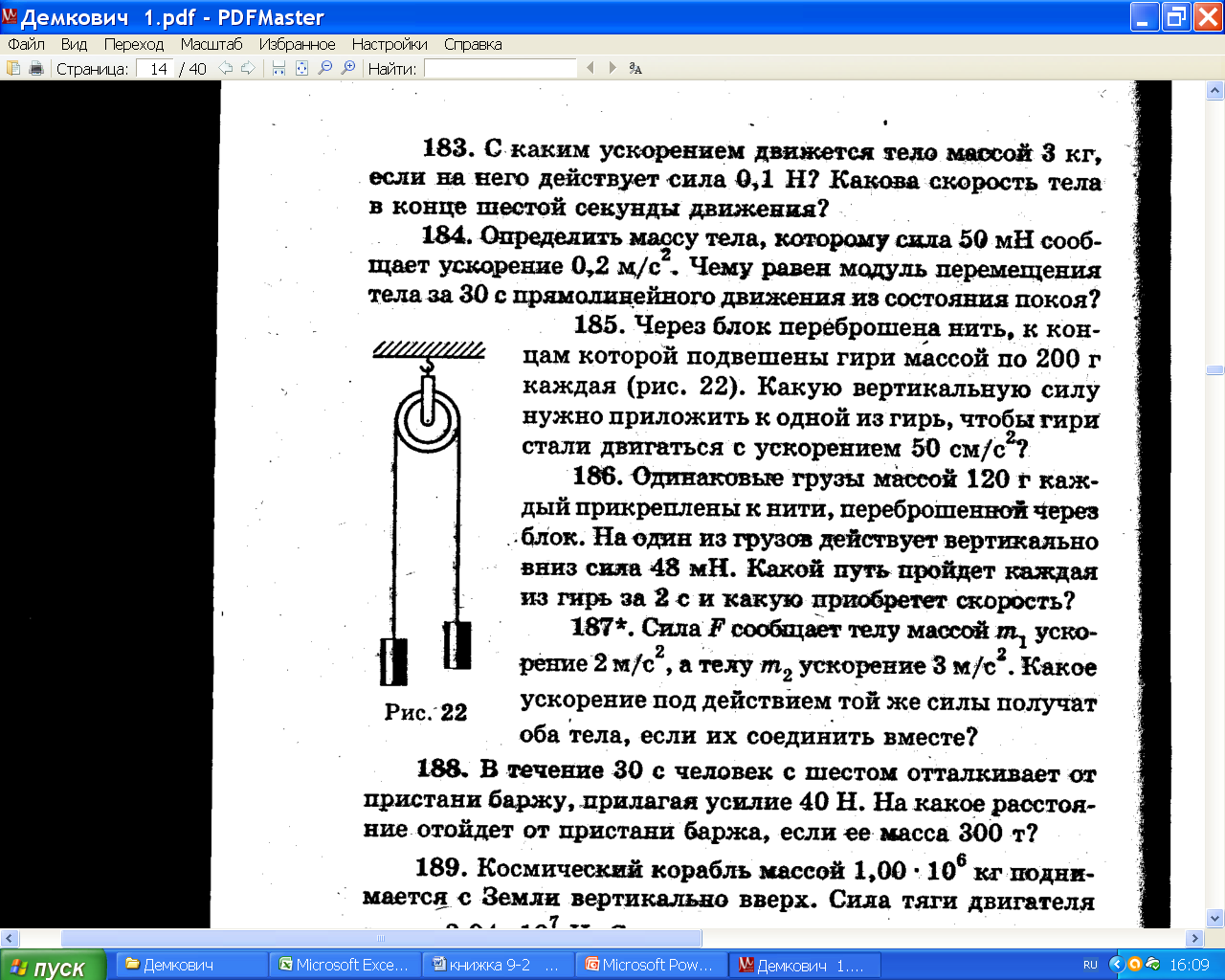 Fупр -Fтр –mg = 0 (1з-н Н)
270Н -Fтр –mg = 0 (А)
Груз опускается равномерно, т.к.
Fупр +Fтр –mg = 0 (1з-н Н)
270Н
250Н+Fтр –mg = 0 (В)
Fупр
Fтре
Fупр
Fтре
mg
mg
520Н –2mg = 0
Складывая уравнения А и В
mg = 260Н
Тогда уравнение В будет
250Н+Fтр –260Н= 0 (В)
Тогда Fтр равна10Н
Ответ: вес груза составит 260Н, а сила трения 10Н.
1-116
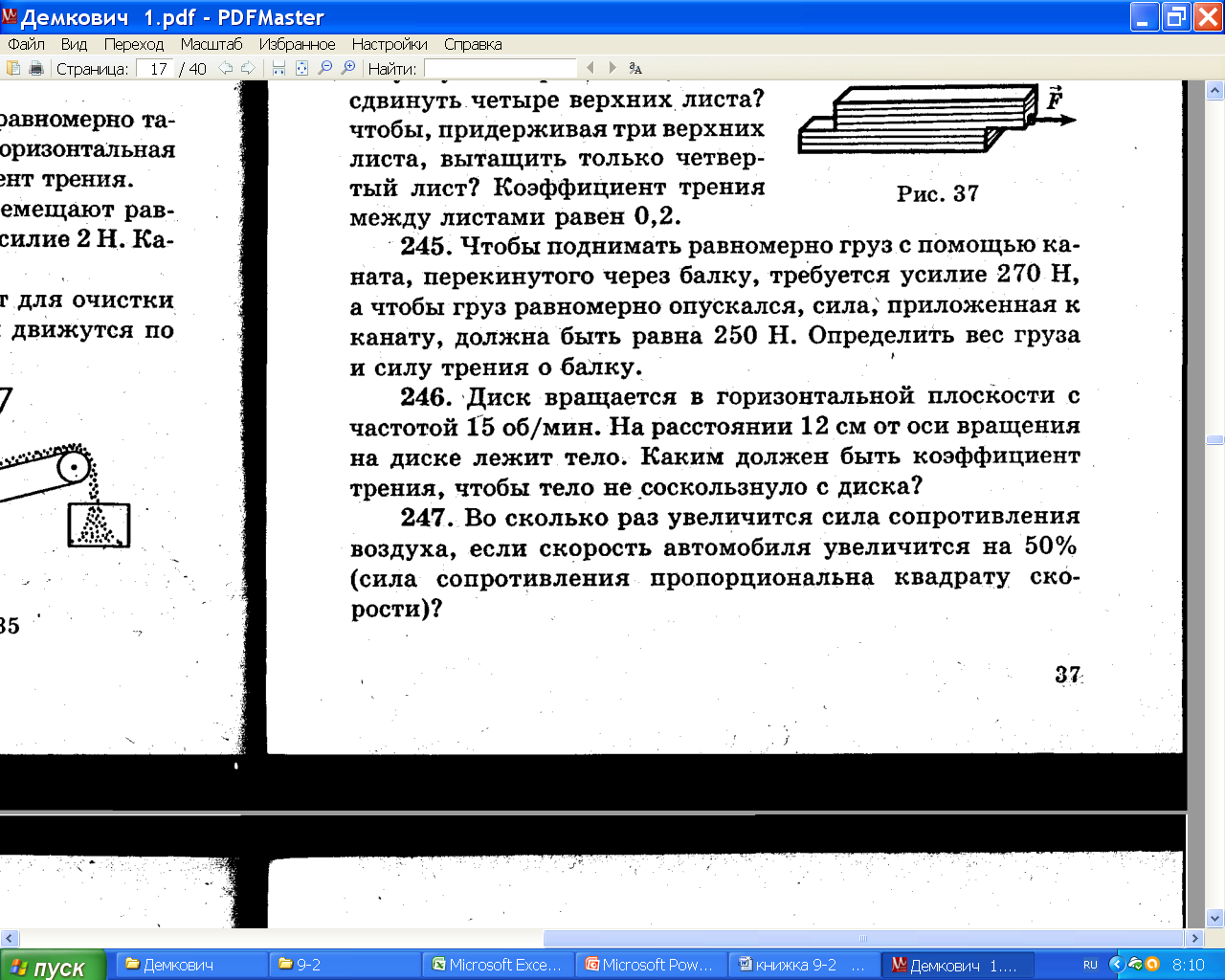 Груз поднимается равномерно, т.к.
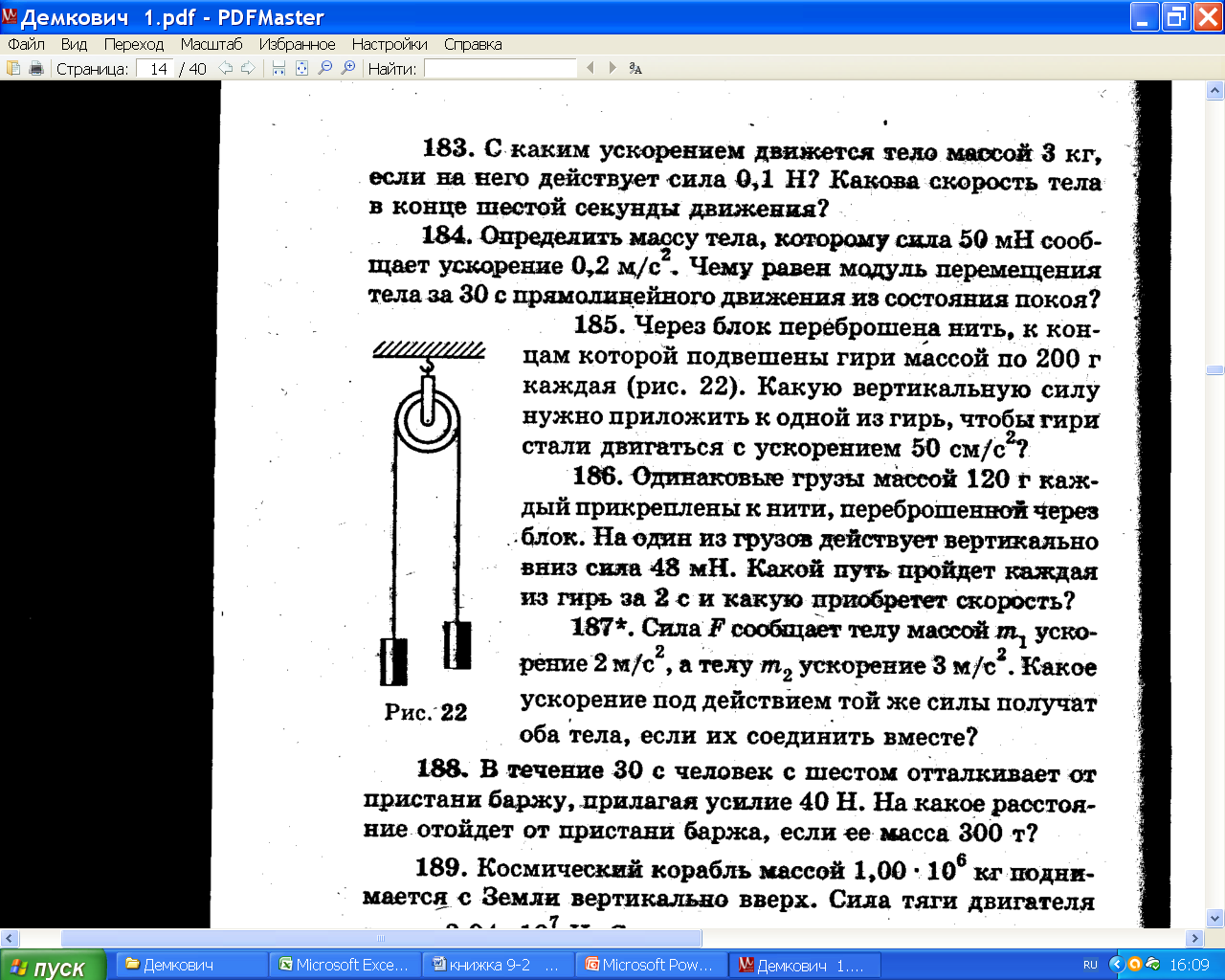 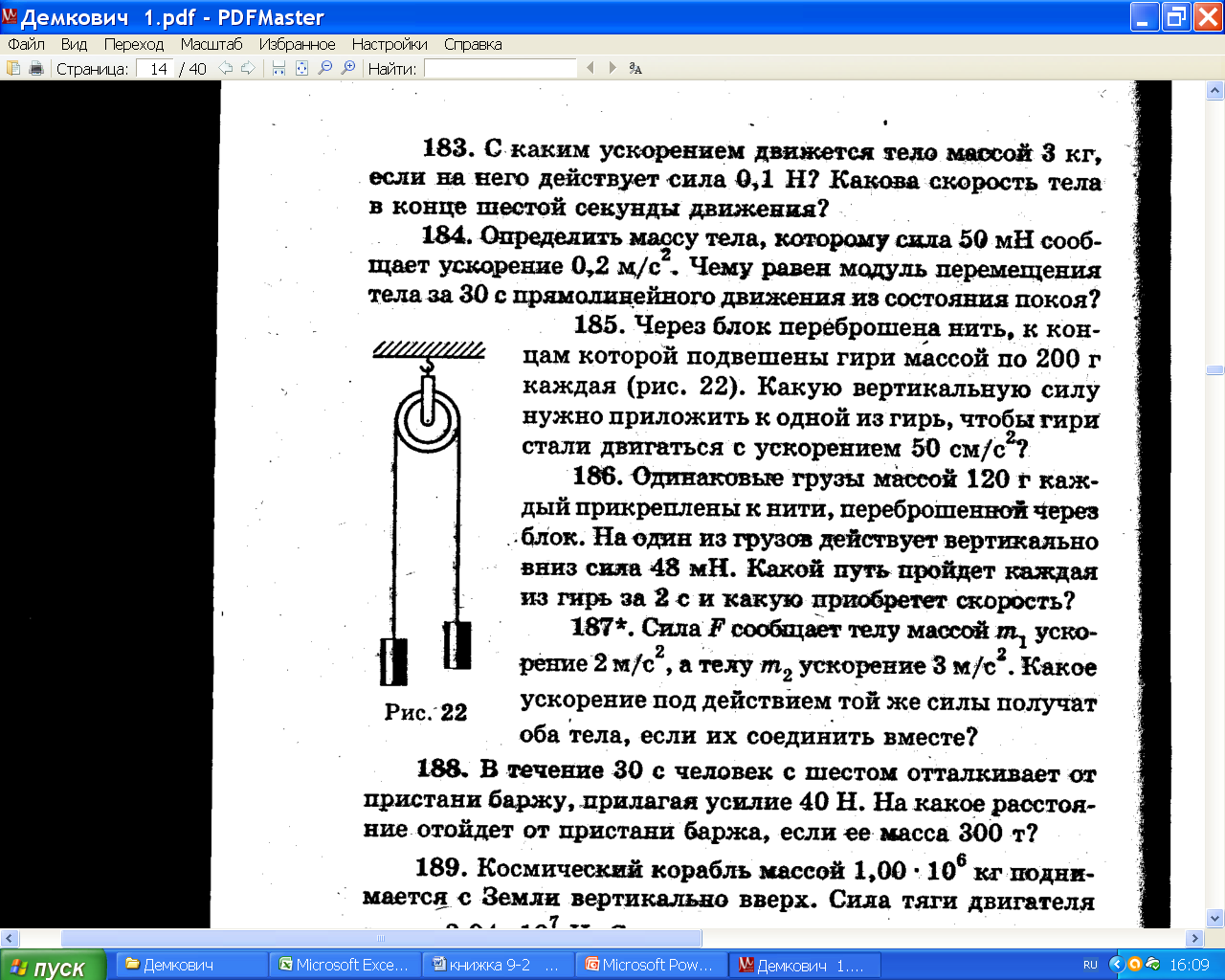 Fупр -Fтр –mg = 0 (1з-н Н)
270Н -Fтр –mg = 0 (А)
Груз опускается равномерно, т.к.
Fупр +Fтр –mg = 0 (1з-н Н)
270Н
250Н+Fтр –mg = 0 (В)
Fупр
Fтре
Fупр
Fтре
mg
mg
520Н –2mg = 0
Складывая уравнения А и В
mg = 260Н
Тогда уравнение В будет
250Н+Fтр –260Н= 0 (В)
Тогда Fтр равна10Н
Ответ: вес груза составит 260Н, а сила трения 10Н.
10t2
g t2
2
2
vy =v0y +g t
v0t  +
S =
t
vy
S
S
vy =  + gt
1c
10м/с
5м
5м
2c
20м/с
15м
20м
3c
30м/с
45м
25м
4c
40м/с
80м
35м
45м
50м/с
125м
5c
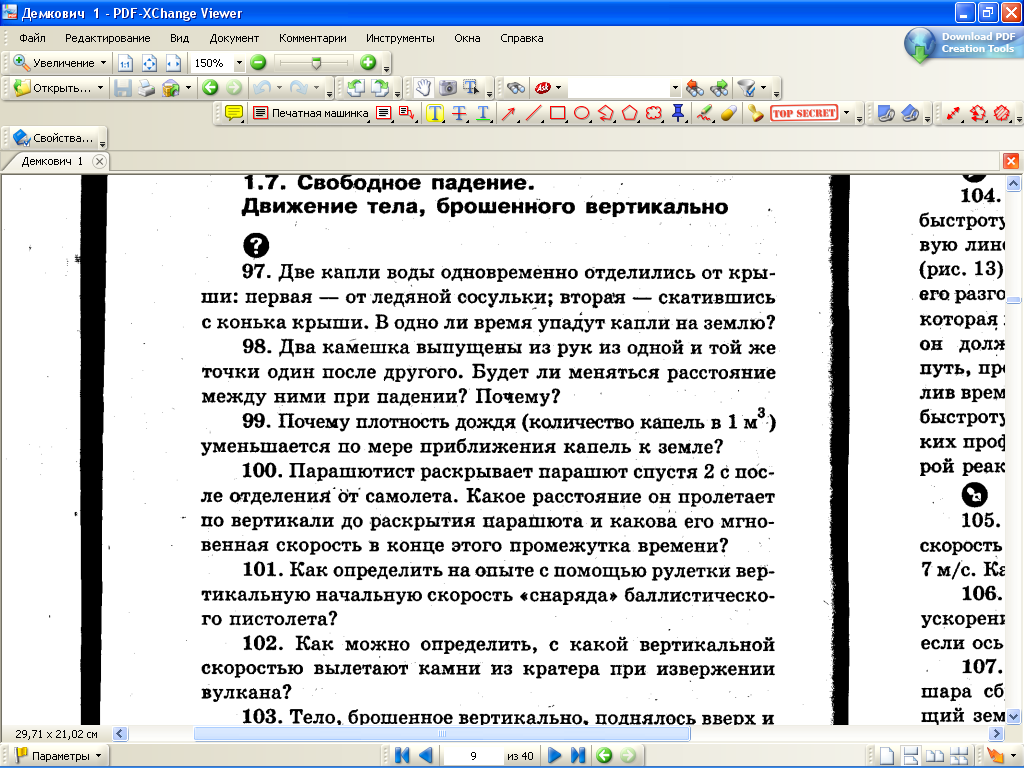 S5
S4
S5
vy =v0y +g t
vy =  gt
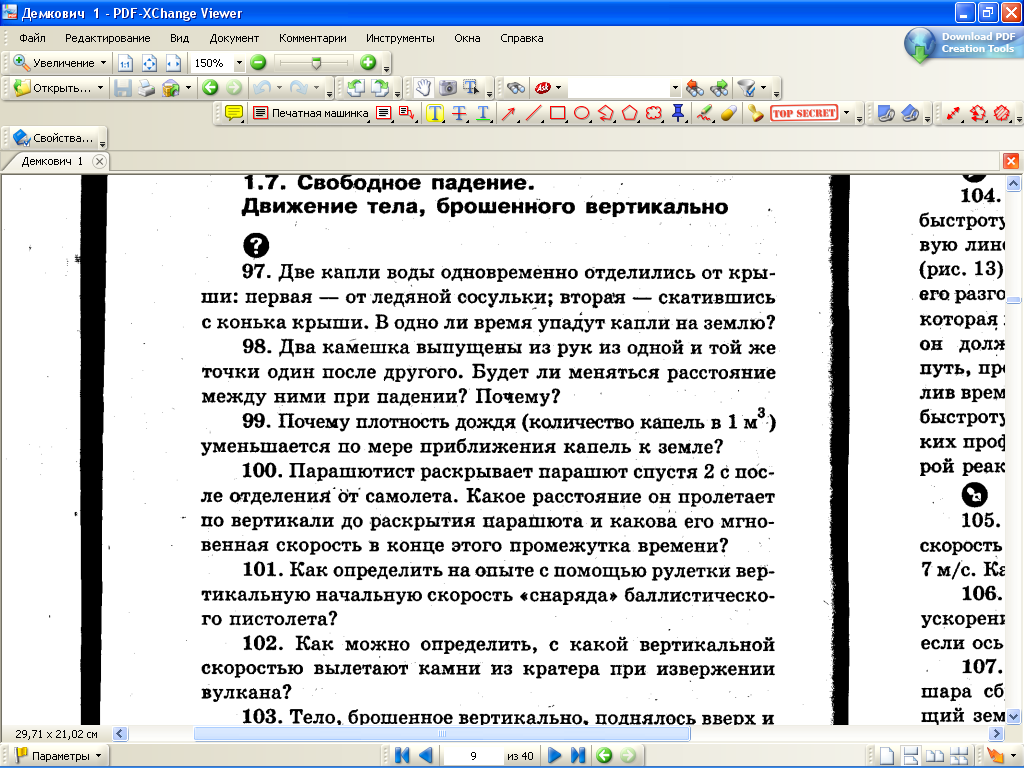 10t2
g t2
2
2
vy = v0y  + g t
v0t  +
S =
t
vy
S
S
1c
10м/с
5м
5м
2c
20м/с
15м
20м
3c
30м/с
45м
25м
4c
40м/с
80м
35м
45м
50м/с
125м
5c
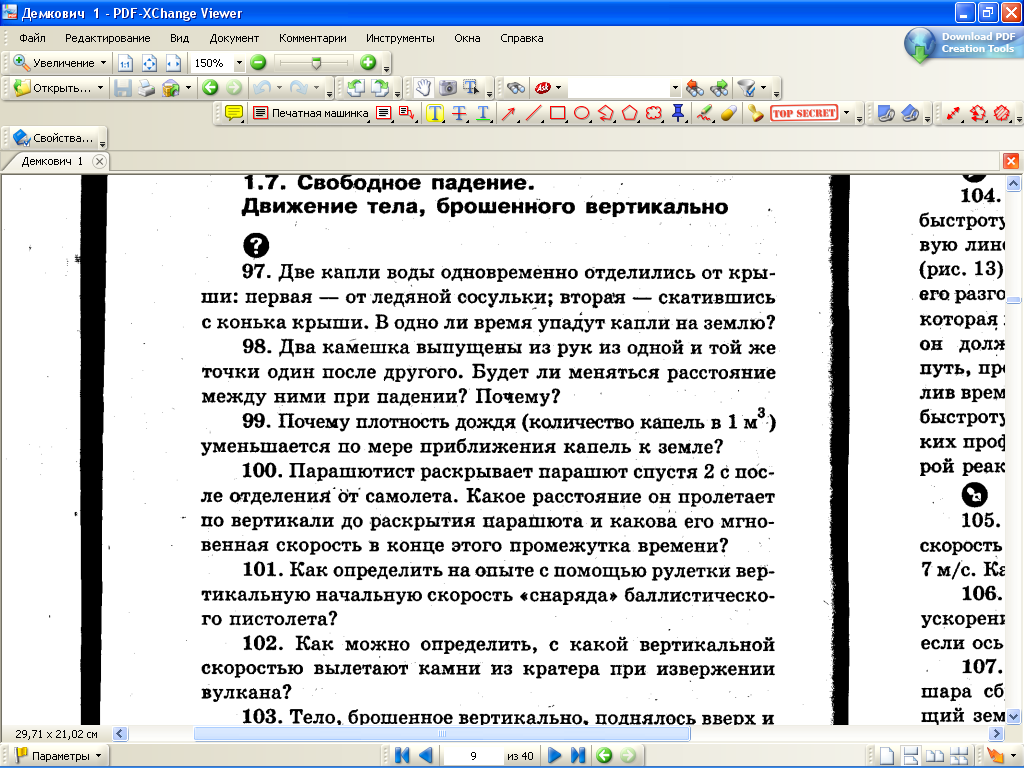 S5
S4
S5
10t2
g t2
2
2
vy = v0y  + g t
v0t  +
S =
t
vy
S
S
1c
10м/с
5м
5м
2c
20м/с
15м
20м
3c
30м/с
45м
25м
4c
40м/с
80м
35м
45м
50м/с
125м
5c
S5
S4
S5
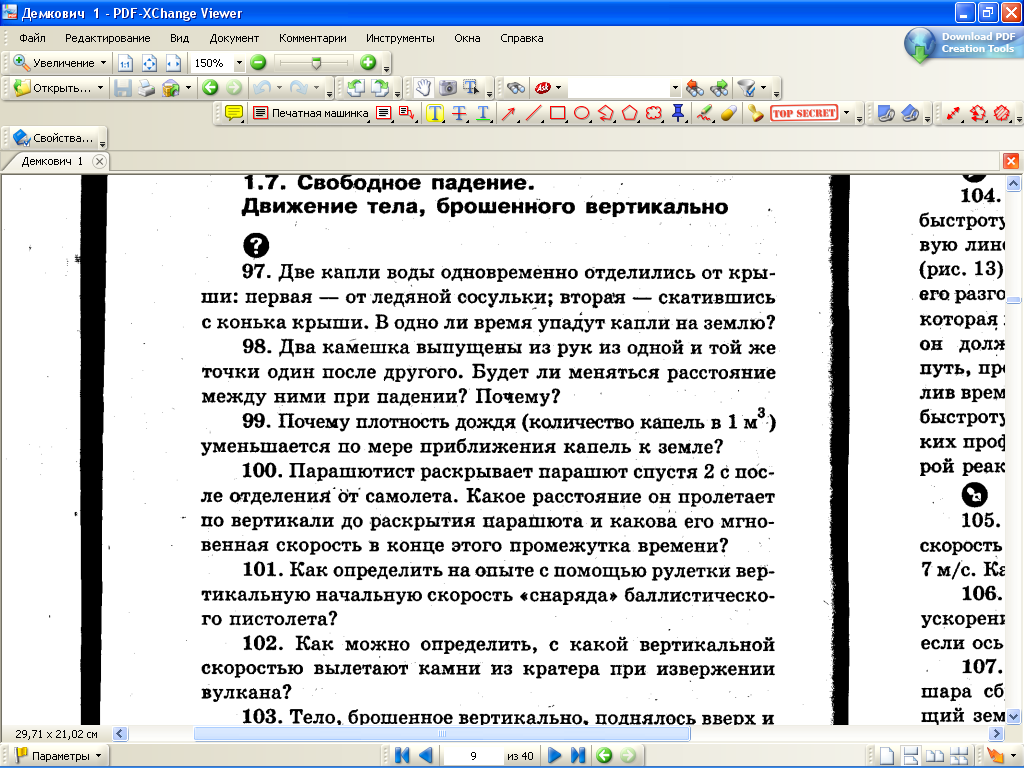 10t2
g t2
2
2
vy = v0y  + g t
v0t  +
S =
t
vy
S
S
1c
10м/с
5м
5м
2c
20м/с
15м
20м
3c
30м/с
45м
25м
4c
40м/с
80м
35м
45м
50м/с
125м
5c
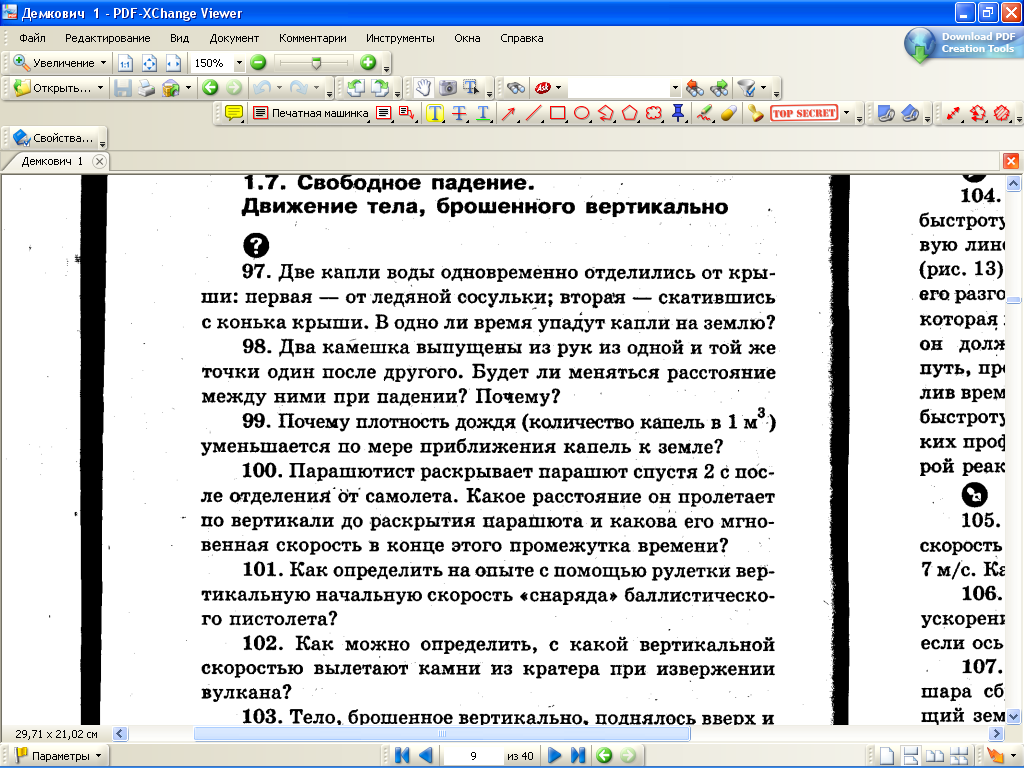 S5
S4
S5
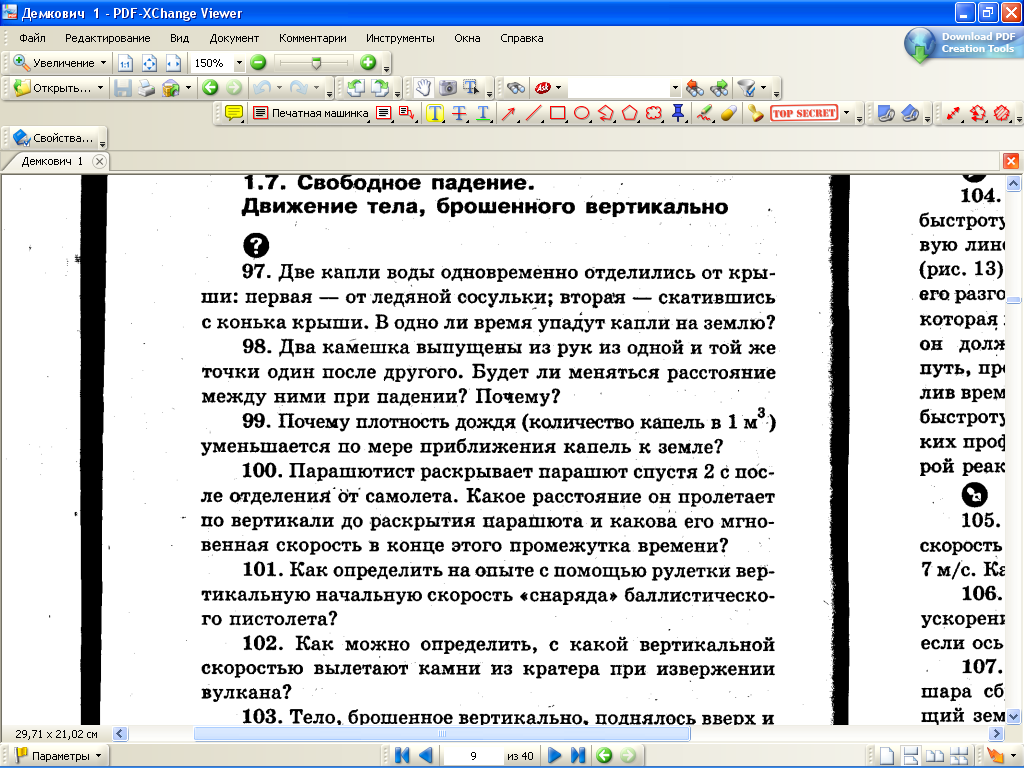 v2-vн2
-vн2
-gt2
2
-2g
-2g
vк =vн -gt
vнt +
S =
vв=0
vн2 = 2gS
S =
=
vн = 8,944м/с
g
Ответ: снаряд вылетел с начальной скоростью  8,944м/с
v0
S=4м
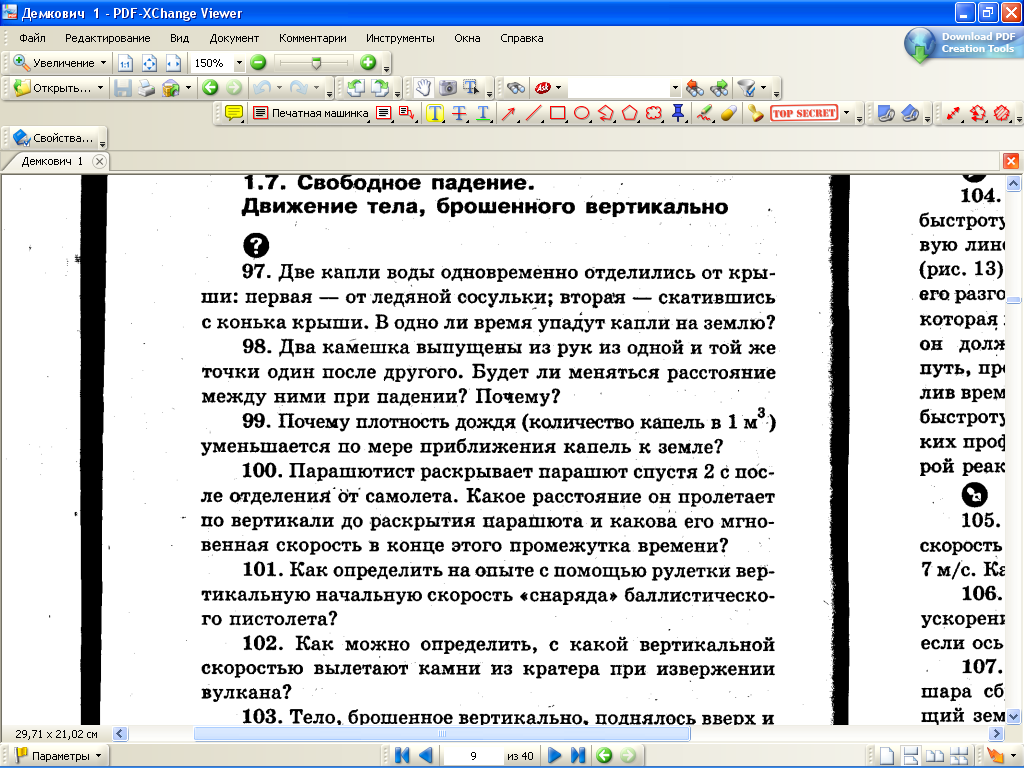 v2-vн2
-vн2
-2g
-2g
vв=0
vн2 = 2gS
S =
=
vн = 8,944м/с
Ответ: камни из кратера вылетают со скоростью  около 90м/с.
g
v0
S=400м